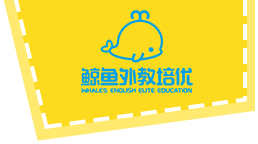 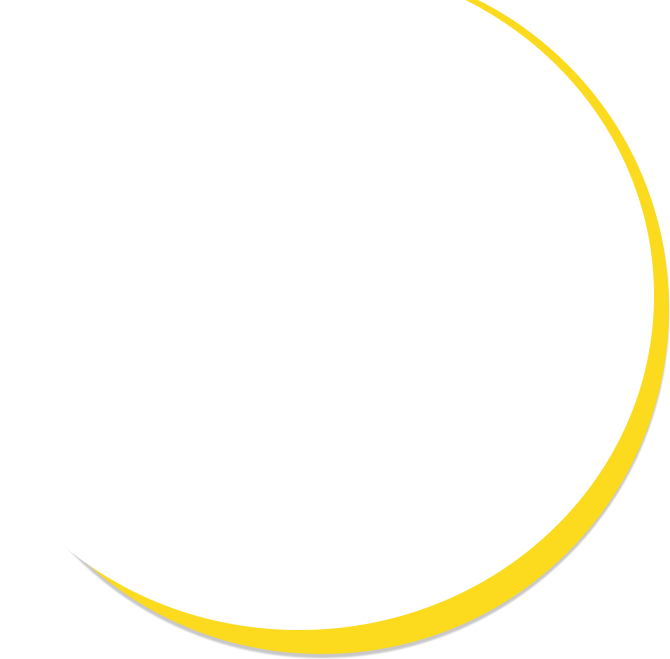 TG
LO: Greet their partners; get a basic idea about the topic of today’s lesson.
Say hello to Ss; ask Ss to greet each other.
Guide Ss to describe the pictures on the cover. 
Introduce the topic of the lesson.
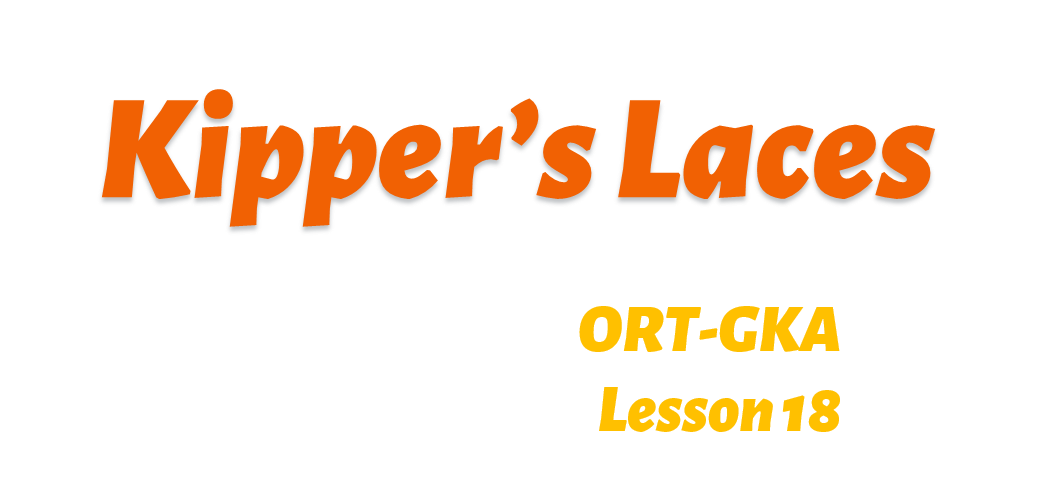 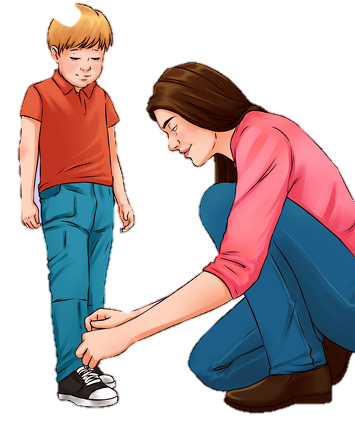 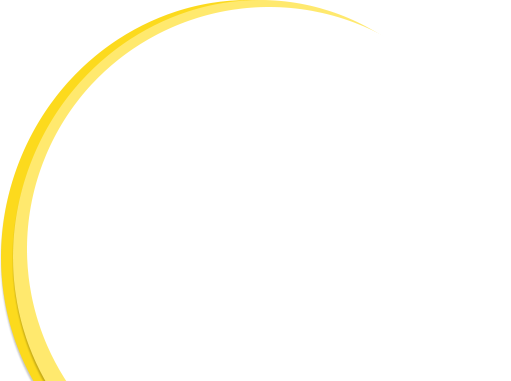 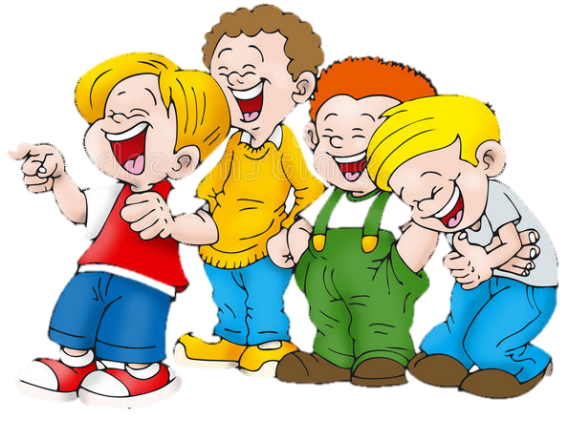 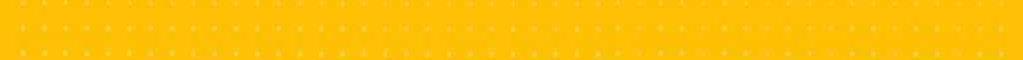 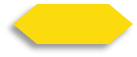 1/26
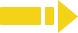 1:00
TG
Learning
 Goals
LO:  Get to know and understand what will be learned in this lesson. 
Go through the learning goals with Ss.
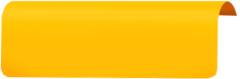 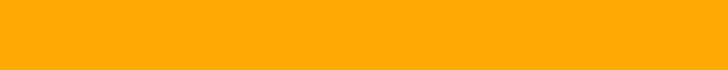 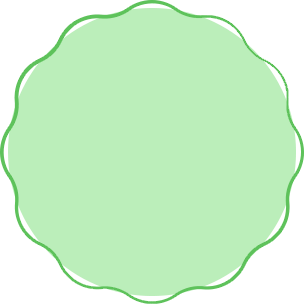 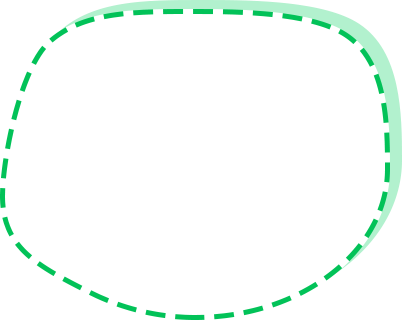 We are 
going to . . .
Identify the rimes of single-syllable words by reading words aloud.
Learn the following different words school, laces, shoes, PE, tie, and make sentences with them.
Read the story Kipper’s Laces and use the monitoring strategy to understand the story.
Practice using the sentence structure He told/tried/did up ____.
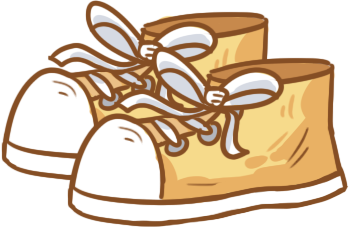 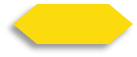 2/26
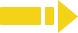 0:30
TG
LO: Present and share the writing assignment from last lesson.
Invite Ss to take turns presenting their homework. If time is limited, tell Ss they have one or two mins to present their writing. 
Encourage Ss to listen carefully and to ask questions.
After both of the Ss have finished, give them feedback and awards (click the picture of the book beside the boy or the girl so that they can get some awards).  
Note: You can click the picture of the boy or the girl to give each S a trophy to mark their good performance.
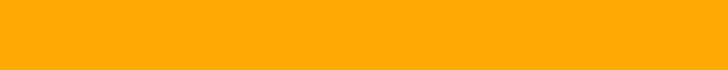 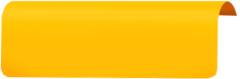 Presentation
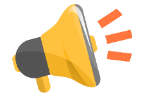 Let’s show!
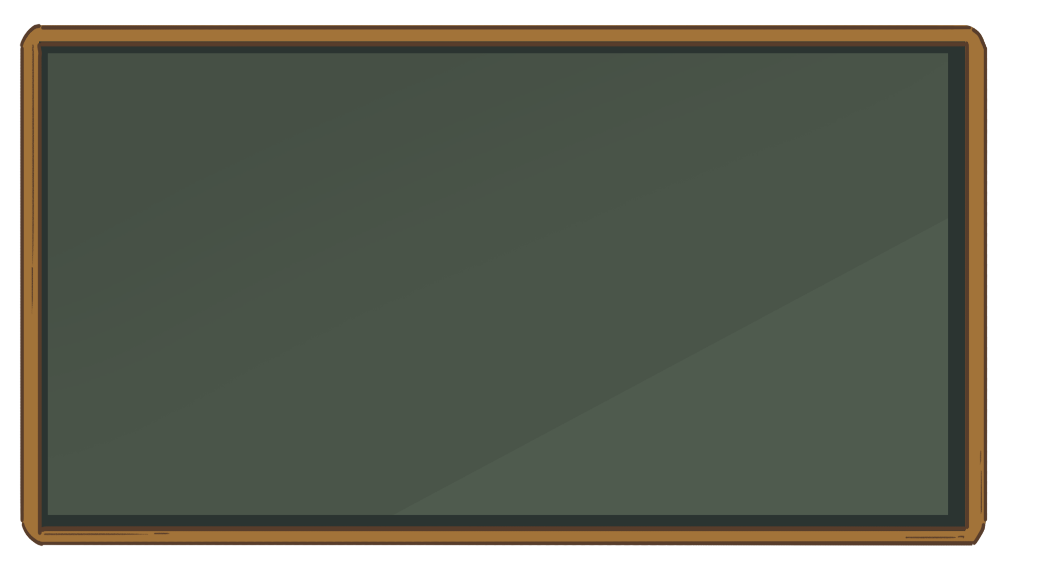 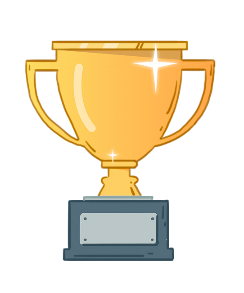 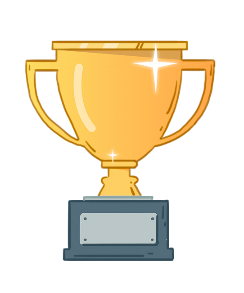 This is a job I would want to do in the future.
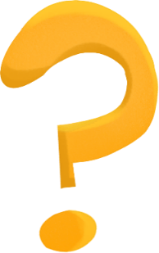 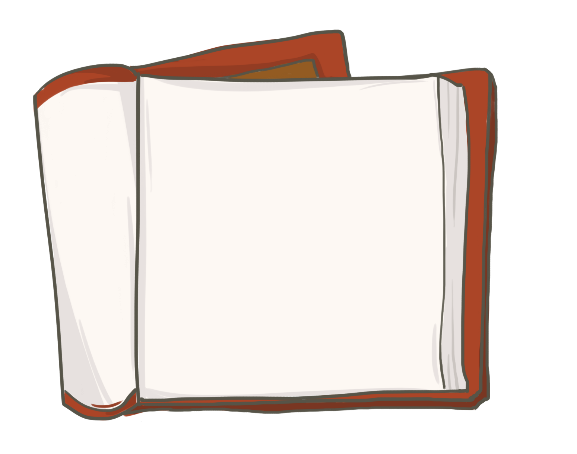 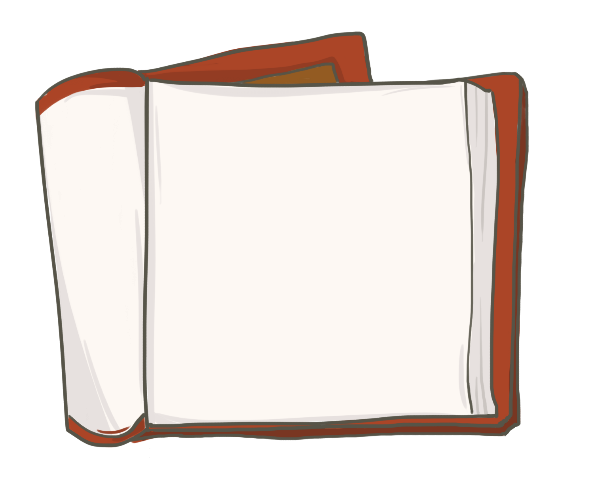 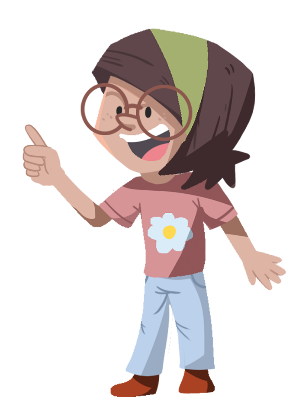 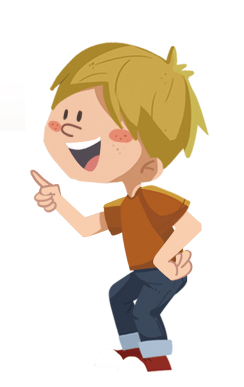 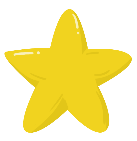 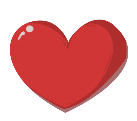 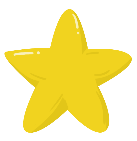 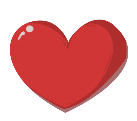 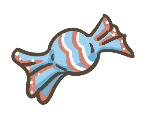 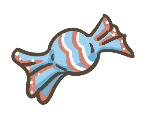 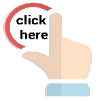 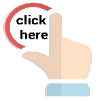 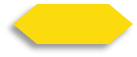 3/26
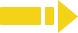 2:00
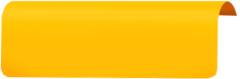 TG
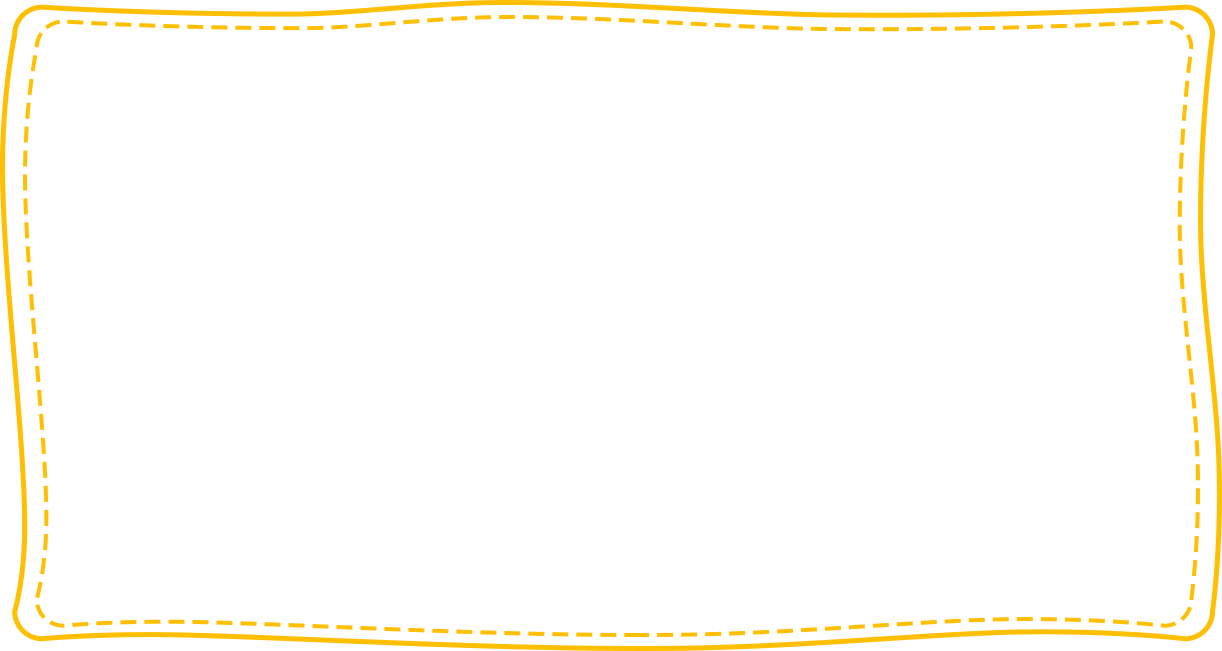 Phonics
LO: Identify and pronounce the rime by saying words aloud.
Ask Ss to talk about what they see in the picture; click and tell them to help the people in the picture open their presents.
Click and read each word like this: w-ide, wide; and ask Ss to repeat; click and ask Ss to identify the rime of the word (T should explain the meaning of rime first: rime refers to the string of letters that follow an onset); click and guide Ss to identify and pronounce the following rime: ide; click and ask Ss to help the people in the picture open their presents.
Note: Each of the three words has the same operational process; Ss will learn three words on this slide; lastly, tell Ss that the rime ide is pronounced the same way in all three words.
Click and tell Ss that they have helped the people in the picture open their presents; ask Ss to read the three words and their rimes again.
Let’s listen and speak!
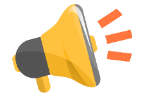 wide
ide
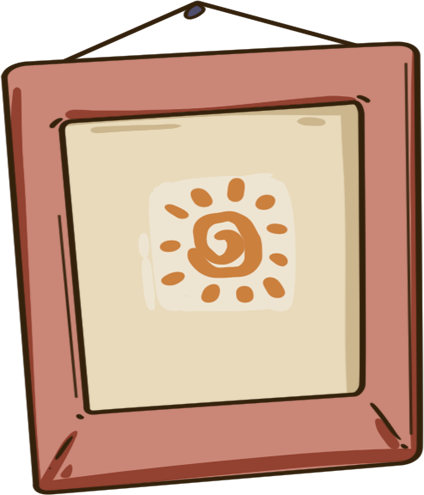 ride
side
Can you say the rime of the word?
Let’s open our presents!
Can you read the word?
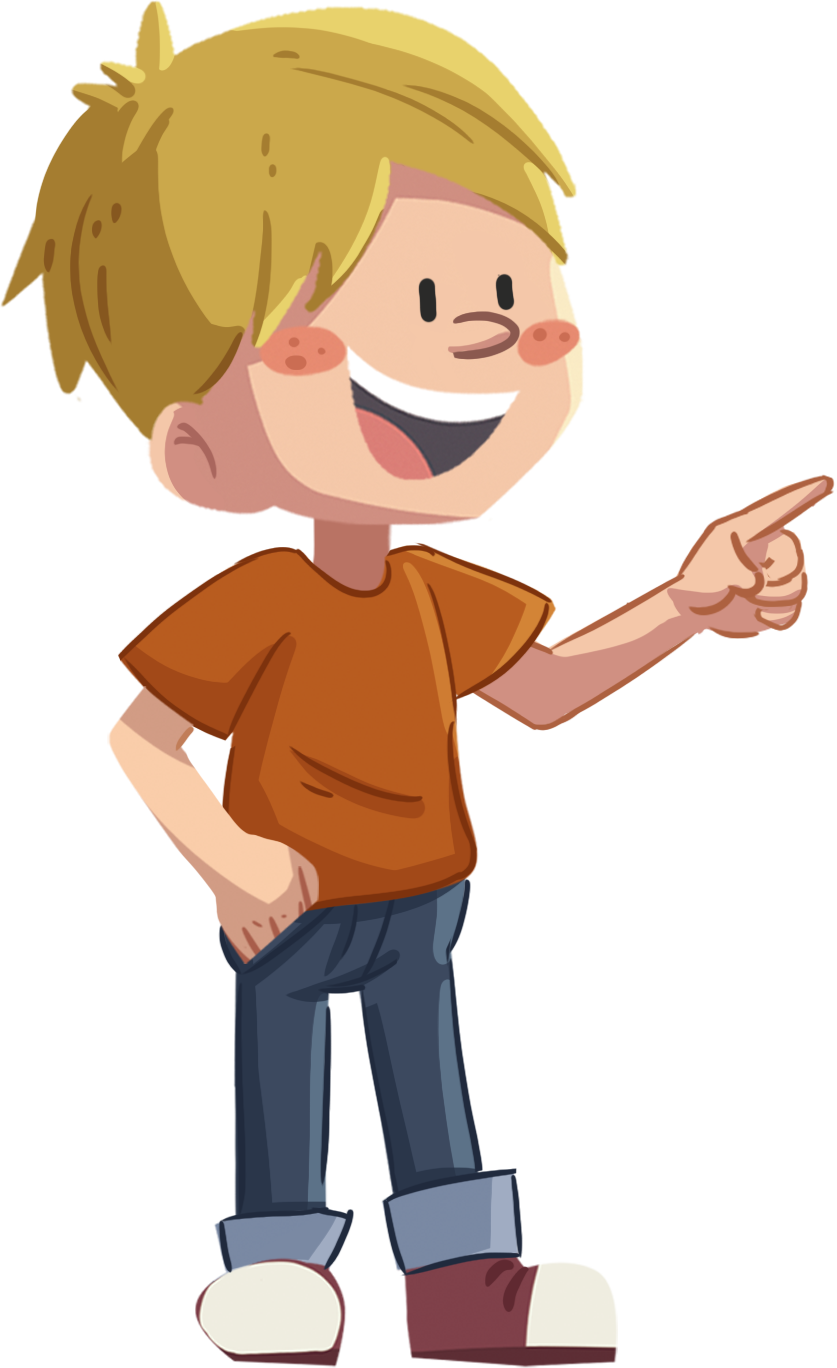 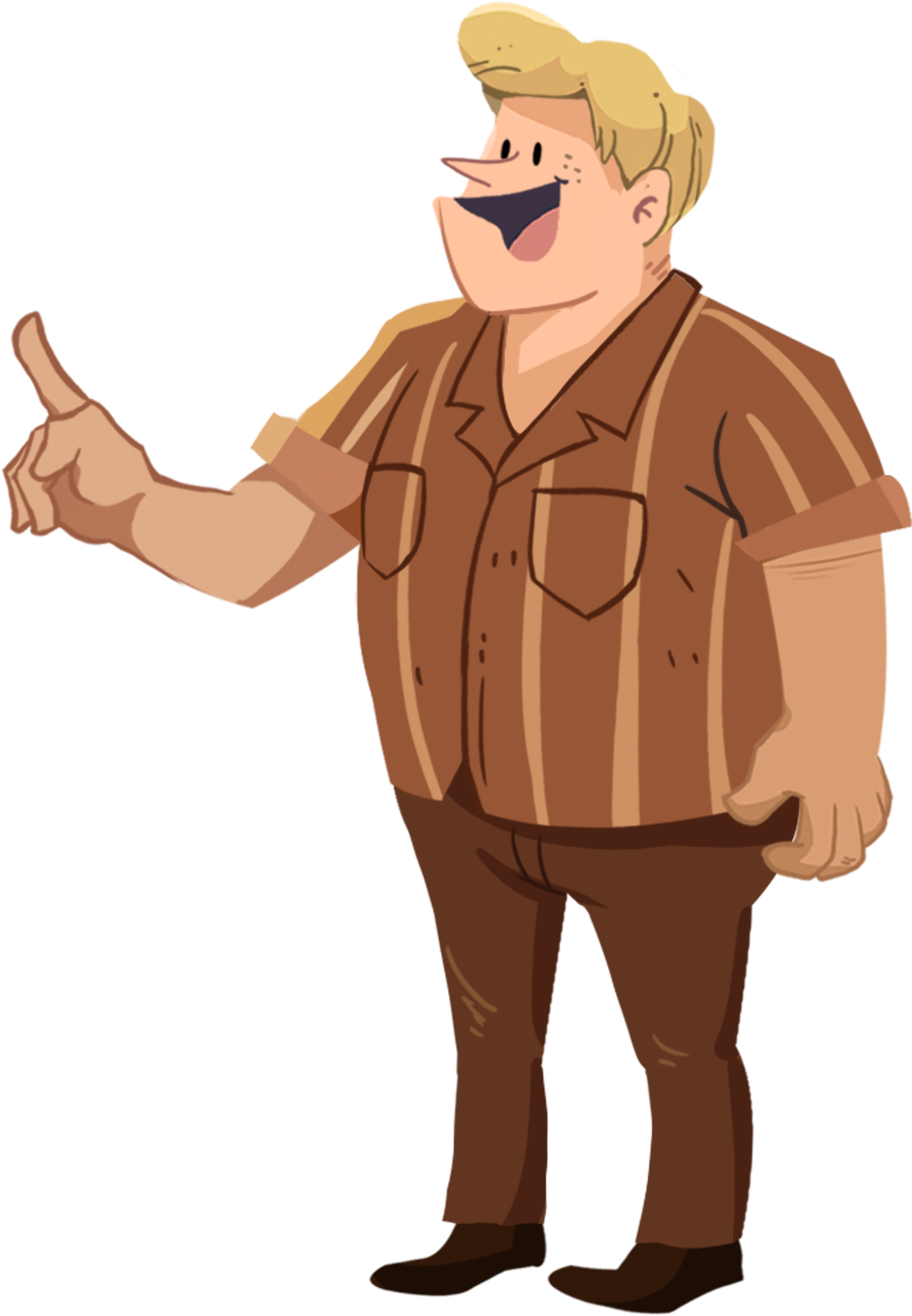 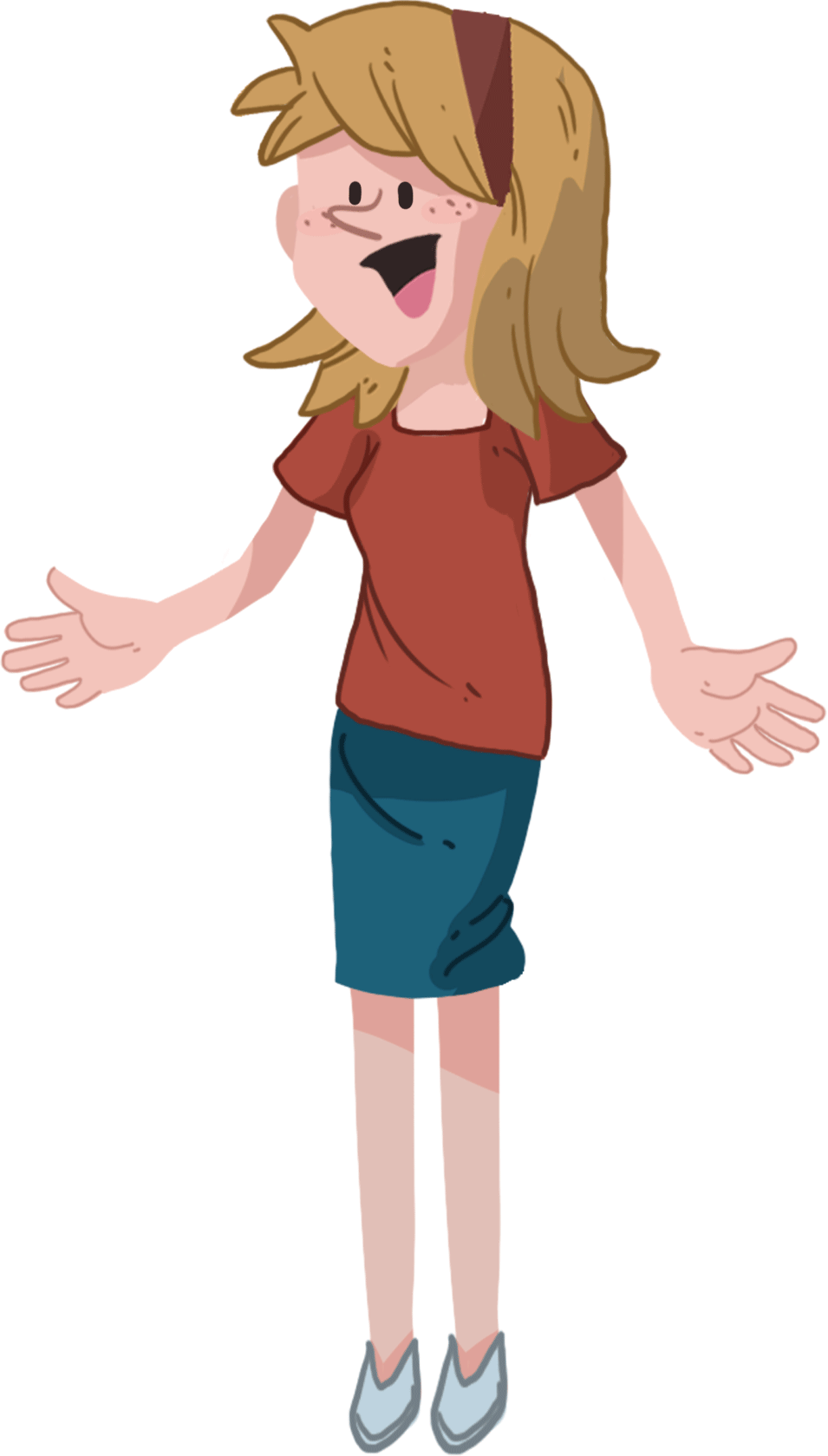 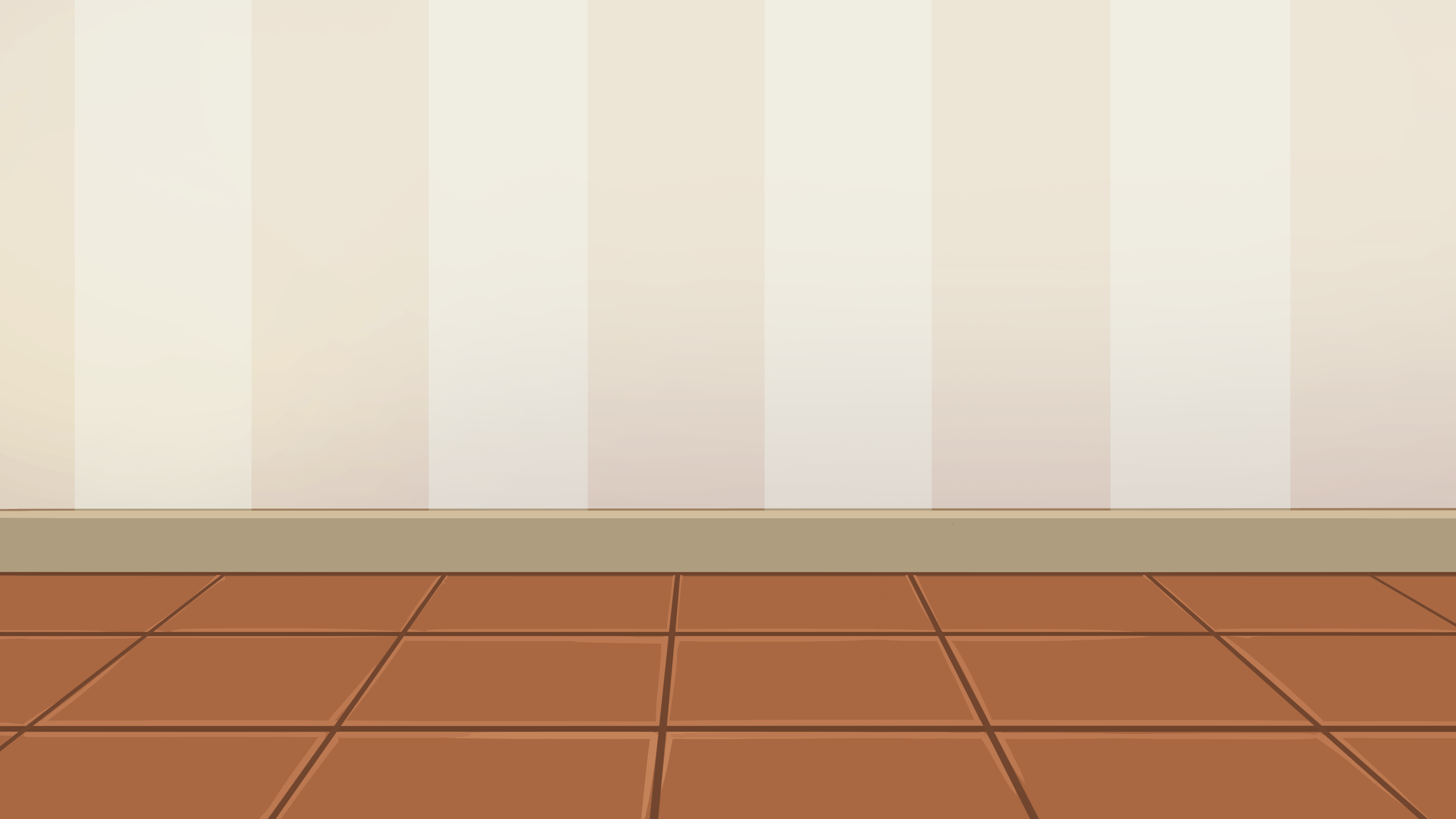 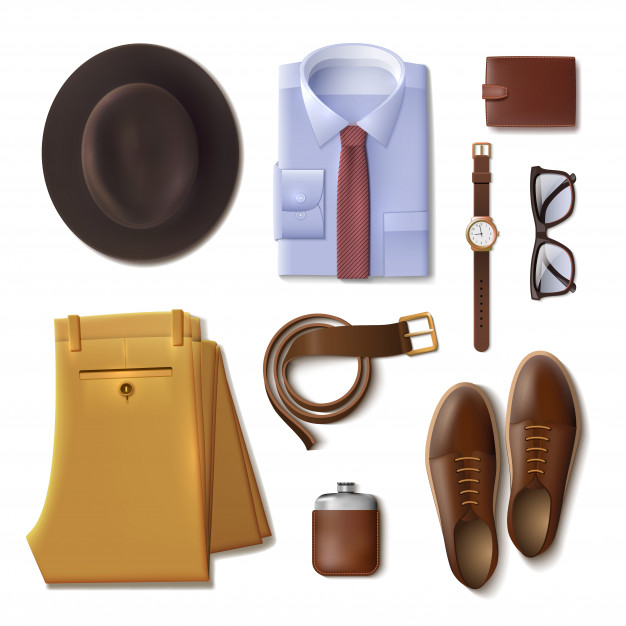 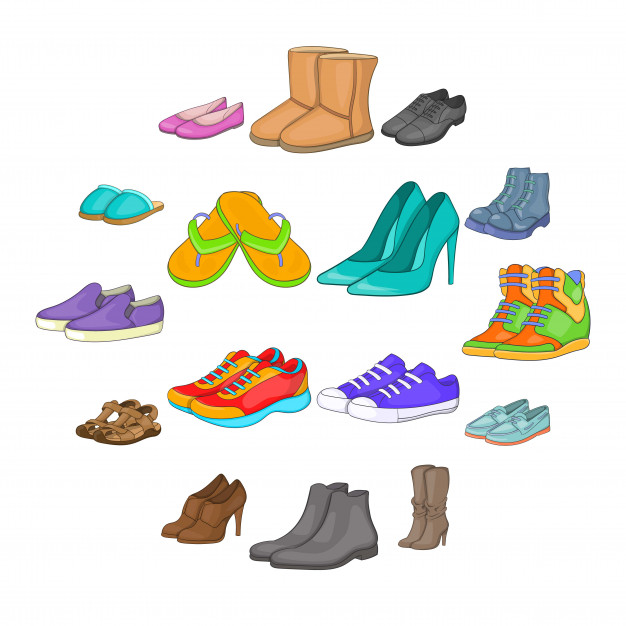 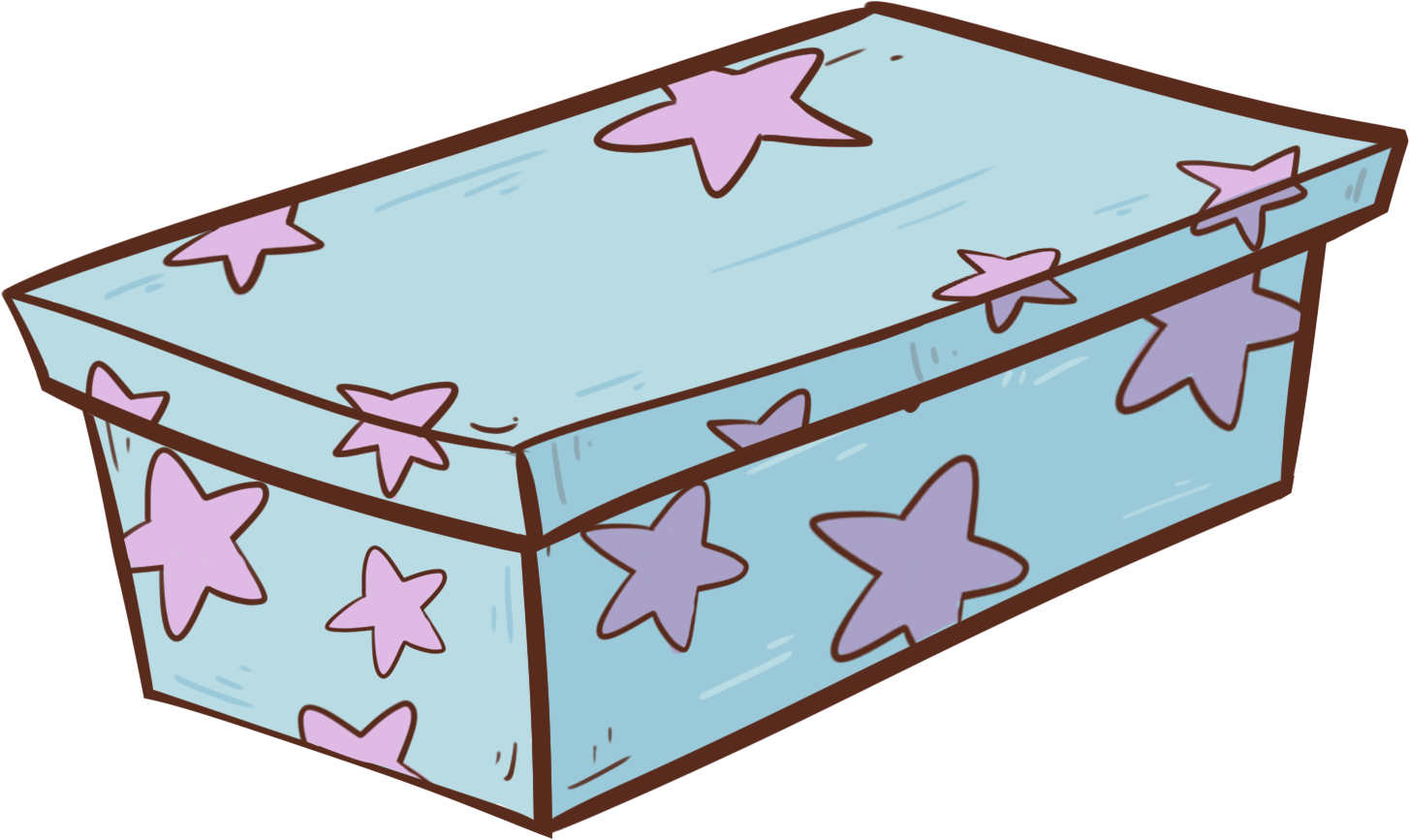 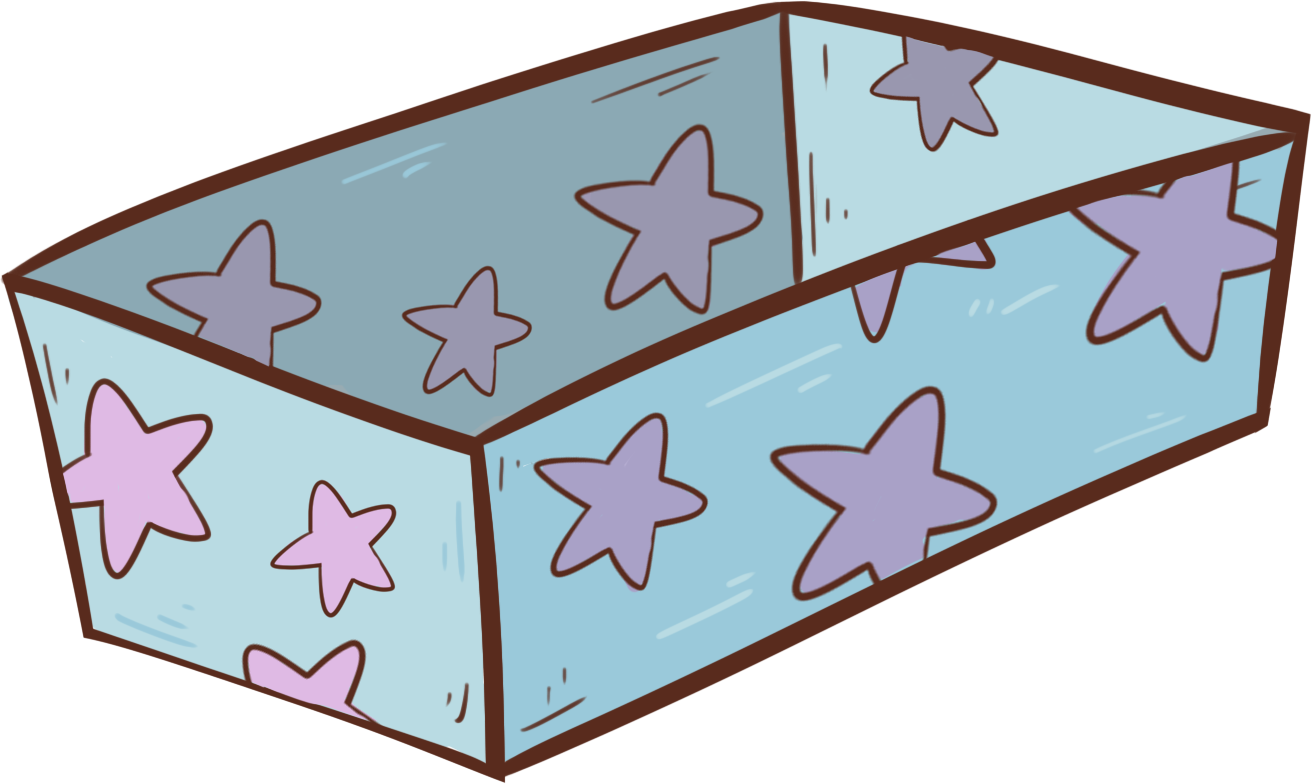 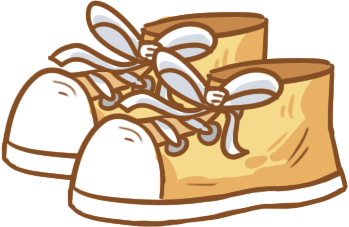 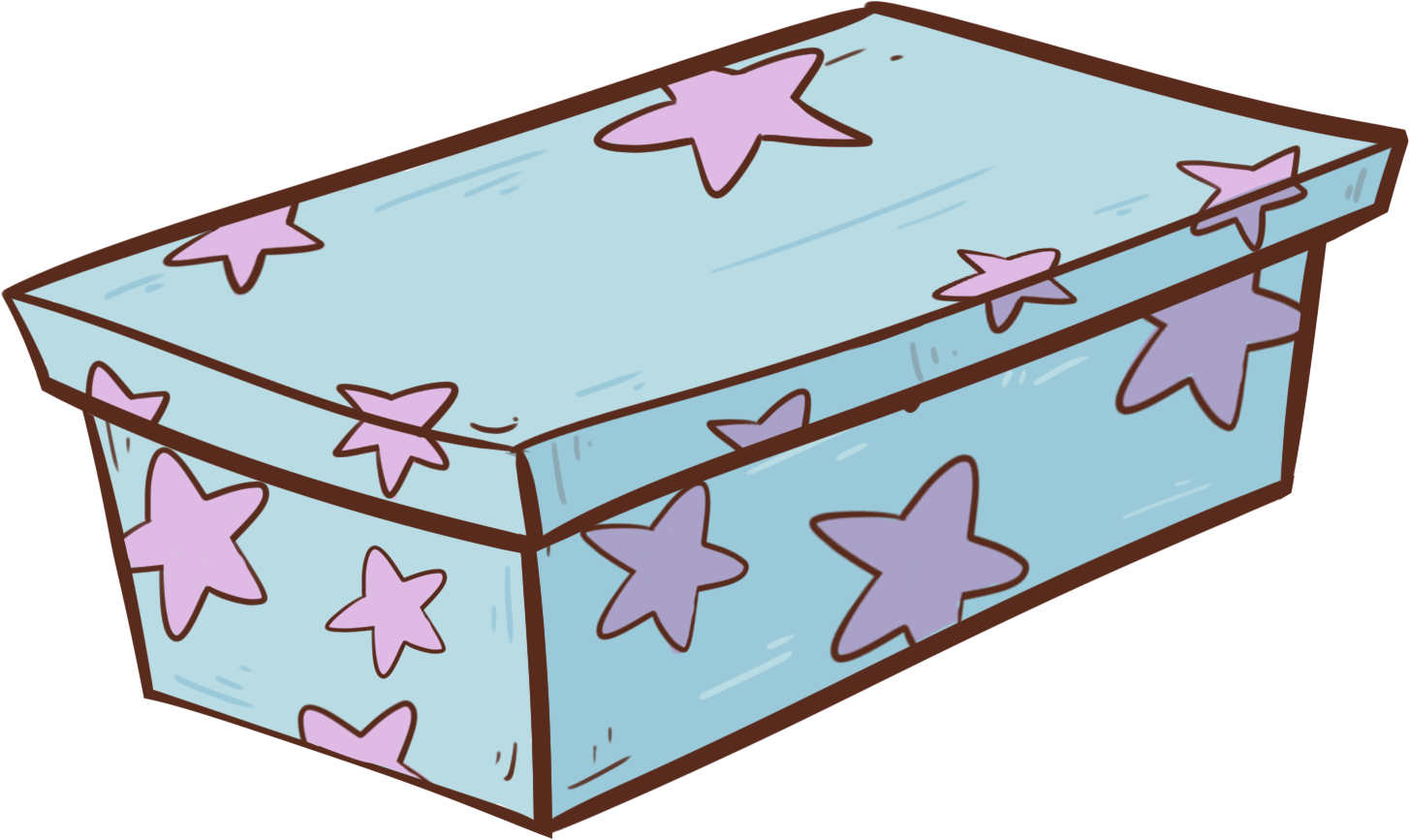 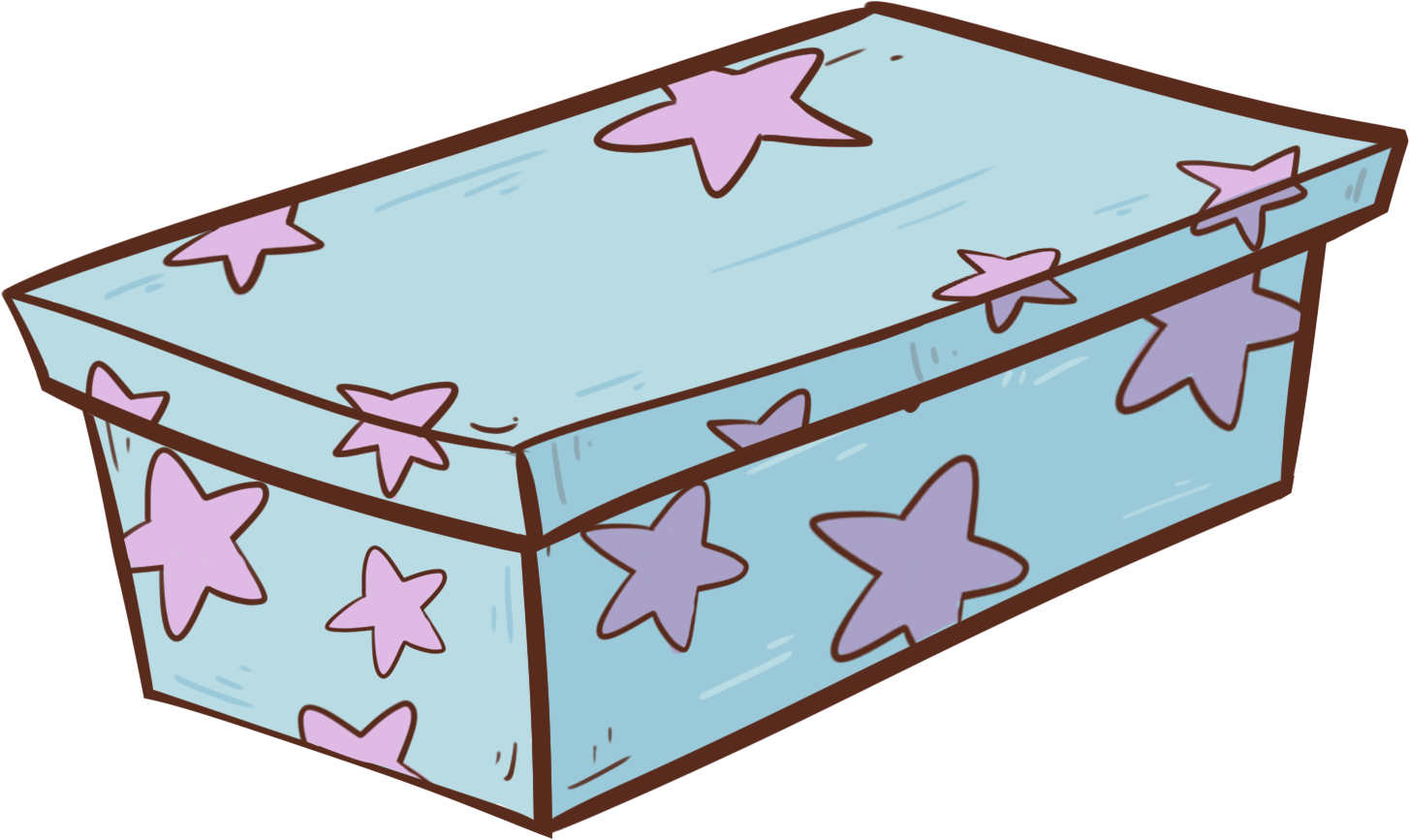 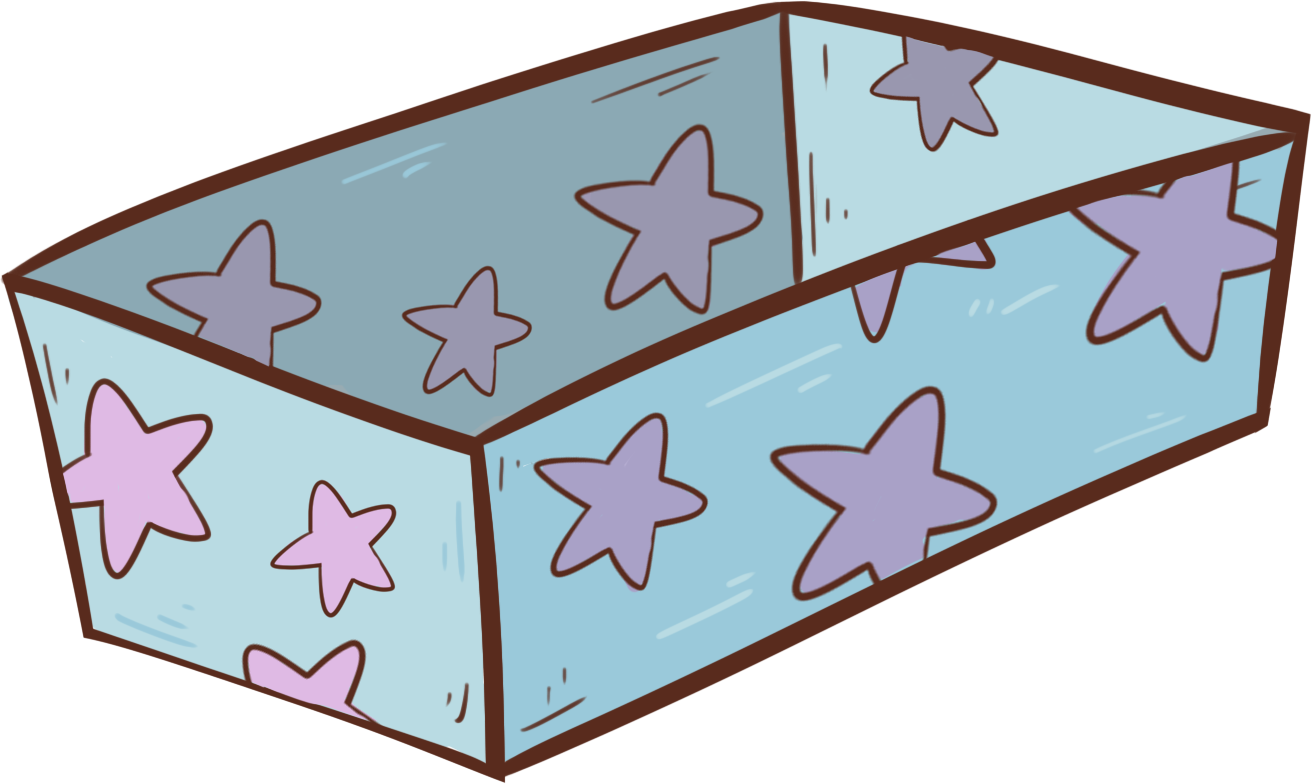 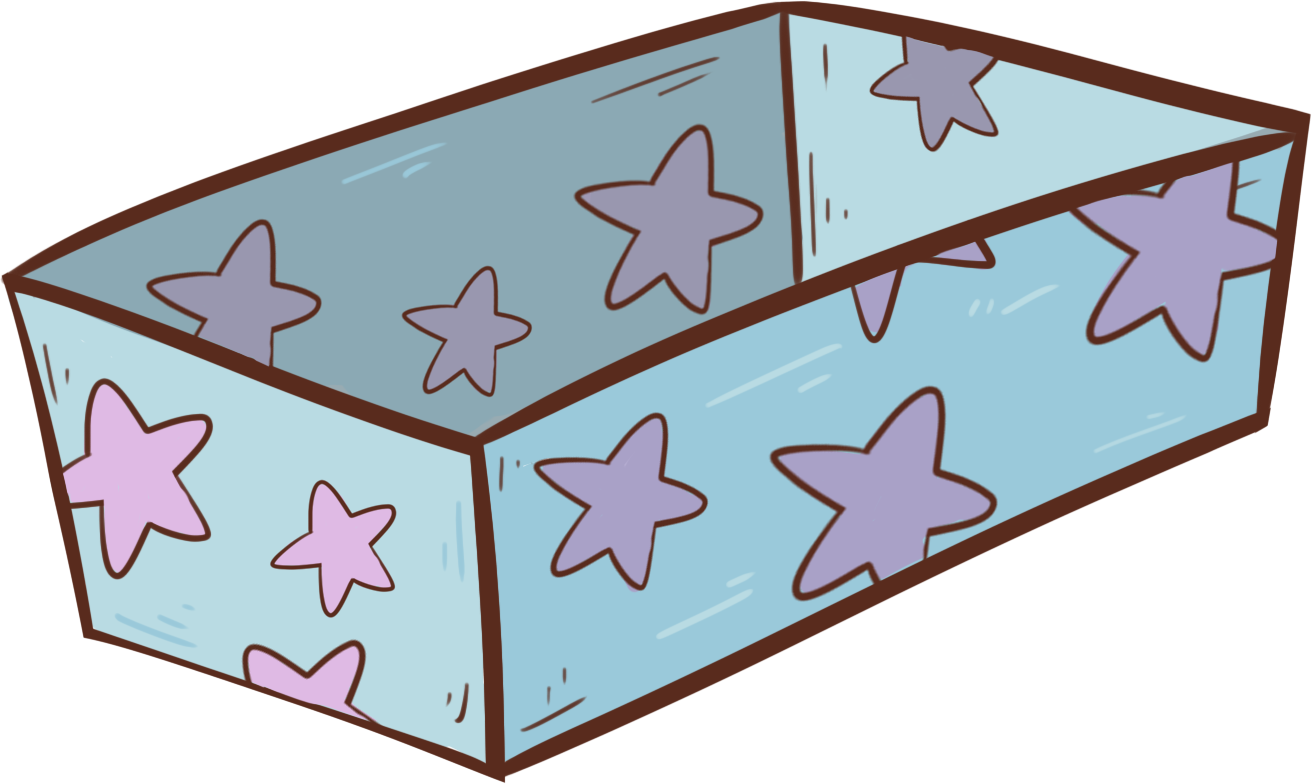 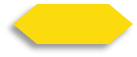 4/26
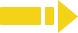 2:30
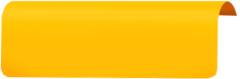 TG
Phonics
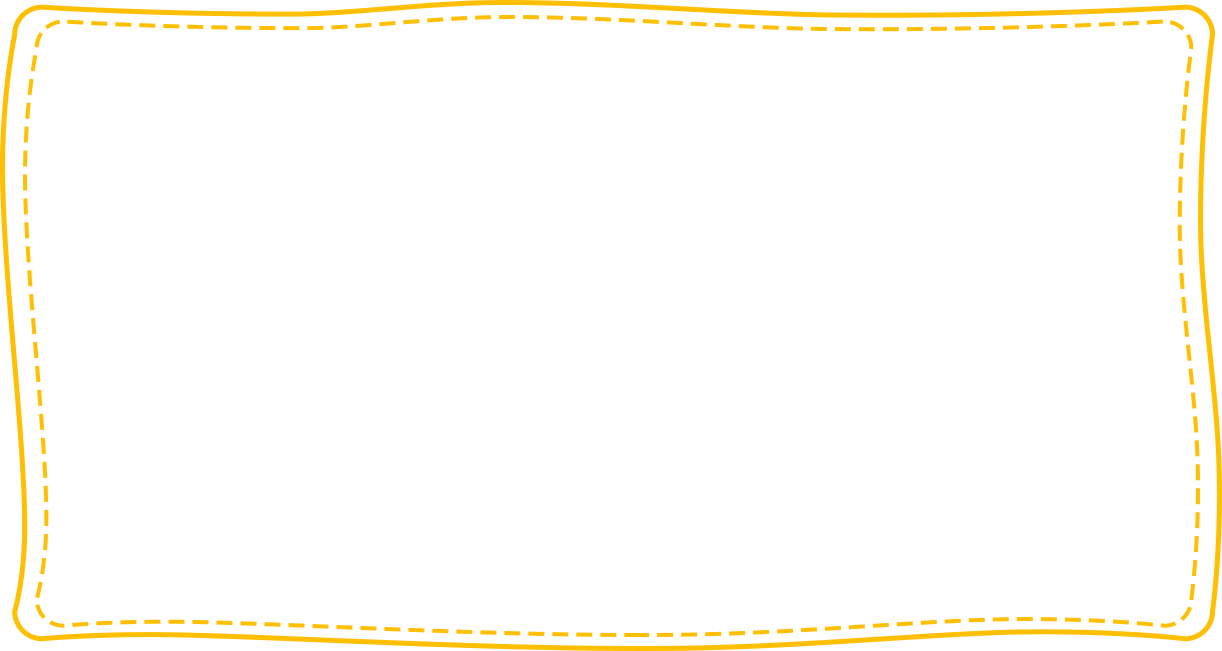 LO: Identify and pronounce the rime by saying words aloud.
Ask Ss to talk about what they see in the picture; click and tell them to help the people in the picture change their costumes.
Click and read each word like this: t-ide, tide; and ask Ss to repeat; click and ask Ss to identify the rime of the word (T should explain the meaning of rime first: rime refers to the string of letters that follow an onset); click and guide Ss to identify and pronounce the following rime: ide; click and ask Ss to help the people in the picture change their costumes.
Note: Each of the three words has the same operational process; Ss will learn three words on this slide; lastly, tell Ss that the rime ide is pronounced the same way in all three words.
3.   Click and tell Ss that they have helped the people in the picture  
      change their costumes; ask Ss to read the three words and their 
      rime again.
Let’s listen and speak!
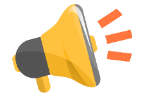 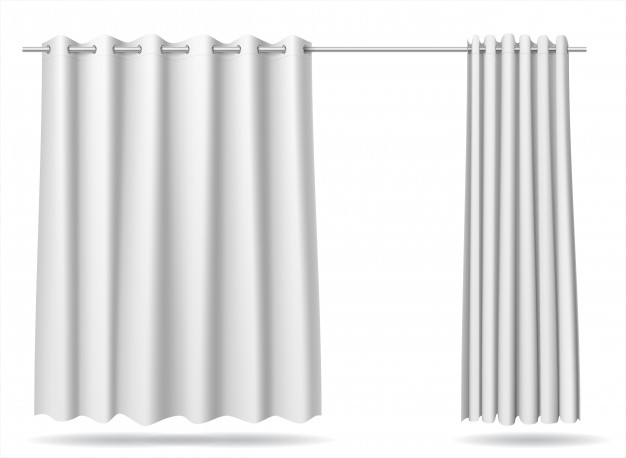 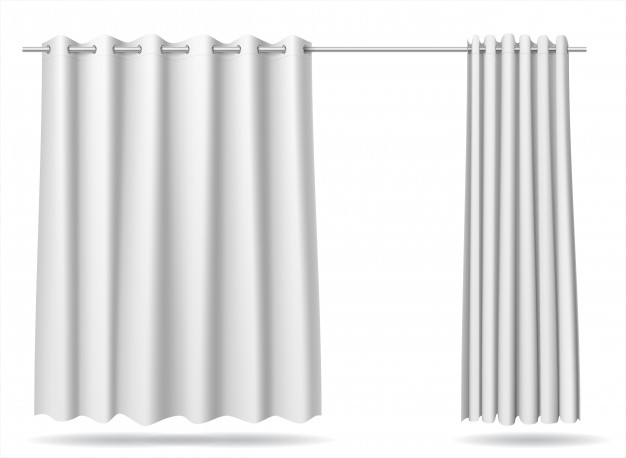 tide
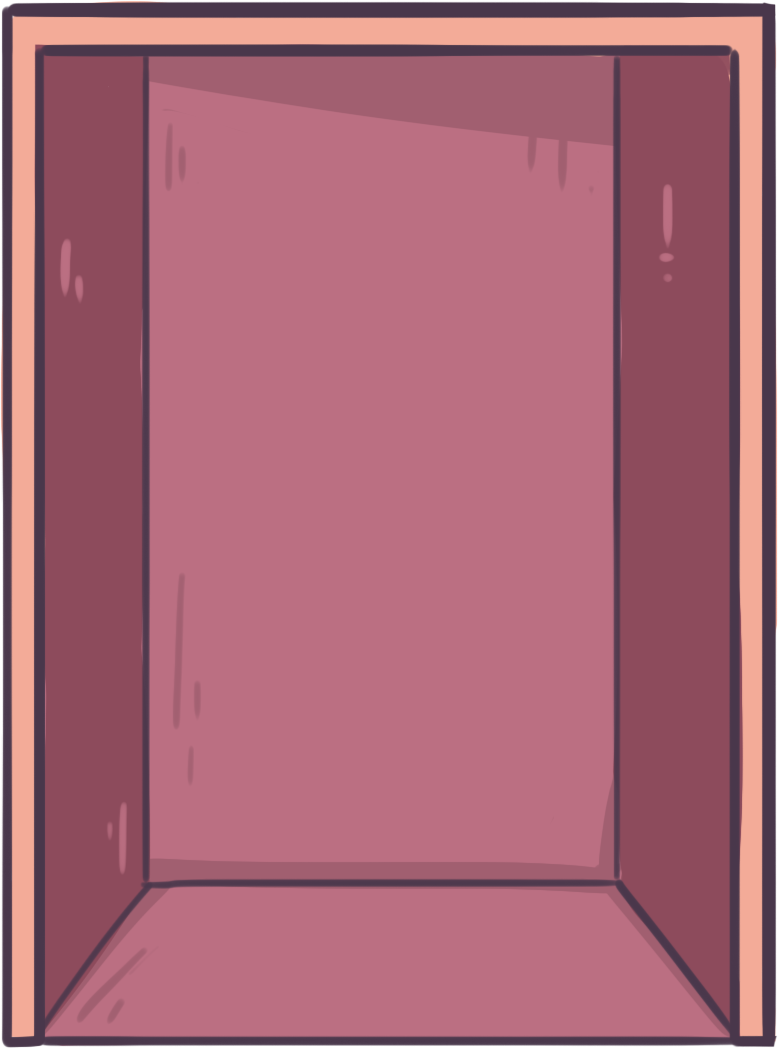 ide
hide
pride
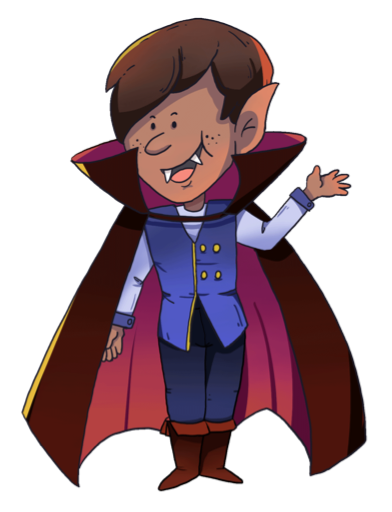 Let’s change our costumes!
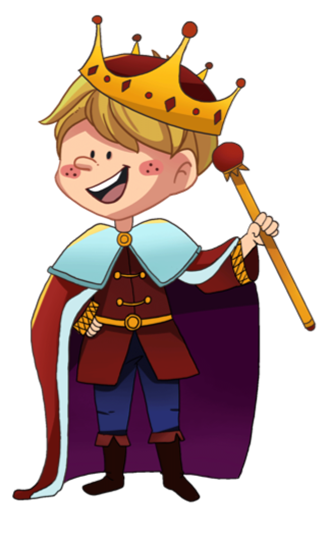 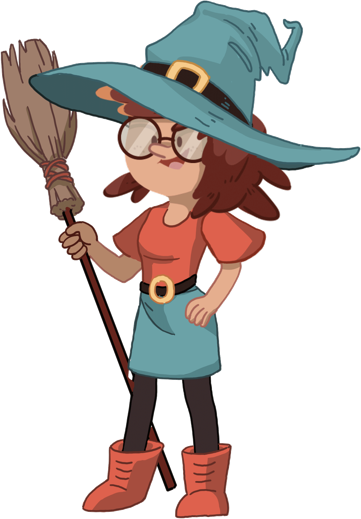 Can you say the rime of the word?
Can you read the word?
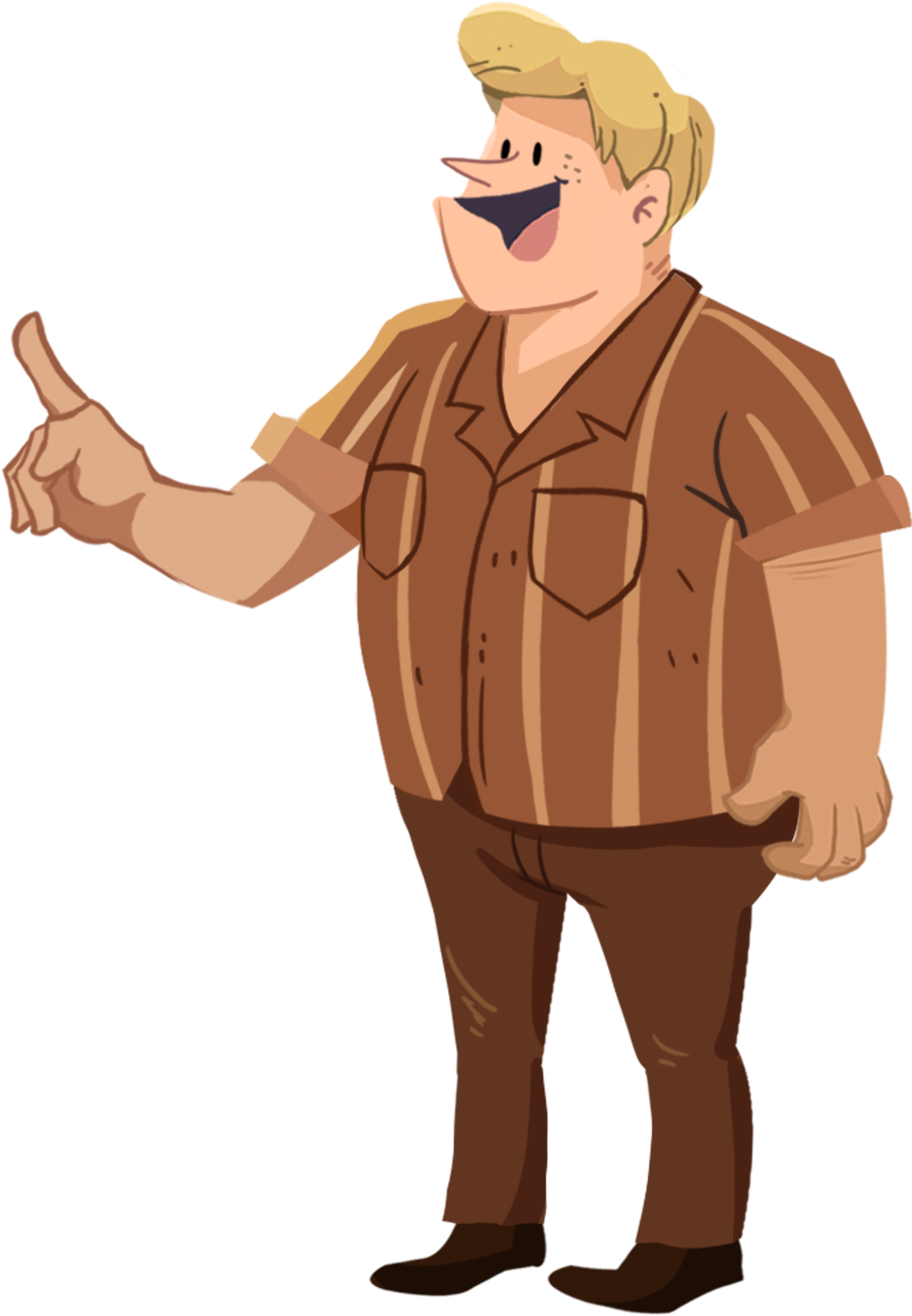 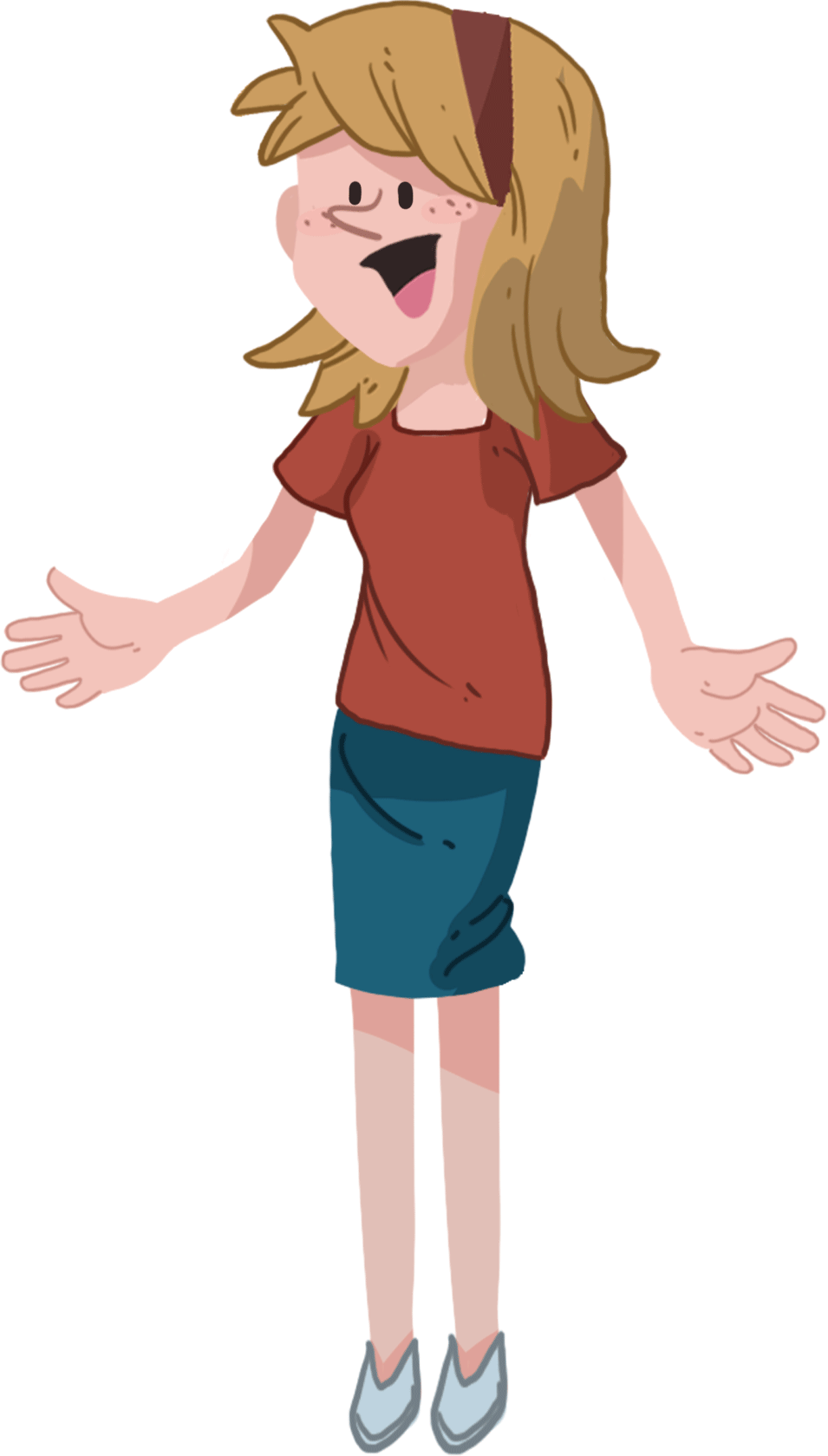 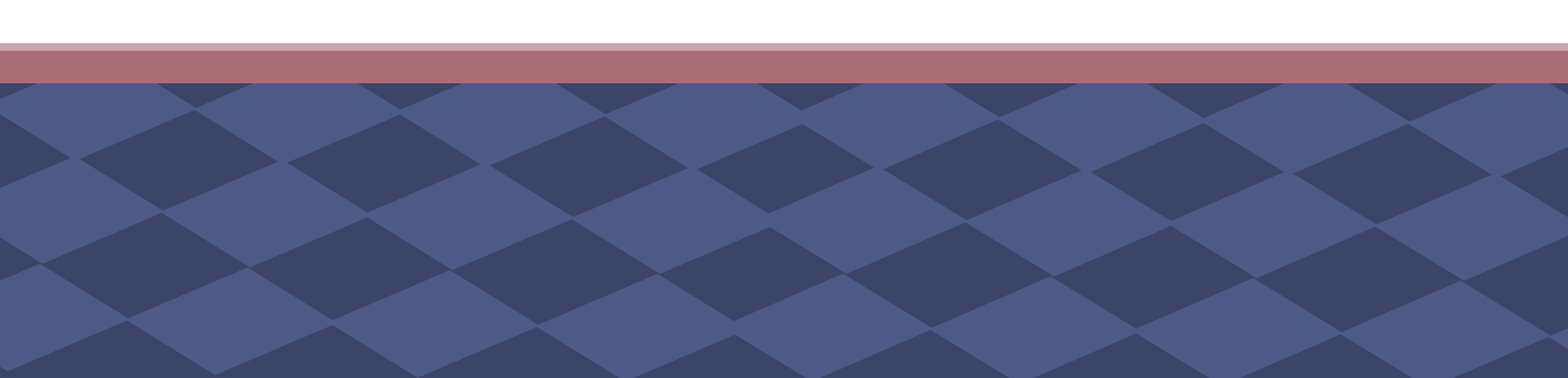 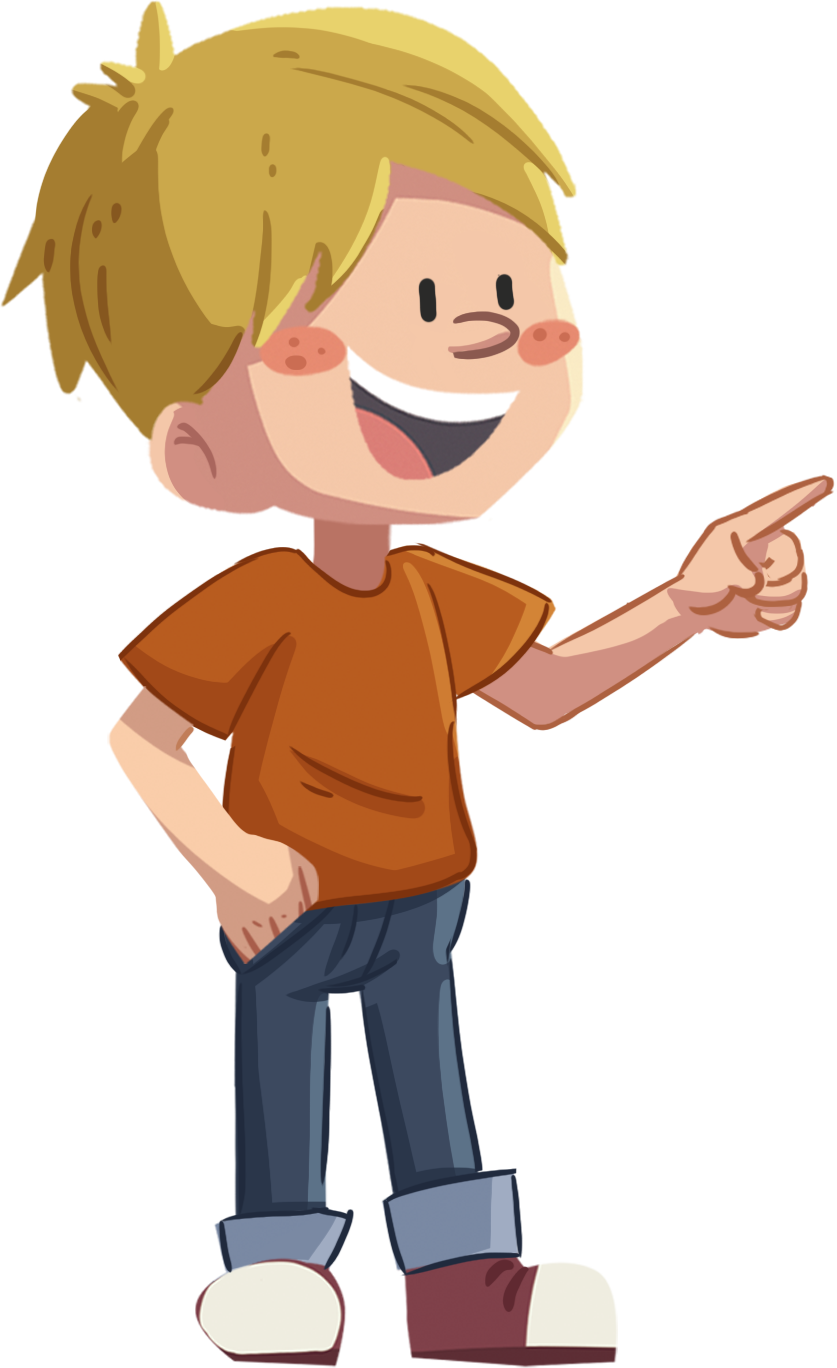 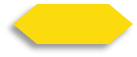 5/26
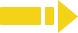 2:30
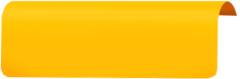 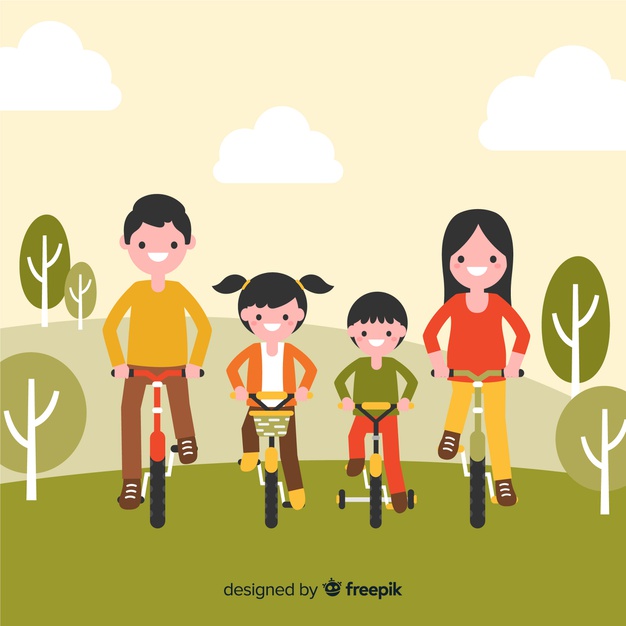 TG
Phonics
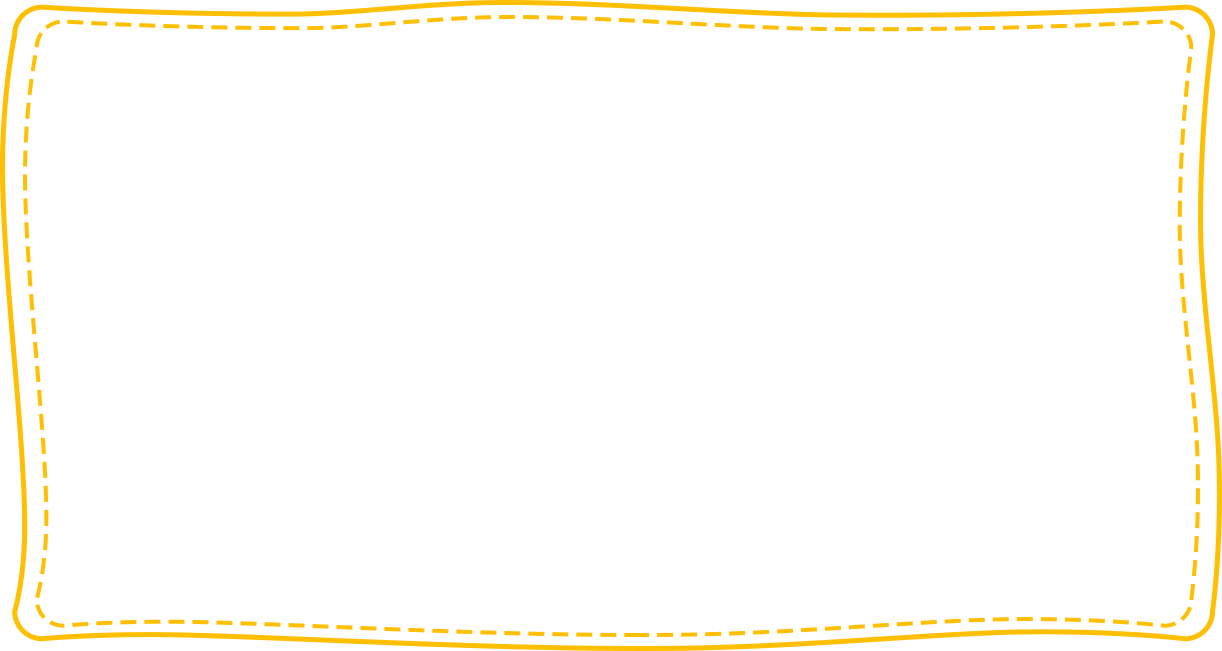 LO: Read the text fluently; decode words together. 
Click and read the text to Ss with rhythm.
Guide Ss to repeat after you; ask one S to read one sentence, and the other to read the next until they finish reading the text; give feedback.
Guide Ss to decode the words together.
Let’s chant!
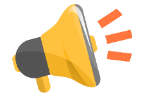 The road is wide.
We can ride side by side.
I always run the fastest when I’m by the seaside, but I show no pride.
I always enjoy the beautiful tide. 
Tomorrow, we will have a ride.
Will the sea hide its tide?
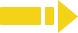 2:00
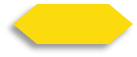 6/26
TG
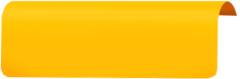 LO: Activate Ss’ interest in reading; use the illustration and the title to identify details and to make predictions; make connections.
Have Ss look at the book cover closely and have Ss talk about the first two questions by using the illustration and the title.
Ask Ss to talk about the connections question; assist them if necessary.
Lead-in
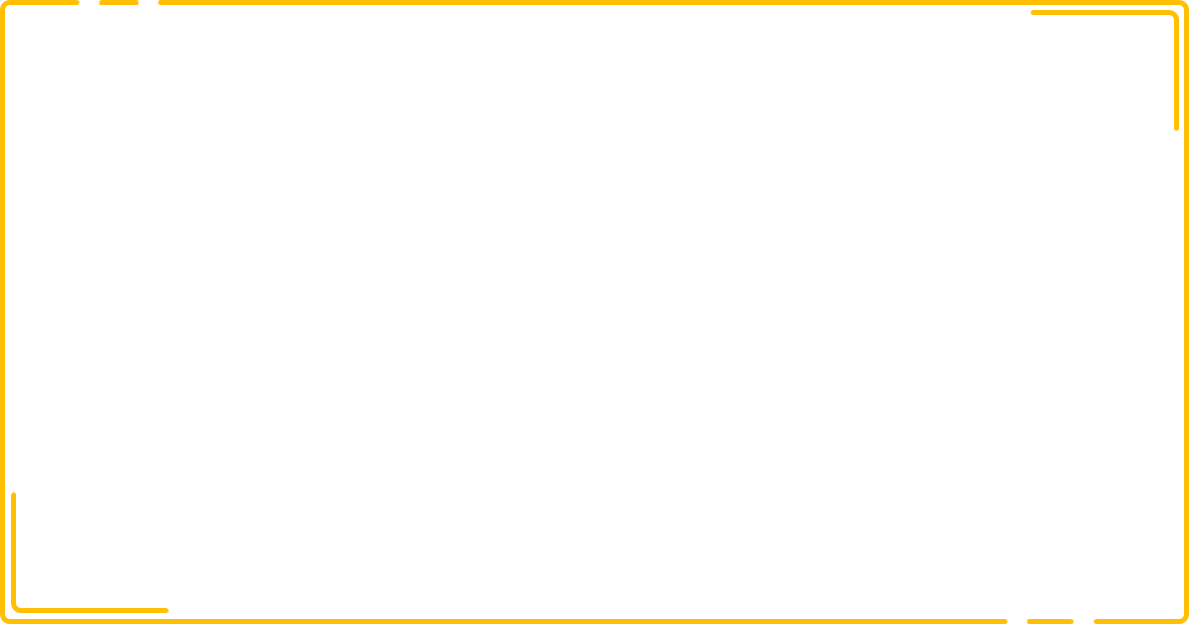 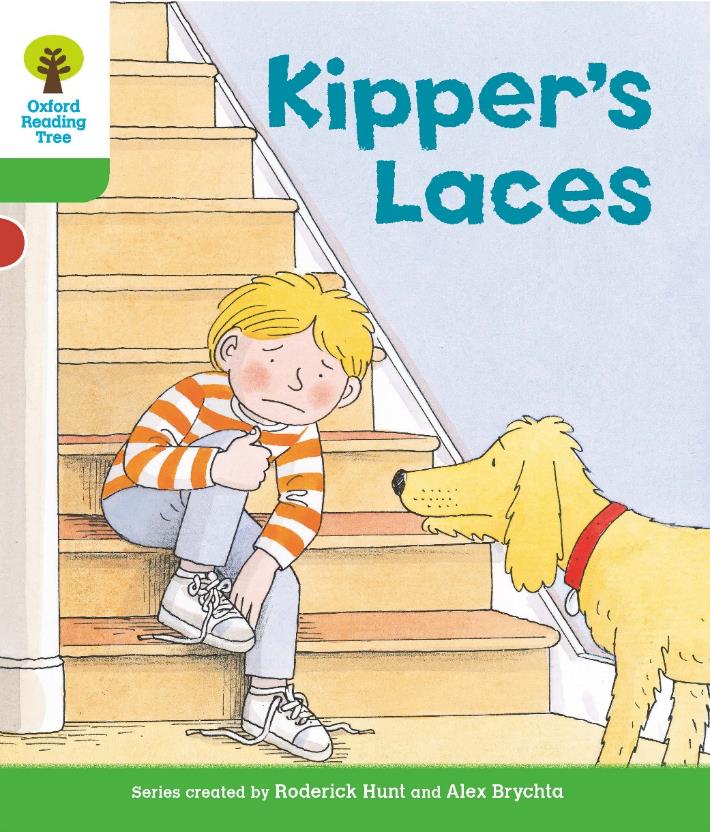 How does Kipper feel? Why?
What do you think might happen in the story?
Connections
What makes you feel upset?
Before Reading
Written by Roderick Hunt
Illustrated by Alex Brychta
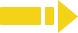 2:00
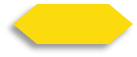 7/26
TG
LO: Identify the details and make predictions about the story by using the illustration; motivate Ss’ interest in reading the story. 
Ask Ss to recall what it means to predict.
Have Ss look at the illustration carefully and to talk about the given questions.
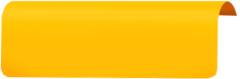 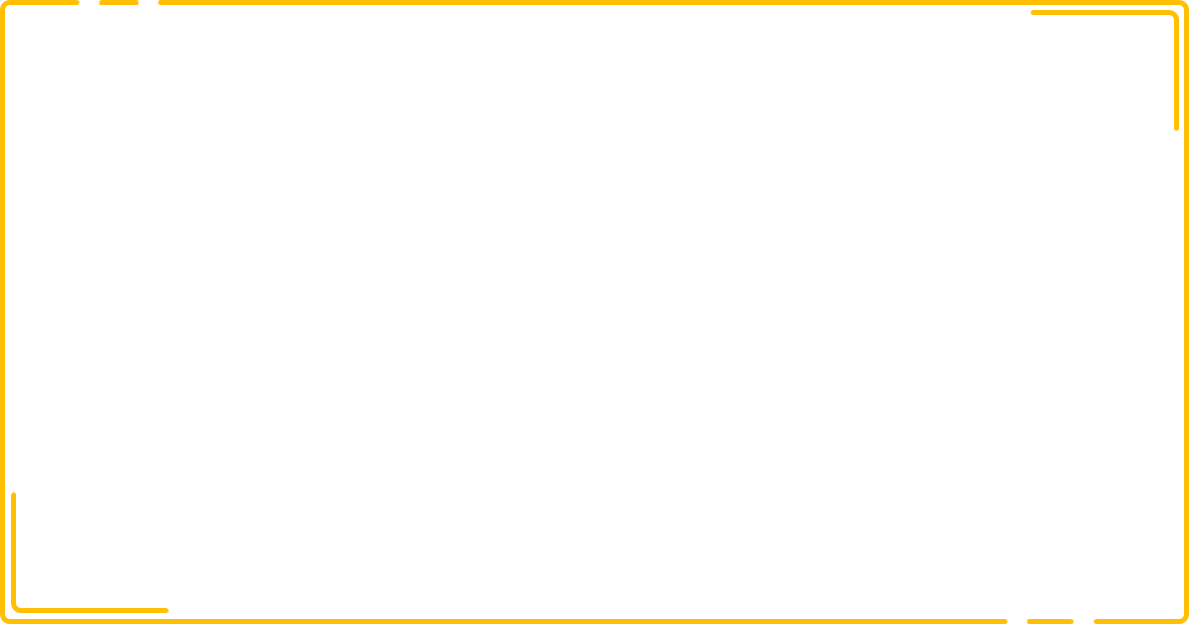 Reading
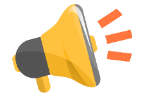 Let’s predict!
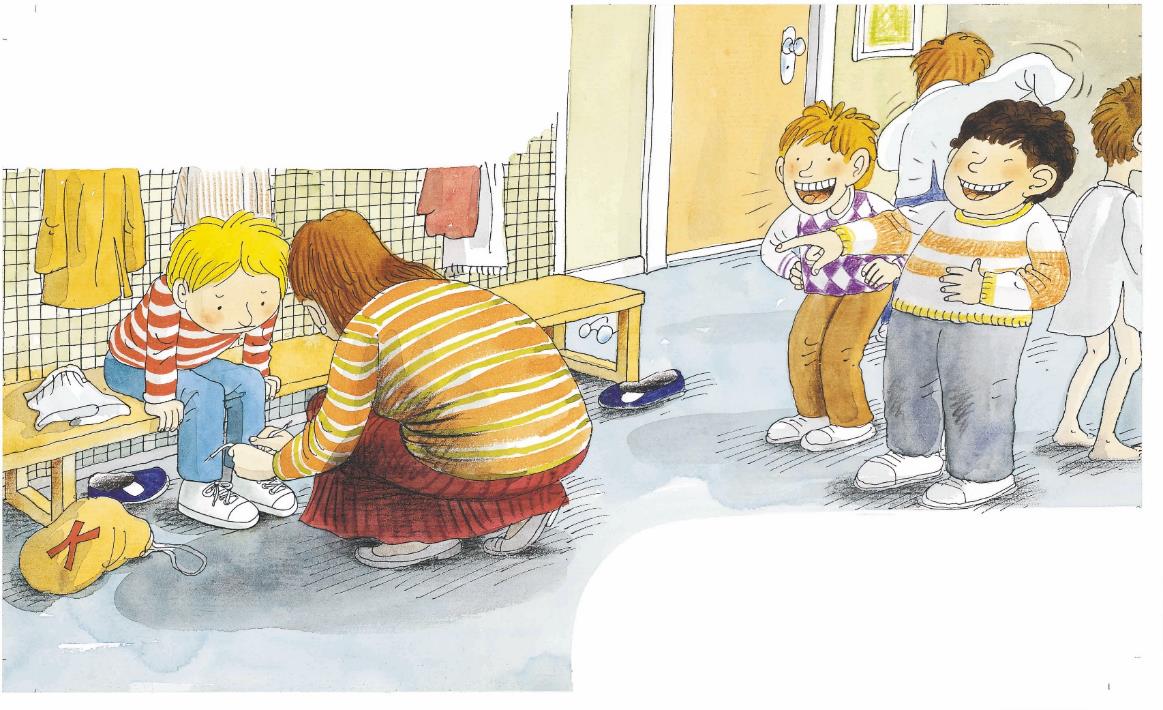 Before Reading
What is the woman doing for Kipper? Why is she doing that?
What are the two boys doing? How do you think Kipper feels?
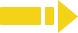 2:00
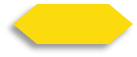 8/26
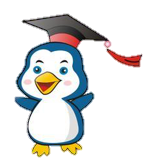 shoes
TG
LO: Understand the text; understand the meaning of the vocabulary word shoes, and make sentences with it; read the text fluently.
Have Ss read the text together; click the penguin button and explain the word shoes; have Ss read the vocabulary word and have Ss make sentences with it; ask them to talk about the comprehension questions by using the text and the illustration.
Ask Ss to take turns reading the text aloud.
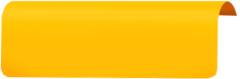 Vocabulary
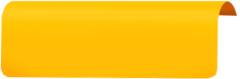 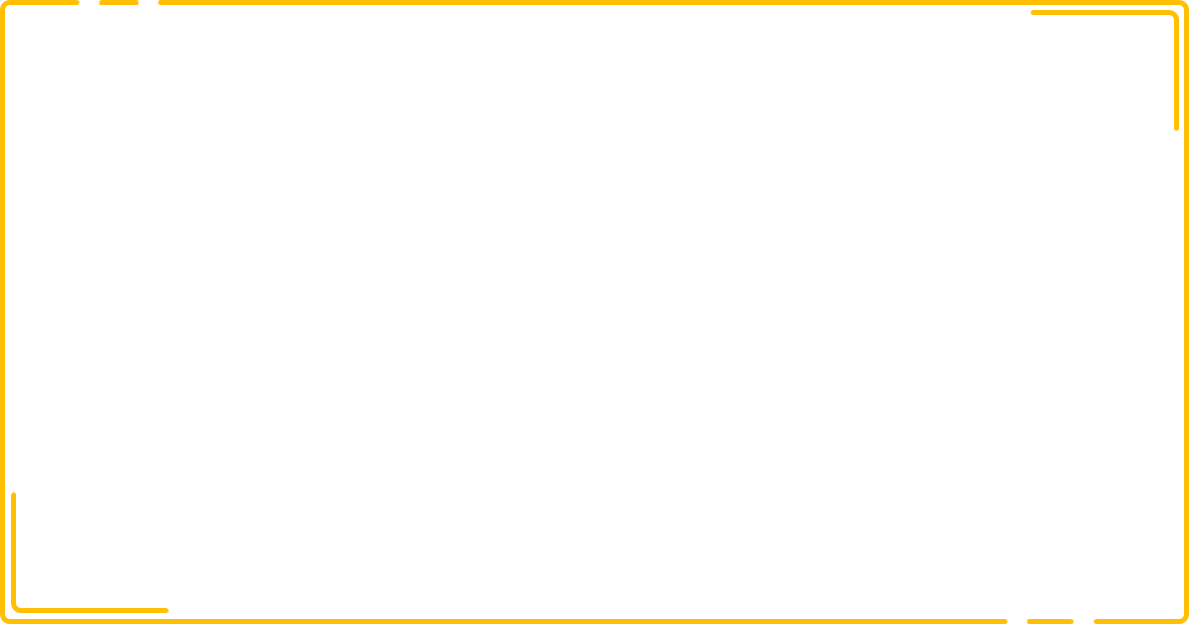 Reading
Kipper’s Laces
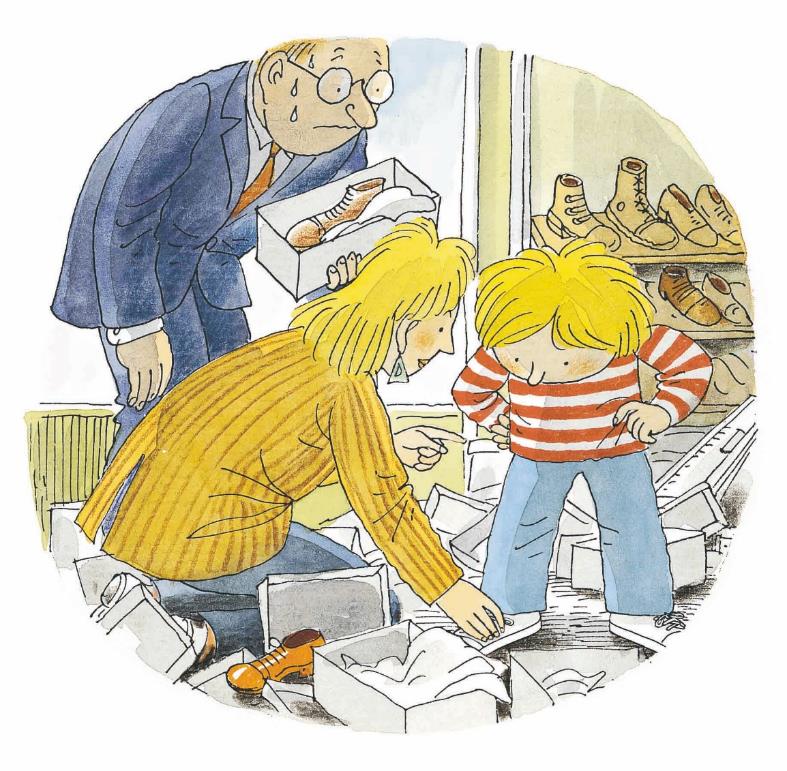 Comprehension
What did Kipper want? Where was he?
What might Kipper’s new shoes look like? Did his new shoes have laces?
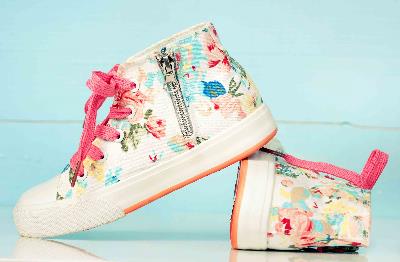 shoes
This is a pair of beautiful shoes for girls.
Kipper wanted new shoes.
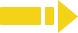 3:00
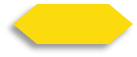 9/26
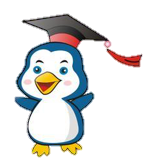 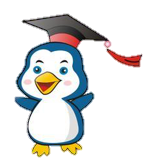 tie
laces
TG
LO: Understand the text; understand the meaning of the vocabulary words tie and laces, and make sentences with them; read the sight word accurately; make connections; read the text fluently.
Have Ss read the text together; click the penguin button and explain the words tie and laces; have Ss read the vocabulary words and have Ss make sentences with them; ask them to talk about the comprehension questions by using the text and the illustration.
Encourage Ss to talk more about the connections question.
Have Ss read the sight word accurately.
Have Ss read the text fluently.
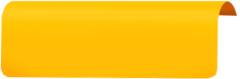 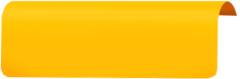 Vocabulary
Vocabulary
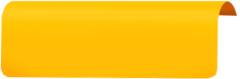 Reading
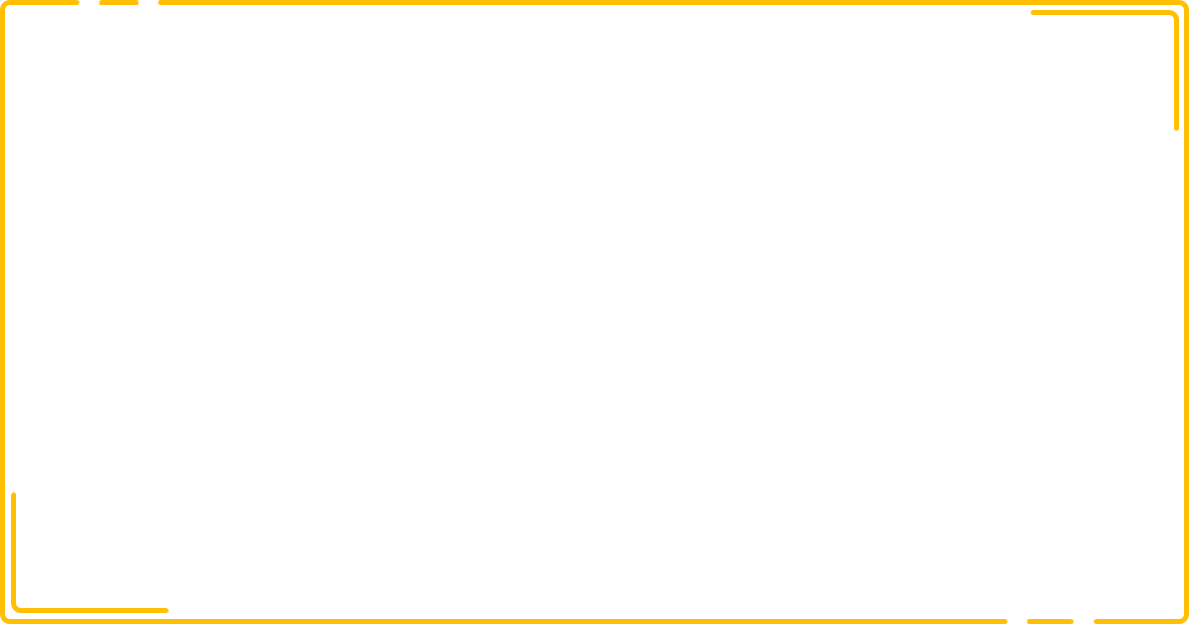 Kipper’s Laces
Sight Words
He couldn’t tie his laces.
Comprehension
Connections
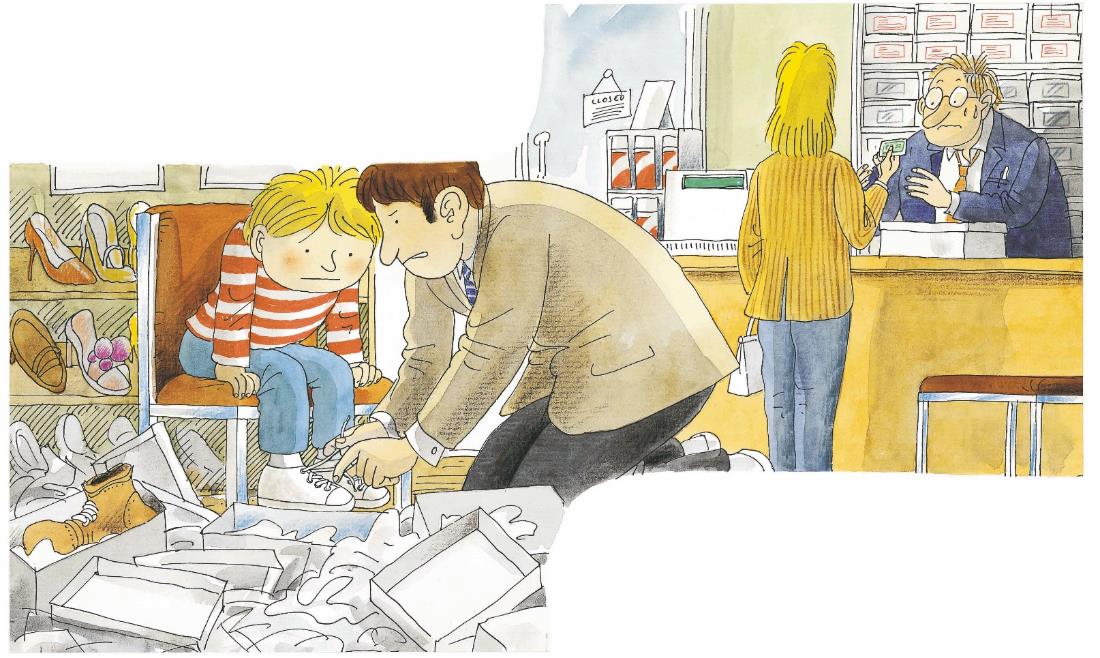 Was it easy for Kipper to wear the new shoes himself? Why?
Who helped Kipper tie his laces?
Do you like to wear shoes with laces? What kind of shoes do you like to wear? Why?
couldn’t
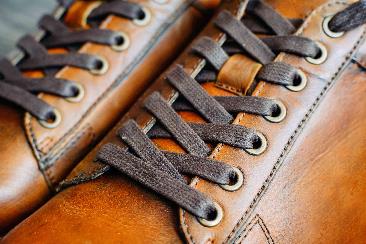 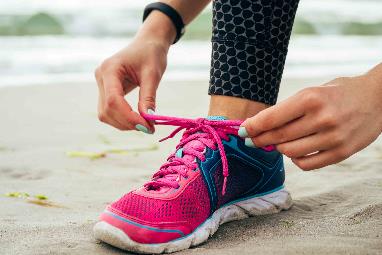 laces
tie
There are laces on a pair of leather shoes.
She bent down to tie her shoe laces.
Dad helped him.
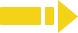 3:30
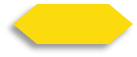 10/26
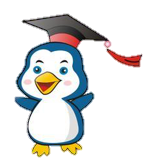 school
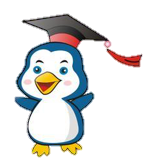 PE
TG
LO: Understand the text; understand the meaning of the vocabulary words school and P.E., and make sentences with them; read the text fluently.
Have Ss read the text together; click the penguin button and explain the words school and PE; have Ss read the vocabulary words and have Ss make sentences with them.
Ask Ss to talk about the comprehension questions by using the text and the illustration.
Have Ss read the text fluently and give feedback.
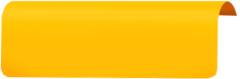 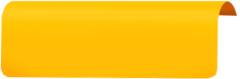 Vocabulary
Vocabulary
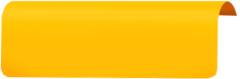 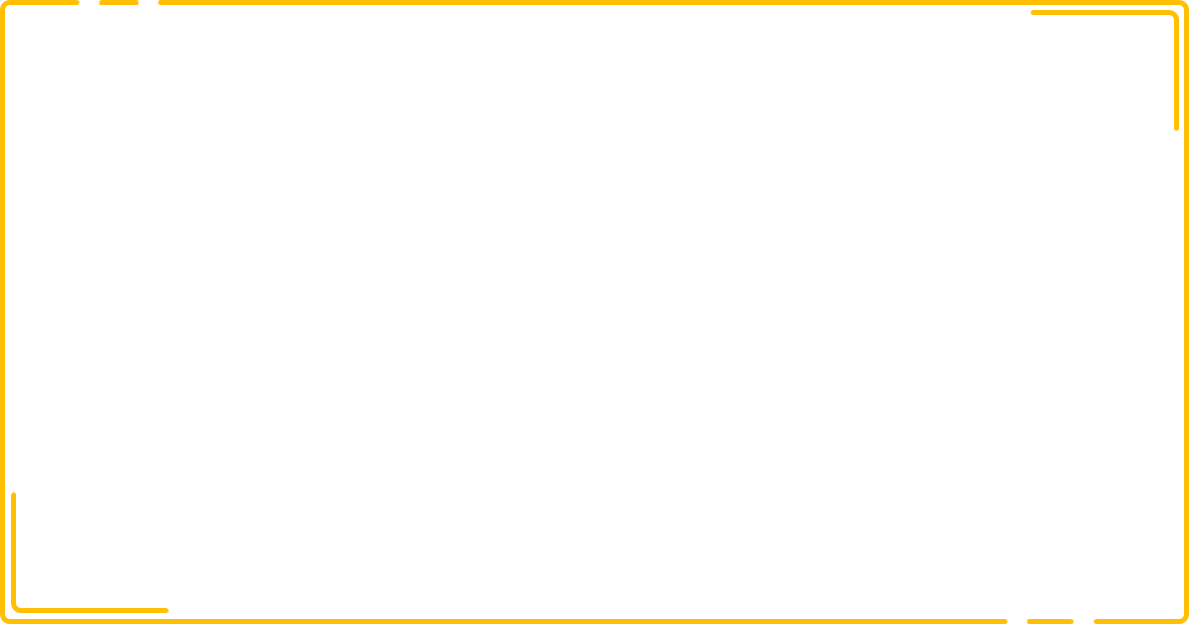 Reading
BrE. P.E. 
AmE. PE
Kipper’s Laces
P.E. vs. PE
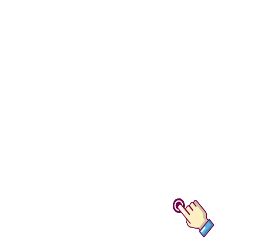 Decoding
Comprehension
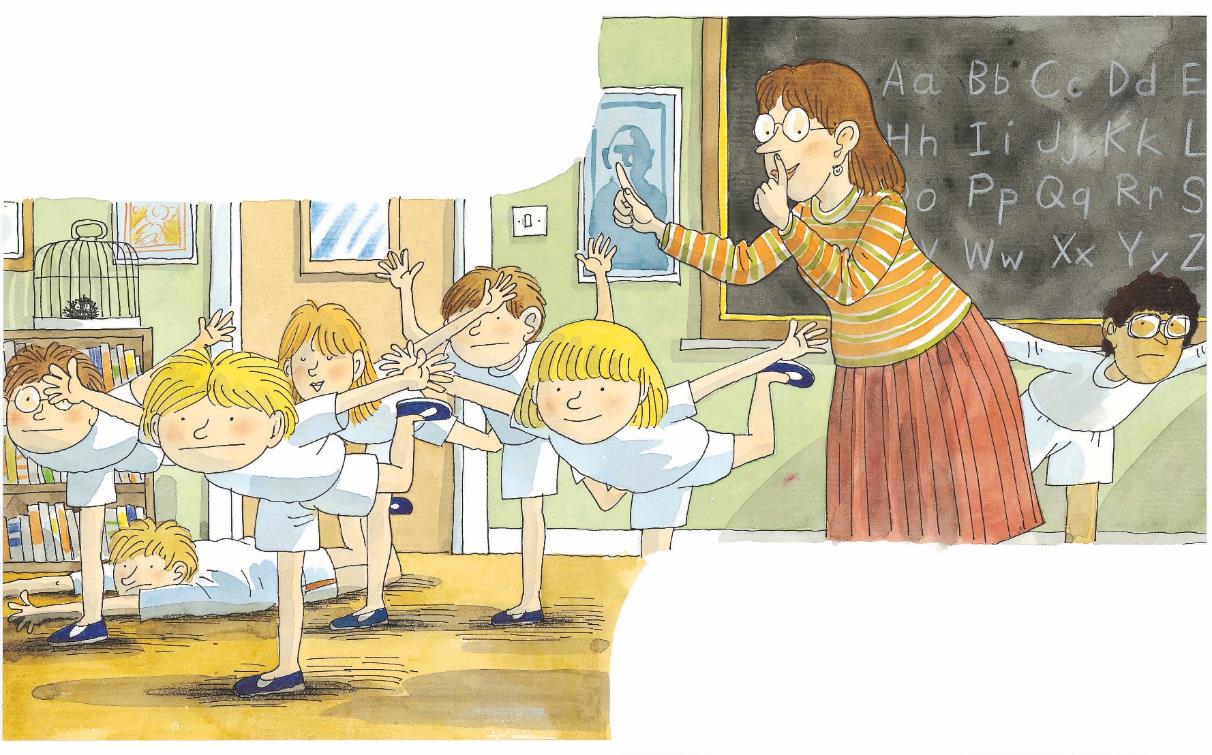 Kipper was at school.
Read fluently.
Where was Kipper? What class was he having?
What kind of shoes were Kipper and the other children wearing? Look for clues in the illustration.
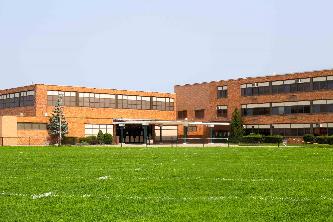 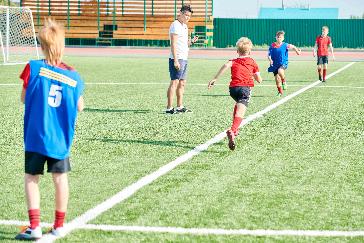 school
PE
This is a big and beautiful school.
The children are running in PE.
The class had P.E.
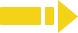 2:30
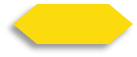 11/26
TG
LO: Understand the text; make connections; read the text fluently.
Read the text aloud to Ss.
Ask Ss to talk about the comprehension questions by using the illustration.
Guide Ss to talk about the connections question. 
Have Ss read the text fluently.
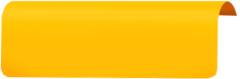 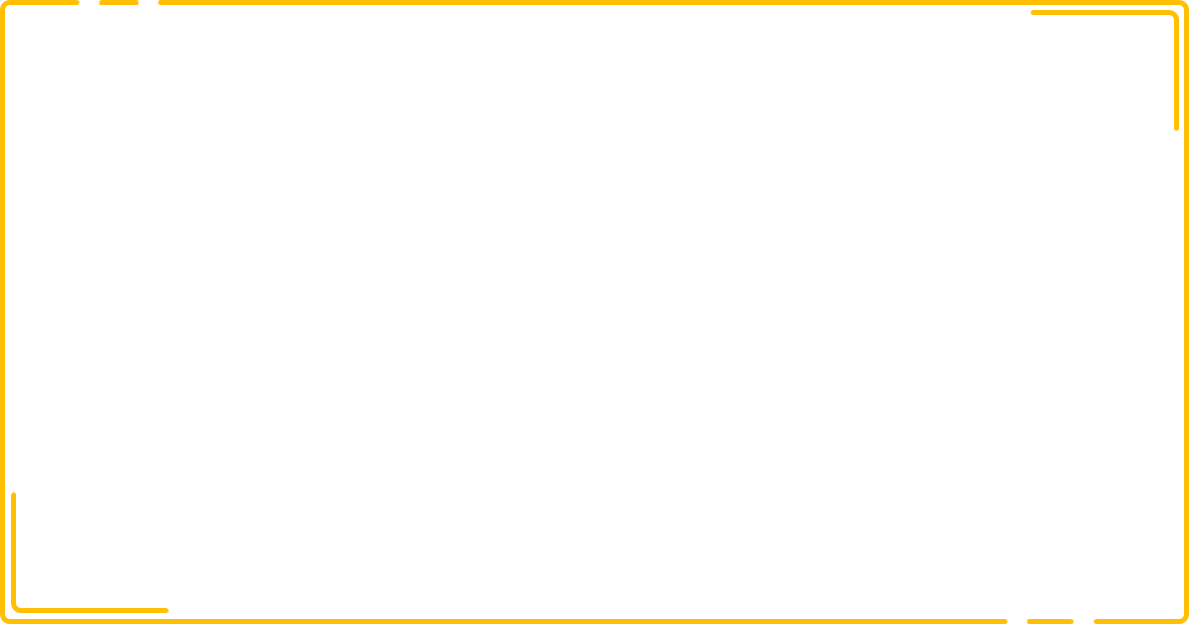 Reading
Kipper’s Laces
Comprehension
Kipper couldn’t tie his laces.
Connections
Why were the two children laughing at Kipper? Do you think what the two boys did was right? Why?
Who helped Kipper tie his laces at school?
What should you do or not do when your classmates have some difficulties at school?
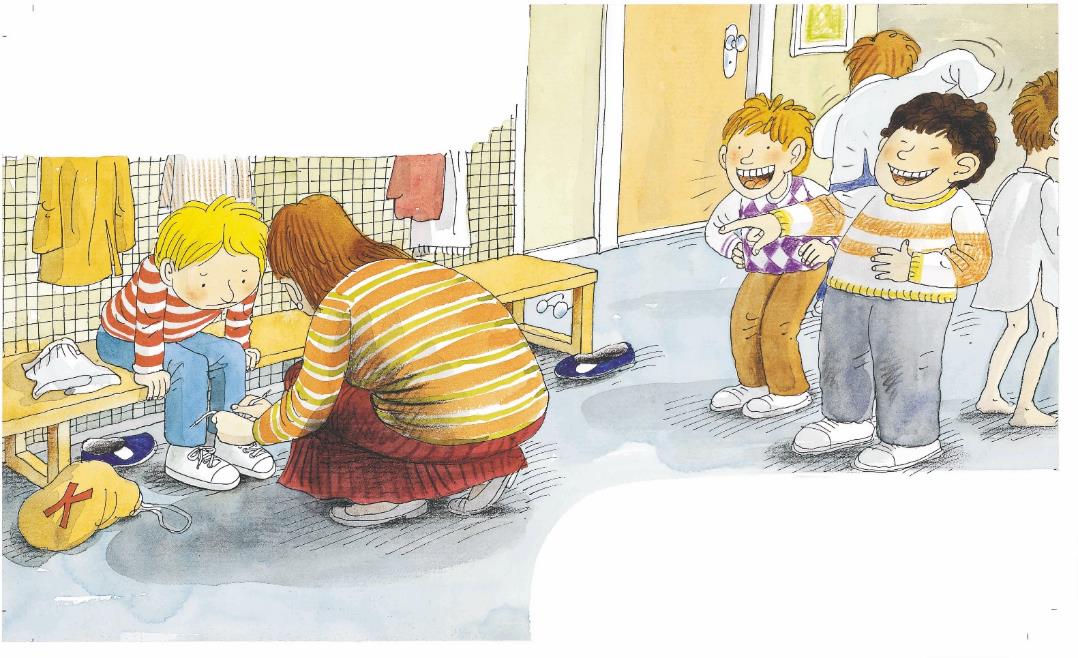 Miss Green helped him.
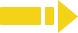 2:30
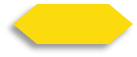 12/26
TG
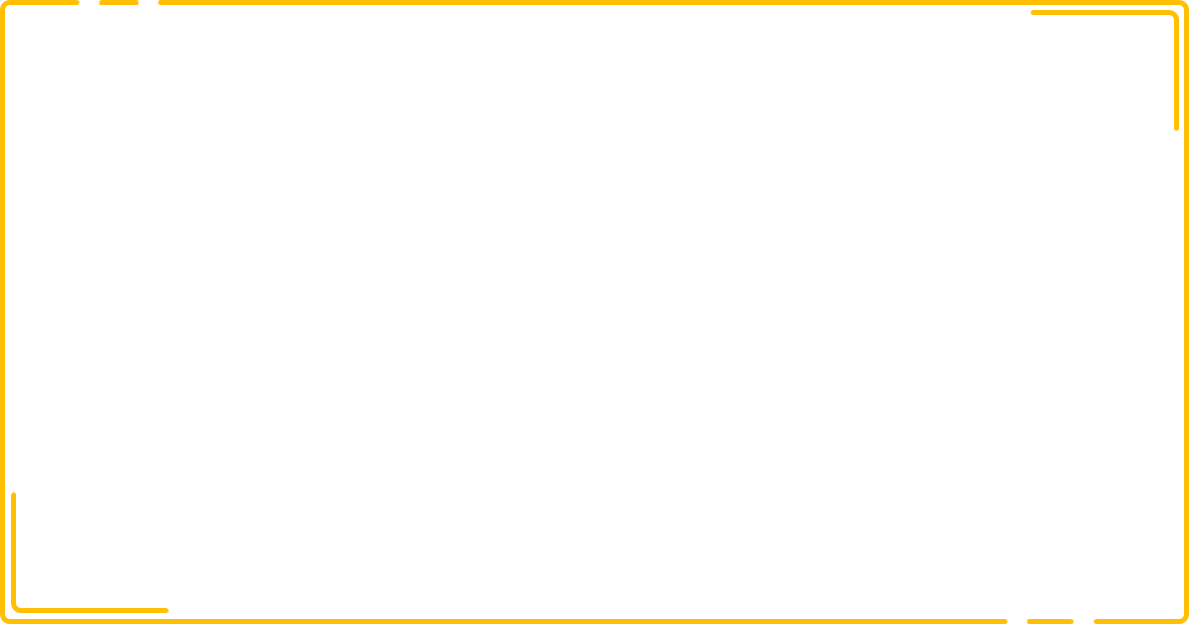 LO: Understand the text; use the monitoring strategy to understand the plot on this page and to know what to do next when meaning is disrupted; read the text fluently.
Read the text aloud to Ss.
Ask them to talk about the comprehension questions by using the text and the illustration.
Ask Ss to talk about the monitoring question; if they know how to answer this question, ask them to explain it; if they don’t know how to answer this question, guide them to answer this question by using the illustration and the text clues; tell them to learn to ask themselves questions when reading. (Clue: Kipper’s classmates teased him at school.)
Have Ss take turns reading the text fluently.
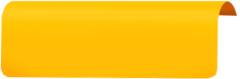 Reading
Kipper’s Laces
Comprehension
Monitoring
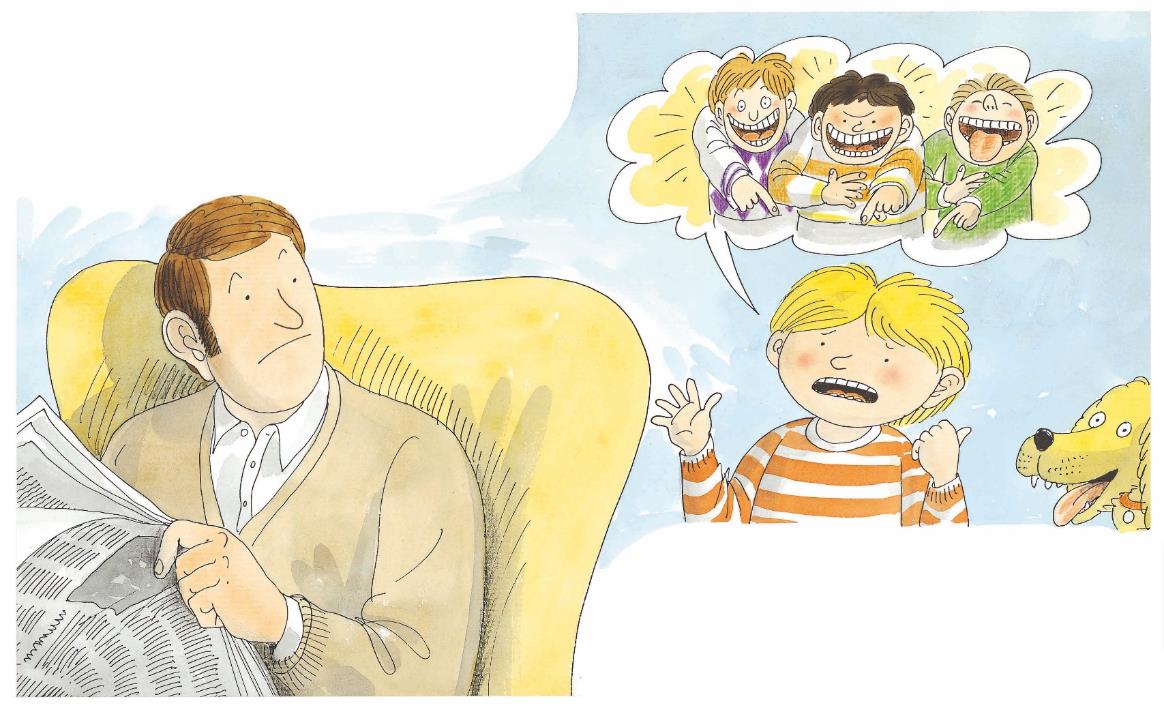 Kipper was upset.
Ask yourself: 
Do I understand what Kipper told Dad?
A. Yes. He told Dad that ___.
B. No. 
(Tips: You can look for clues in the illustration.)
How was Kipper? What happened to him?
He told Dad.
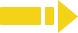 2:00
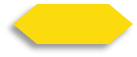 13/26
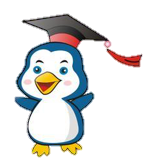 block
TG
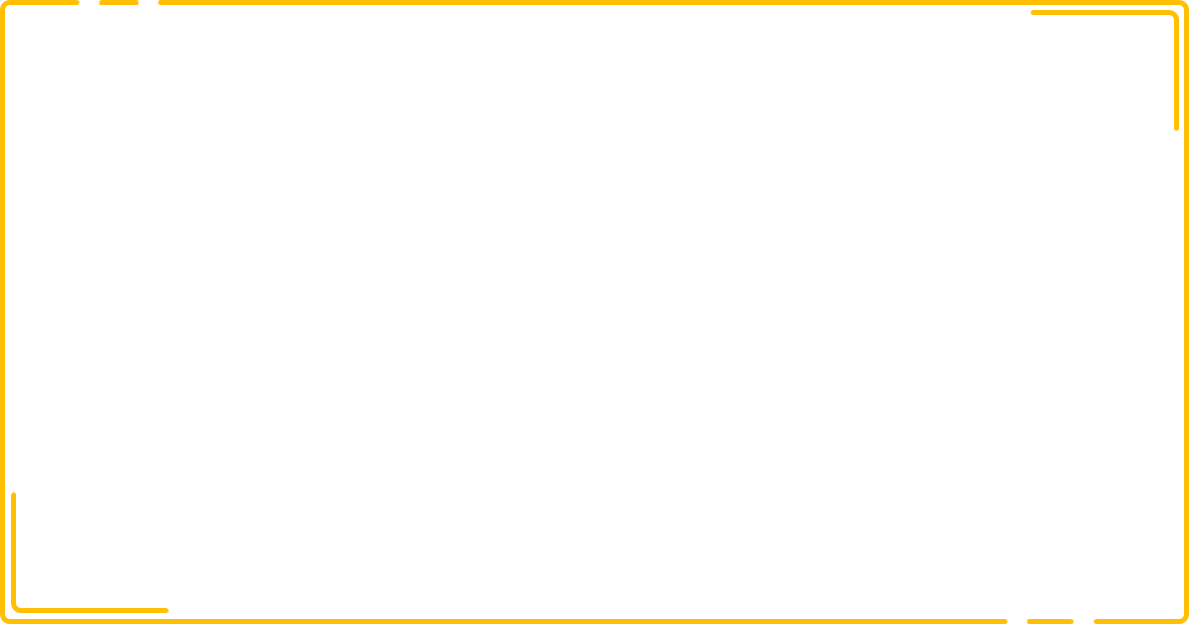 LO: Understand the text; understand the meaning of the vocabulary word block, and make sentences with it; read the text fluently.
Have Ss read the text together; click the penguin button and explain the word block; have Ss read the vocabulary word and have Ss make sentences with it; 
Ask Ss to talk about the comprehension questions by using the text and the illustration.
Have Ss read the text fluently and give feedback.
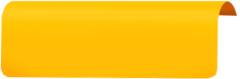 Vocabulary
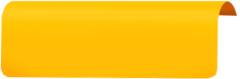 Reading
Kipper’s Laces
Decoding
Comprehension
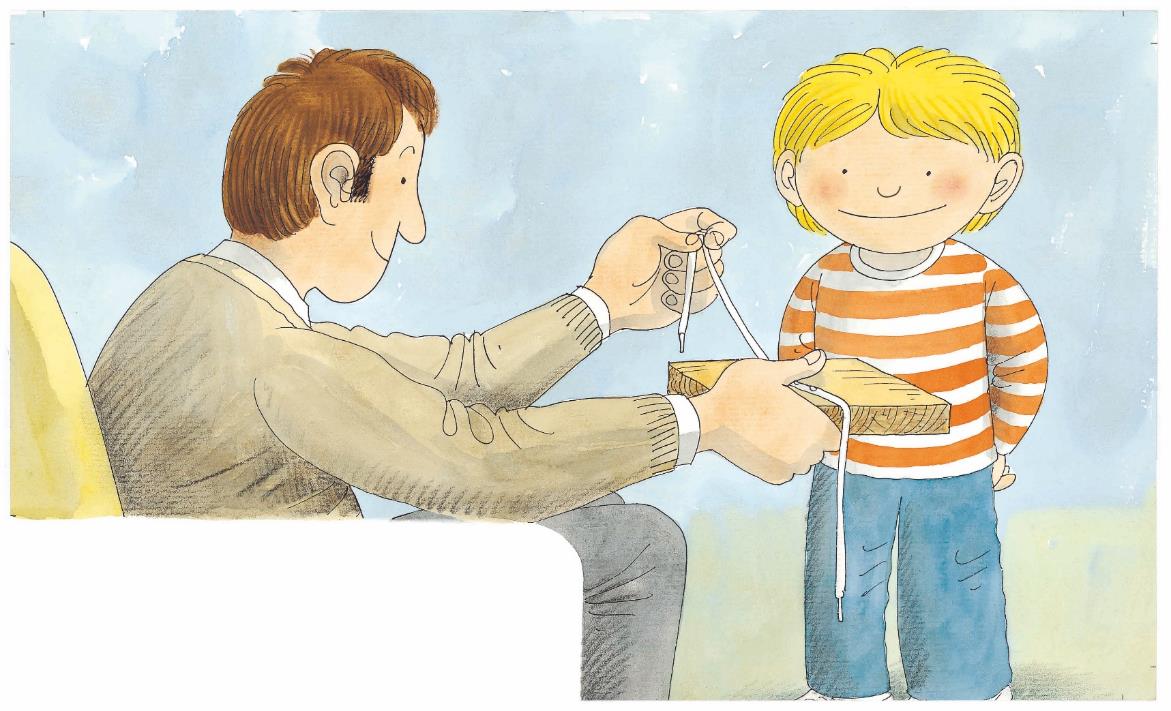 What did Dad do to help Kipper?
What would Kipper do next? Would it be easy for him to tie his laces next time?
Read fluently.
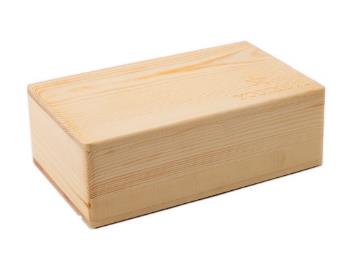 block
This is a wooden block.
Dad made a block.
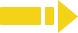 2:00
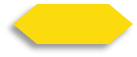 14/26
TG
LO: Understand the text; use the monitoring strategy to understand the meaning of the word Hooray on this page and to know what to do next when meaning is disrupted; read the text fluently.
Read the text aloud to Ss.
Ask them to talk about the comprehension questions by using the text and the illustration.
Ask Ss to talk about the monitoring question; if they know how to answer this question, ask them to explain it; if they don’t know how to answer this question, guide them to answer this question by using the illustration and the text clues; tell them to learn to ask themselves questions when reading. (Clue: Kipper’s excited expression and action.)
Have Ss take turns reading the text fluently.
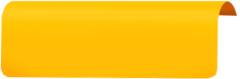 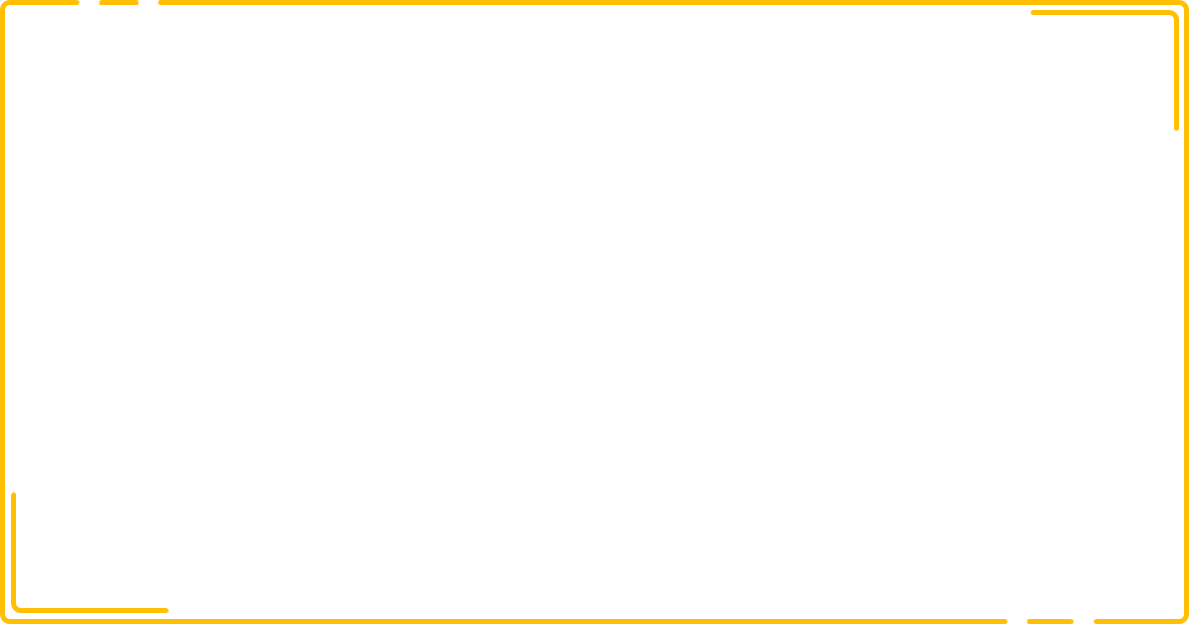 Reading
Kipper’s Laces
Monitoring
Comprehension
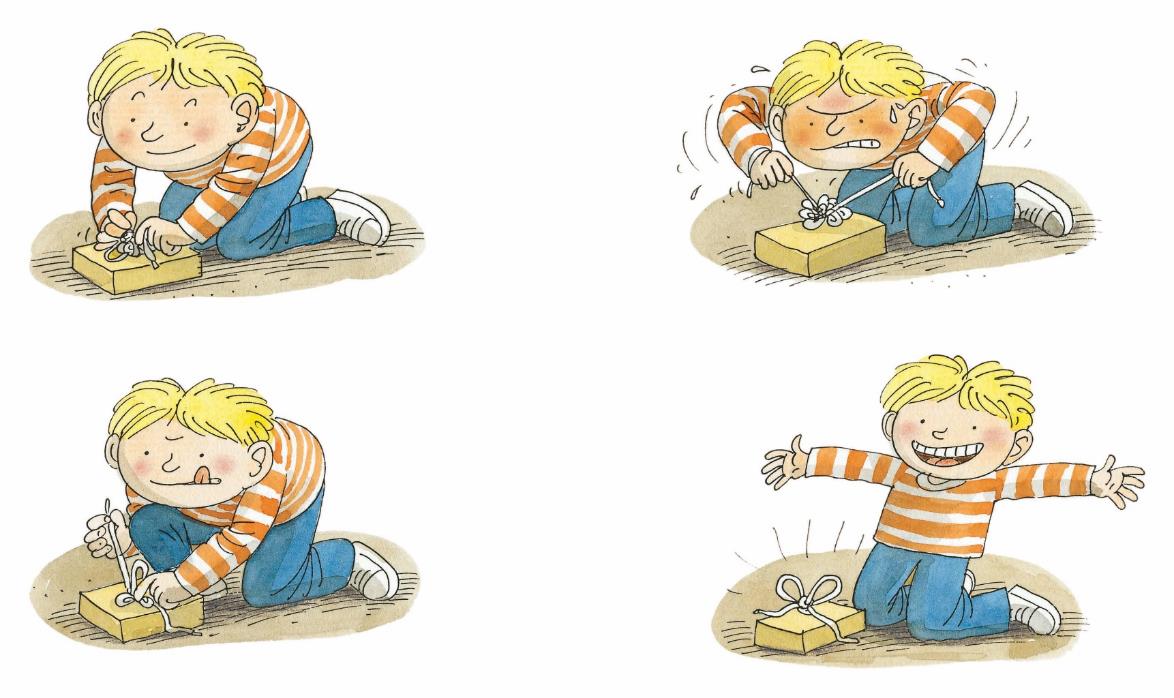 Ask yourself: 
Do I understand the meaning of the word Hooray here?
A. Yes. It means ___.
B. No.
What did Kipper do? Did he work hard? Why did he work hard to do that? 
Why did Kipper say, “Hooray”?
and tried and tried.
Kipper tried . . .
and tried . . .
“Hooray!” said Kipper.
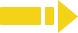 2:00
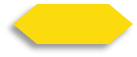 15/26
TG
LO: Understand the text; read the text fluently.
Read the text aloud to Ss.
Ask them to talk about the comprehension questions by using the text and the illustration.
Have Ss take turns reading the text fluently.
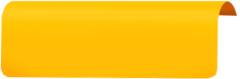 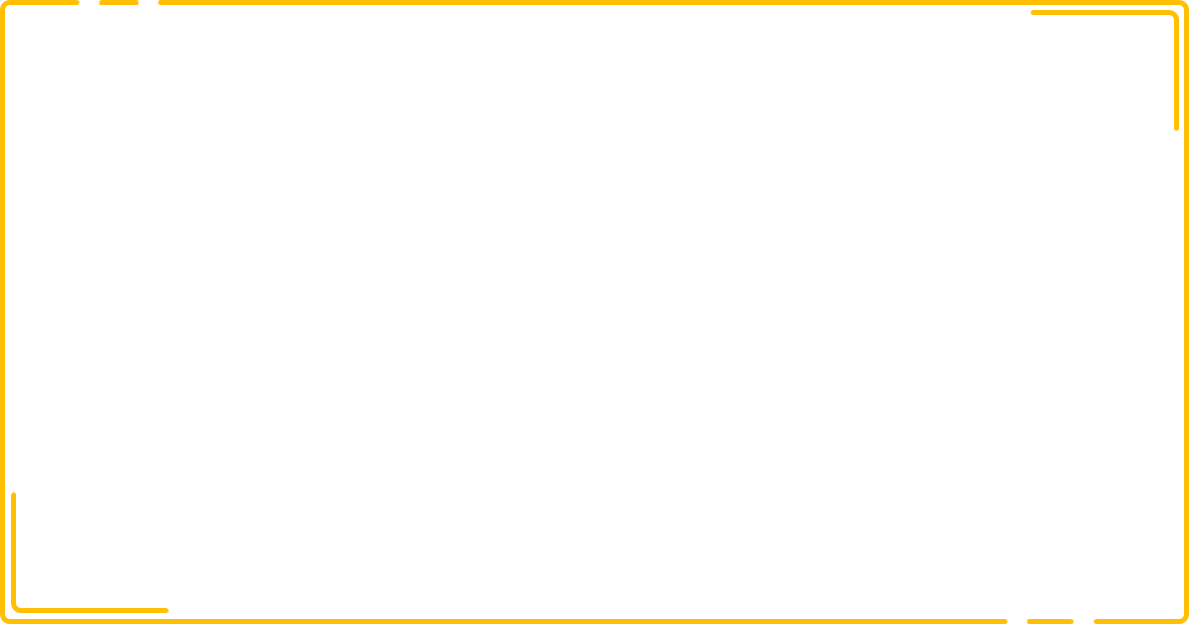 Reading
Kipper’s Laces
Comprehension
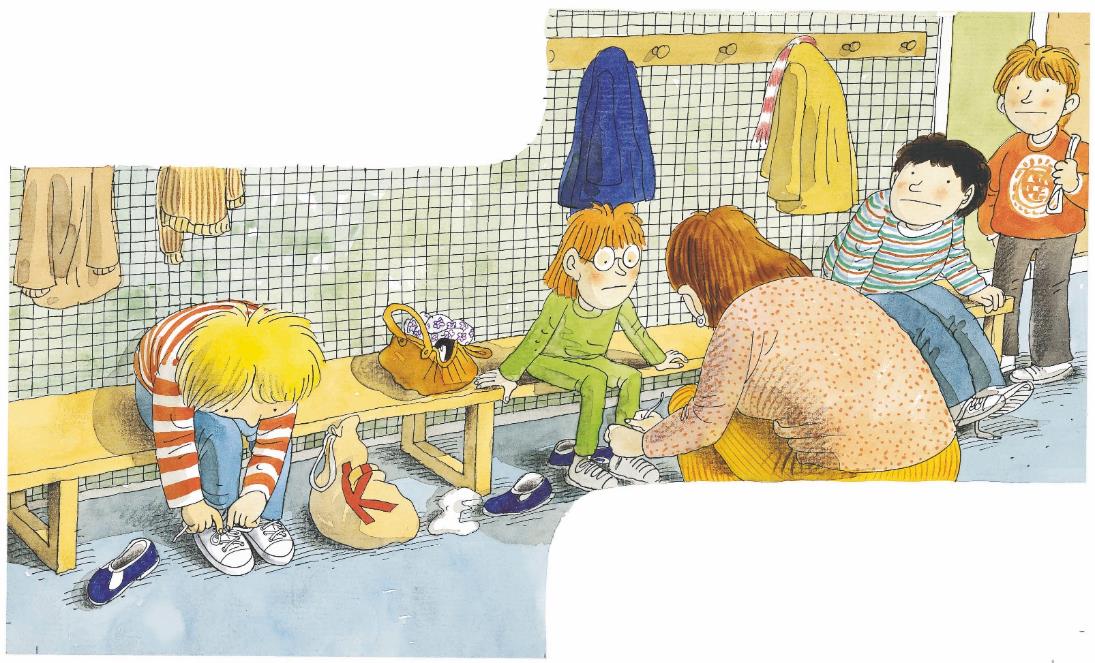 Kipper was at school.
Where was Kipper?
Why were the two big boys not laughing? What was Kipper doing? Did he need Miss Green’s help?
Do you think Kipper can tie his laces successfully?
He did up his laces.
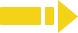 2:00
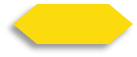 16/26
TG
LO: Understand the text; use the monitoring strategy to understand the plot on this page and to know what to do next when meaning is disrupted; read the text fluently.
Read the text aloud to Ss.
Ask Ss to talk about the comprehension question by using the text and the illustration.
Ask Ss to talk about the monitoring question; if they know how to answer this question, ask them to explain it; if they don’t know how to answer this question, guide them to answer this question by using the illustration and the text clues; tell them to learn to ask themselves questions when reading. (Clue: Kipper’s shoe laces were tied together.)
Have Ss take turns reading the text fluently.
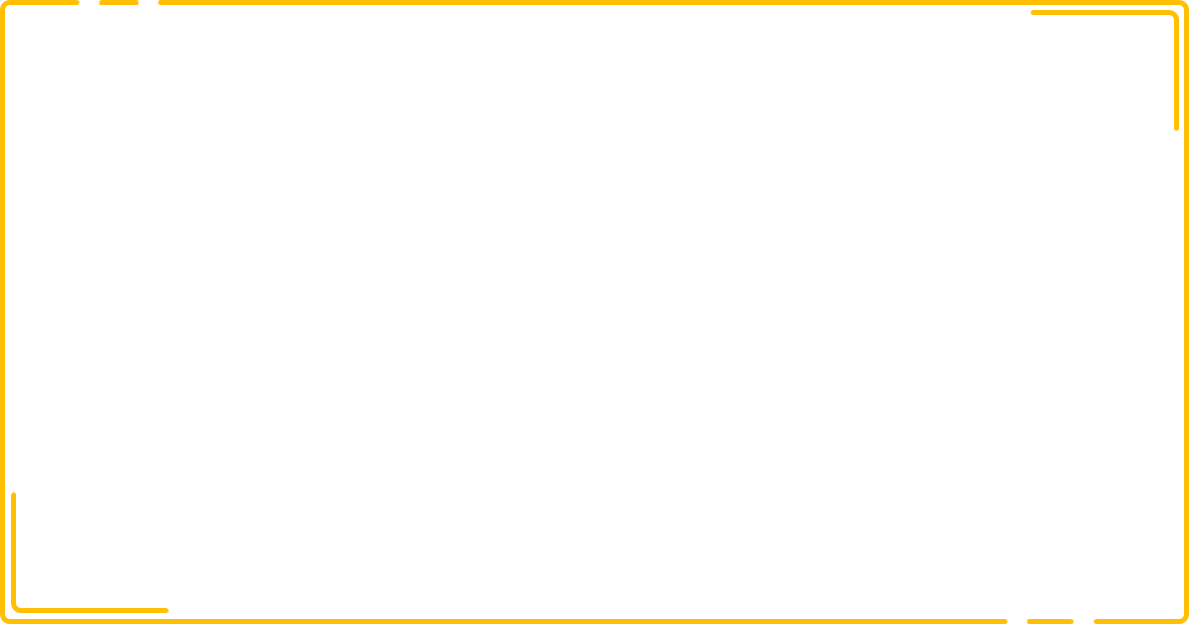 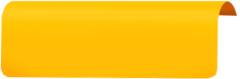 Reading
Kipper’s Laces
Monitoring
Comprehension
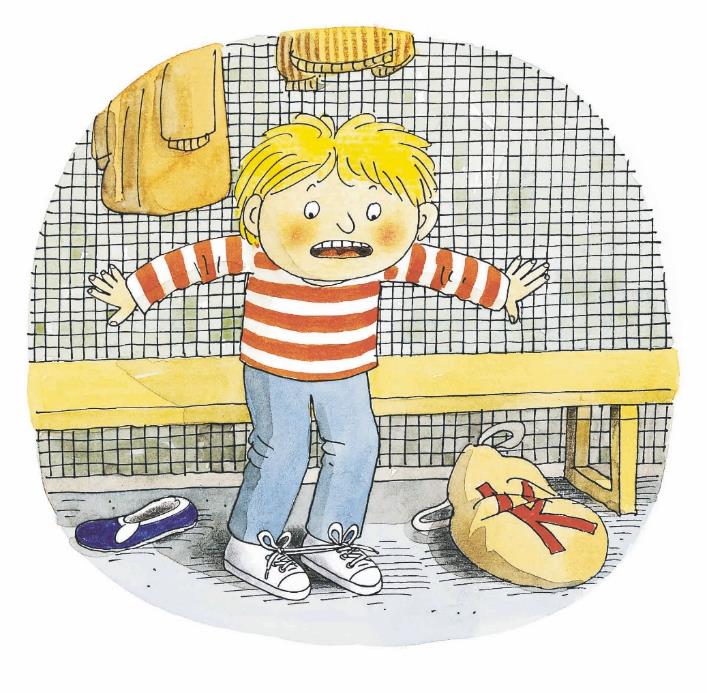 Ask yourself: 
Do I understand why Kipper said, “Oh no”?
A. Yes, because he_______.
B. No. 
(Tips: You can look for clues  
          in the illustration.)
What happened at the end of the story?
“Oh no!” said Kipper.
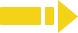 2:30
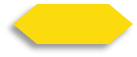 17/26
TG
LO: Retell the story with visual support and assistance.
Have Ss recall the story; model first. 
Have Ss work together to retell the story by using the visual aids. Help them if necessary.
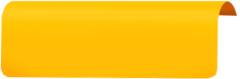 Reading
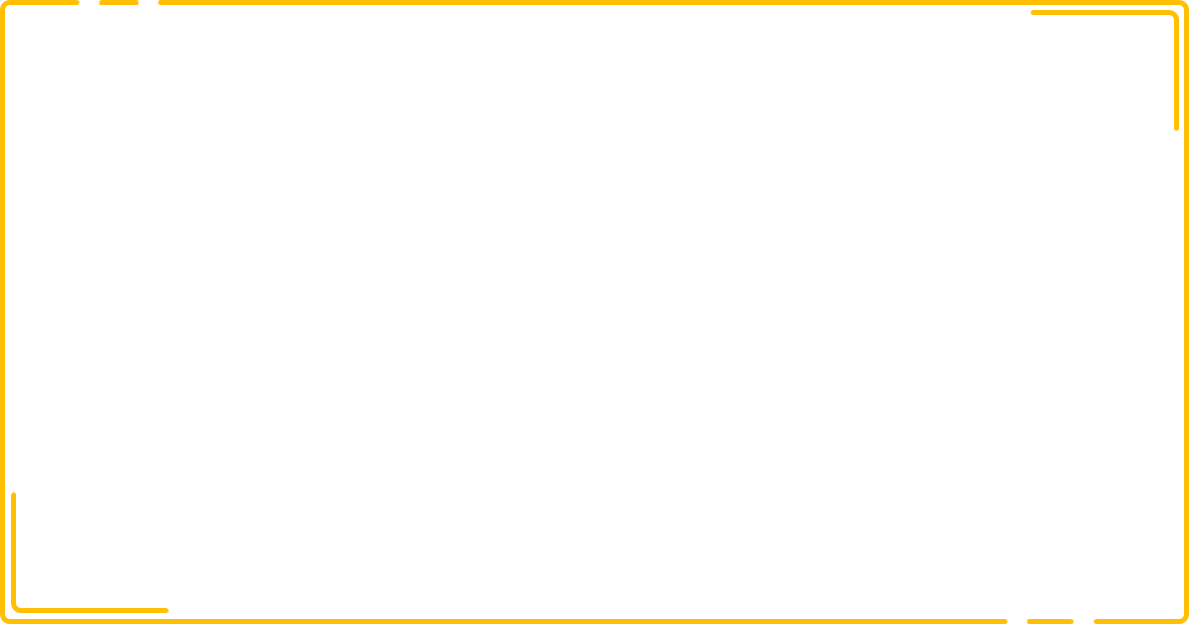 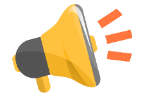 Let’s retell!
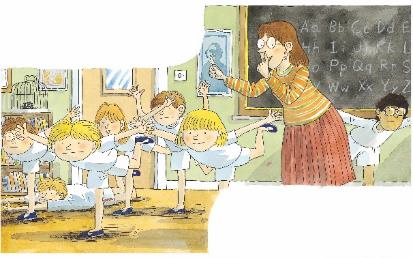 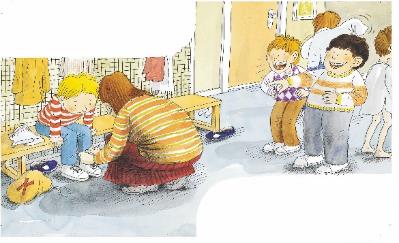 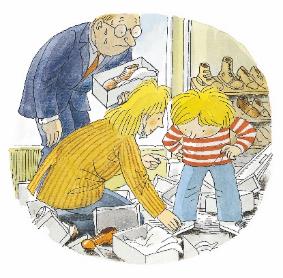 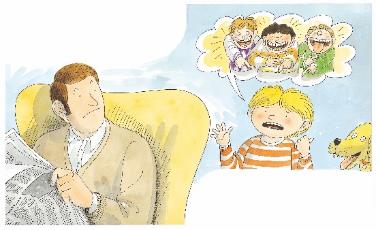 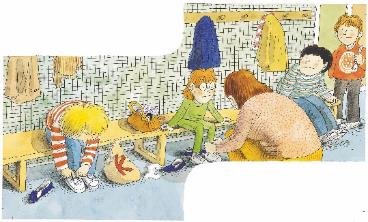 1
2
3
4
5
6
7
8
9
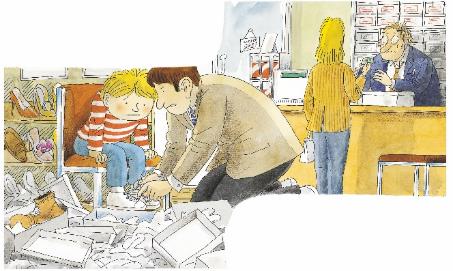 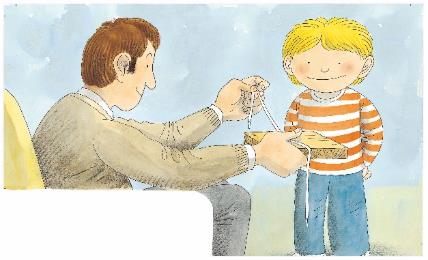 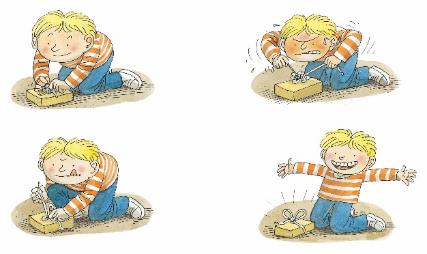 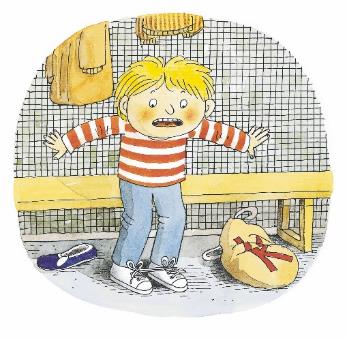 He couldn’t _____.
_____ helped him.
_____ helped him.
Dad made a _____.
“_____!” said Kipper.
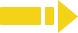 2:00
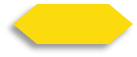 18/26
TG
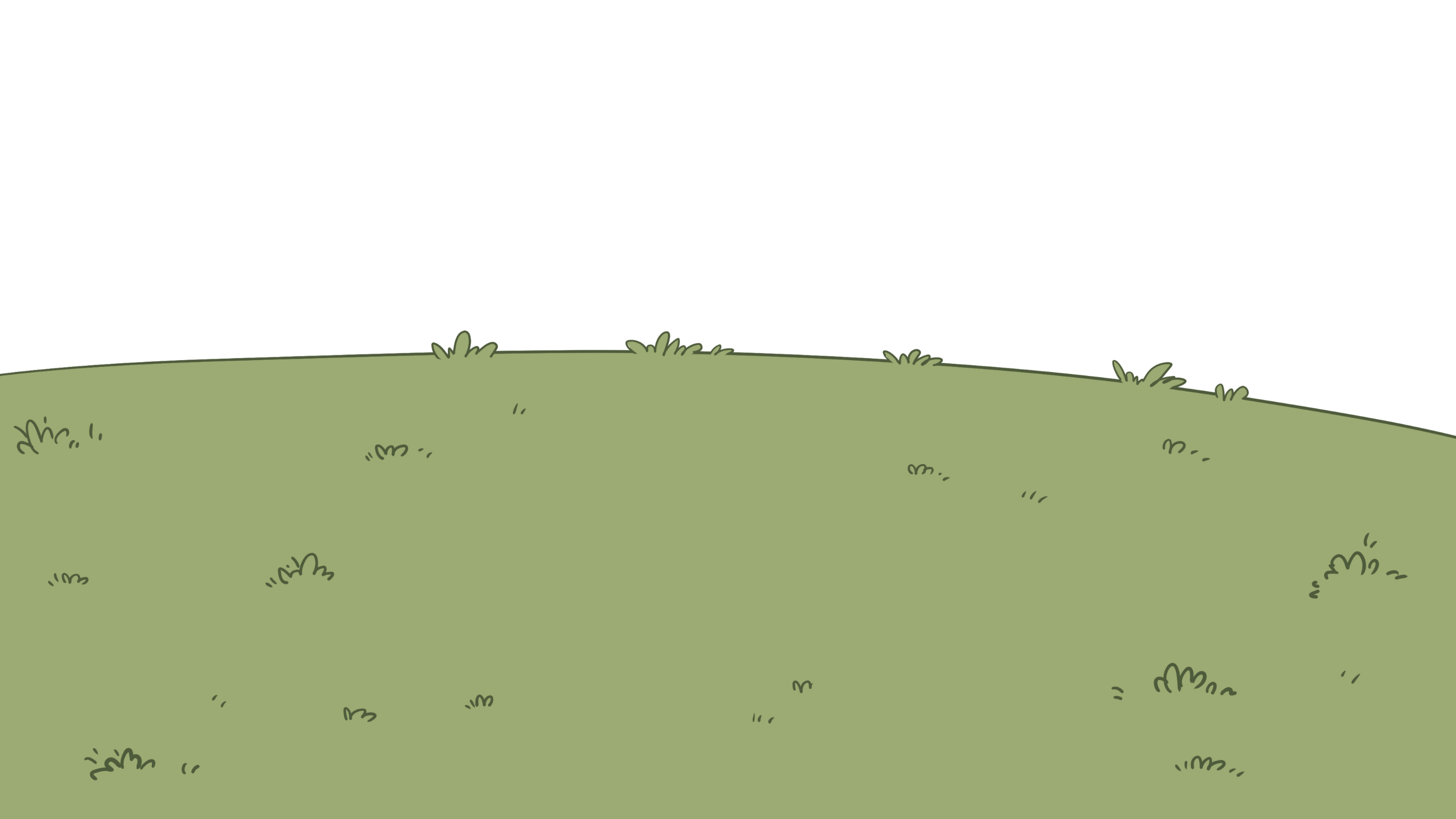 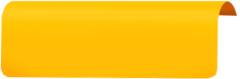 LO: Check Ss’ understanding of the words in this lesson. 
Ask Ss to completely review all the learned words in this lesson. 
Tell Ss to help the girl in the picture water the flowers. 
The steps are as follows:
First, click and ask Ss to identify the picture. Then, click to reveal the entire word. Next, click again to make it disappear, and then the girl in the picture will water a flower.
4.   Announce the winner of the competition. 
Note: If time is limited, skip this section.
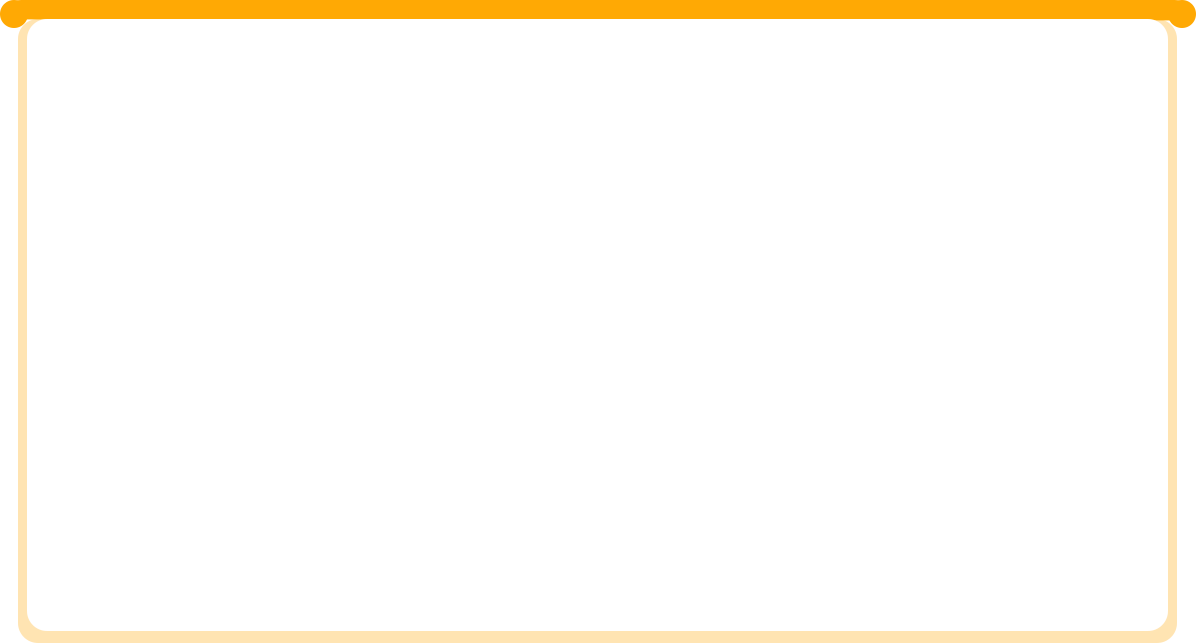 Vocabulary
Let’s guess!
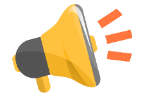 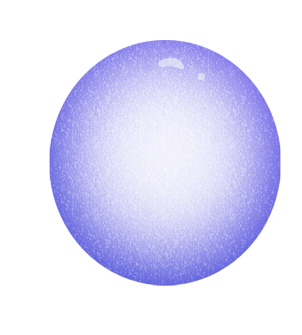 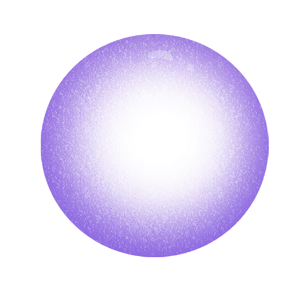 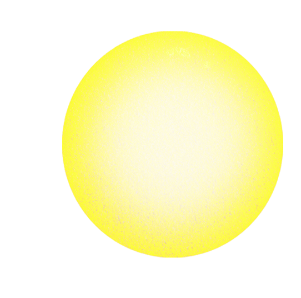 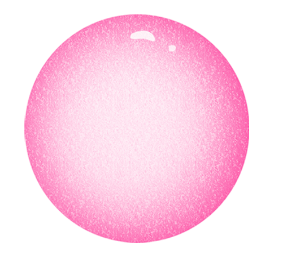 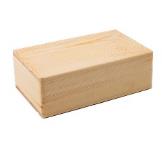 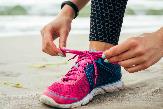 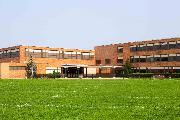 laces
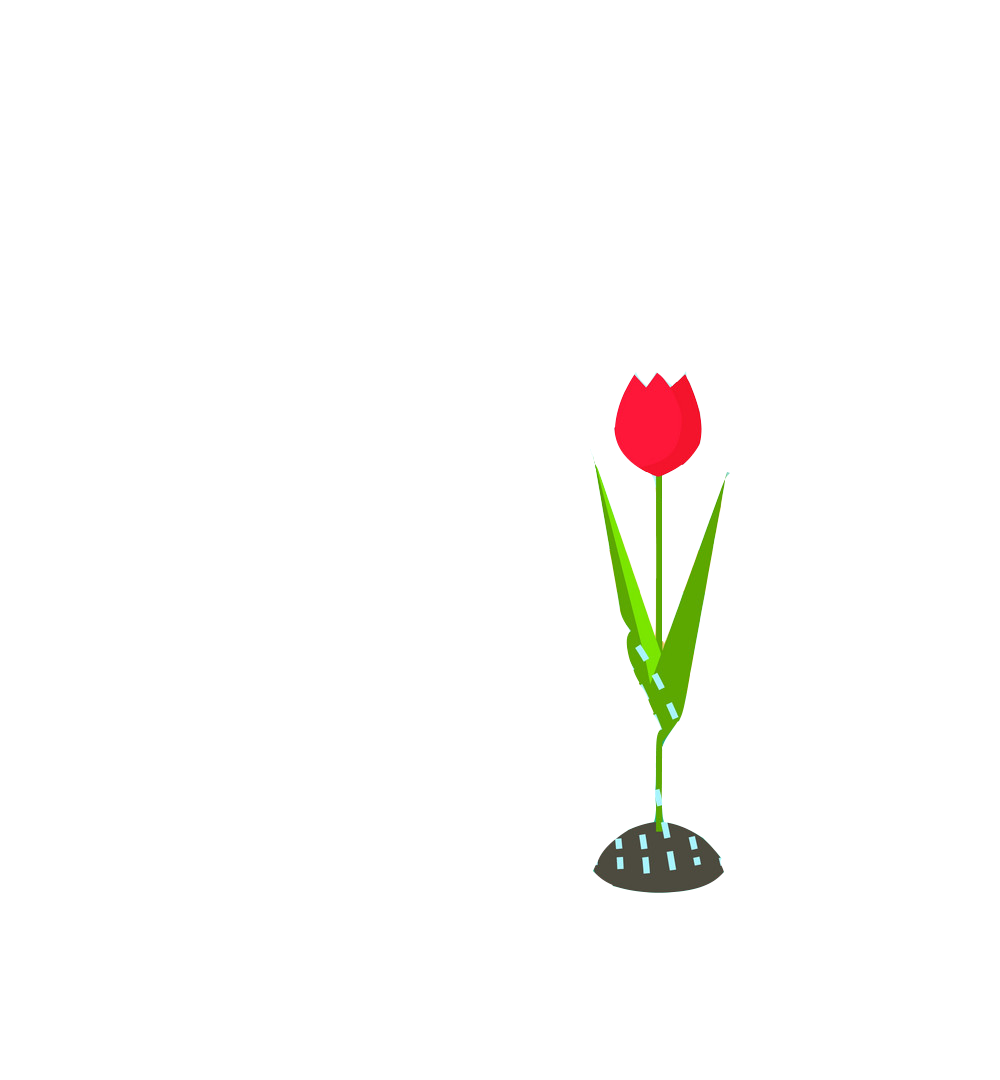 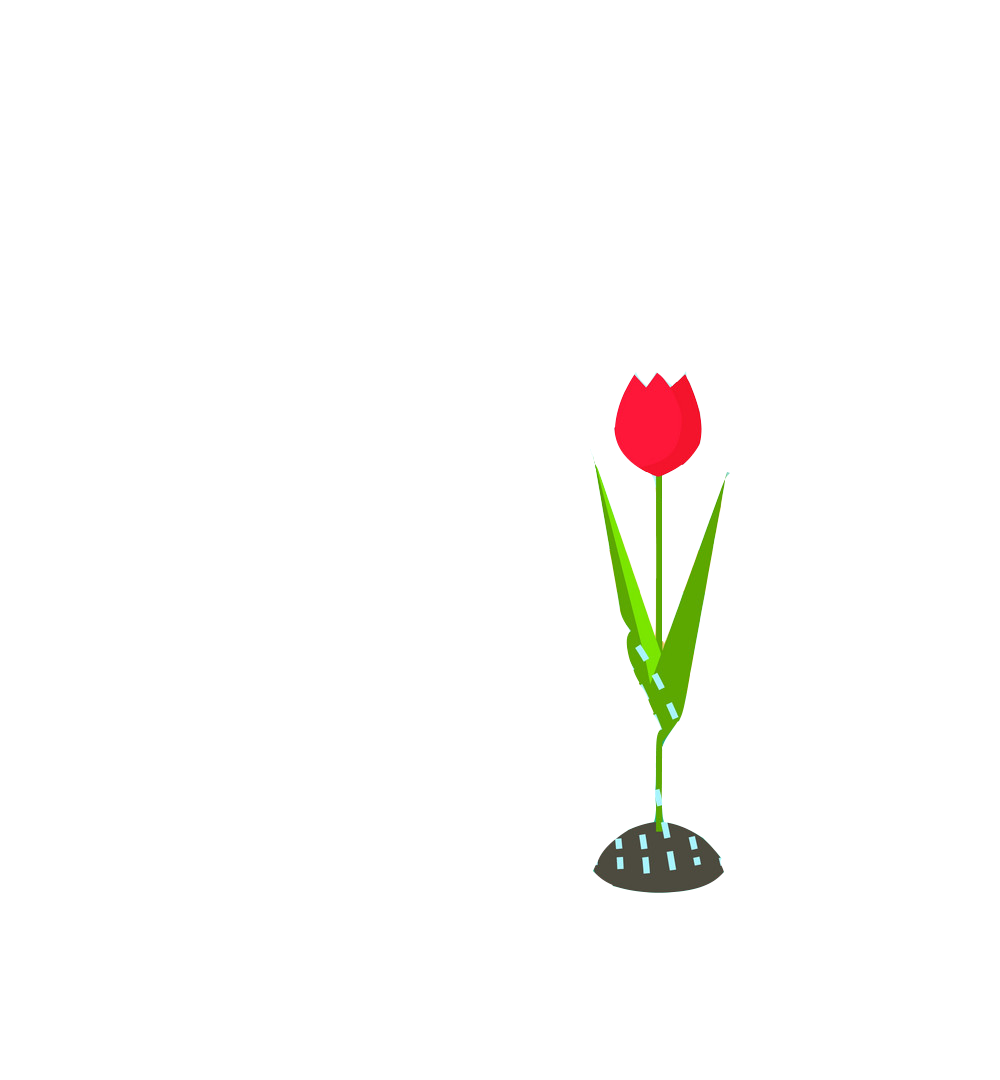 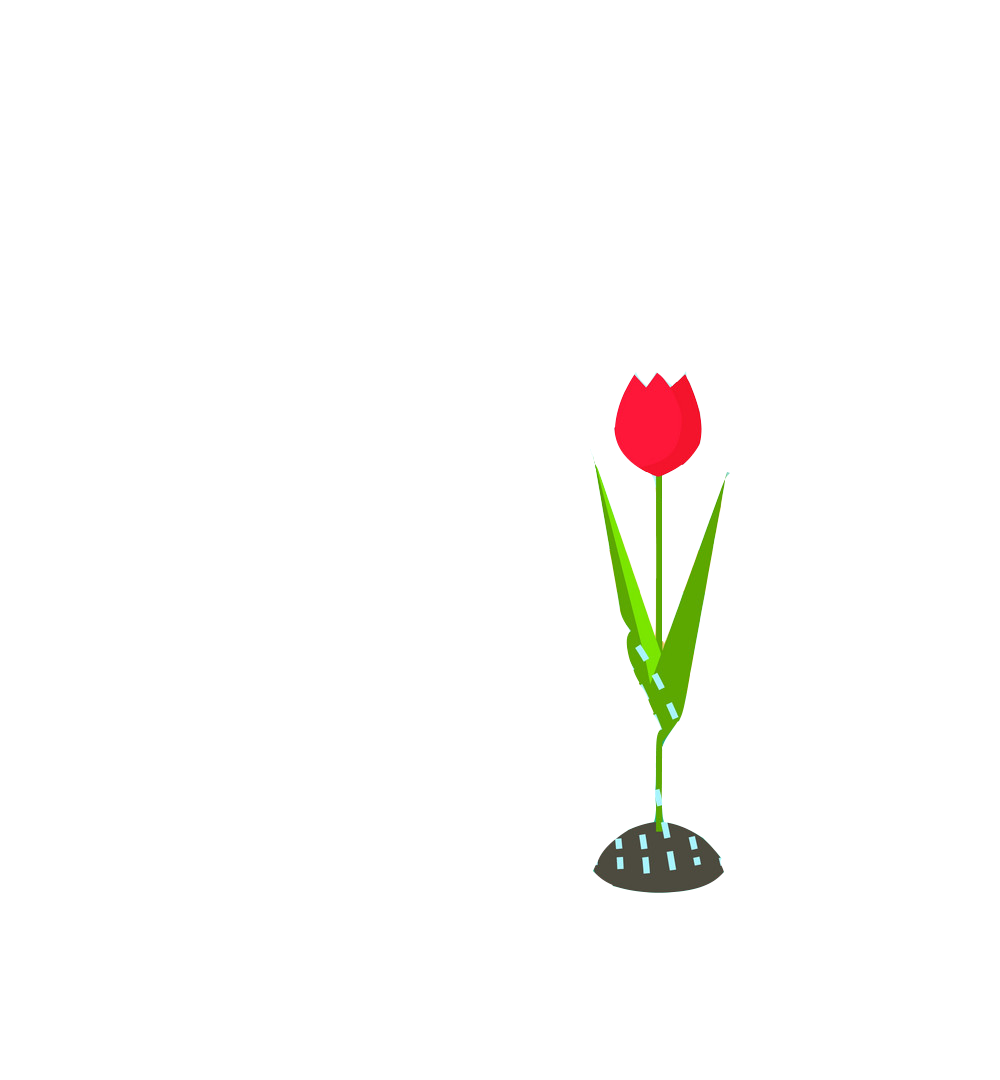 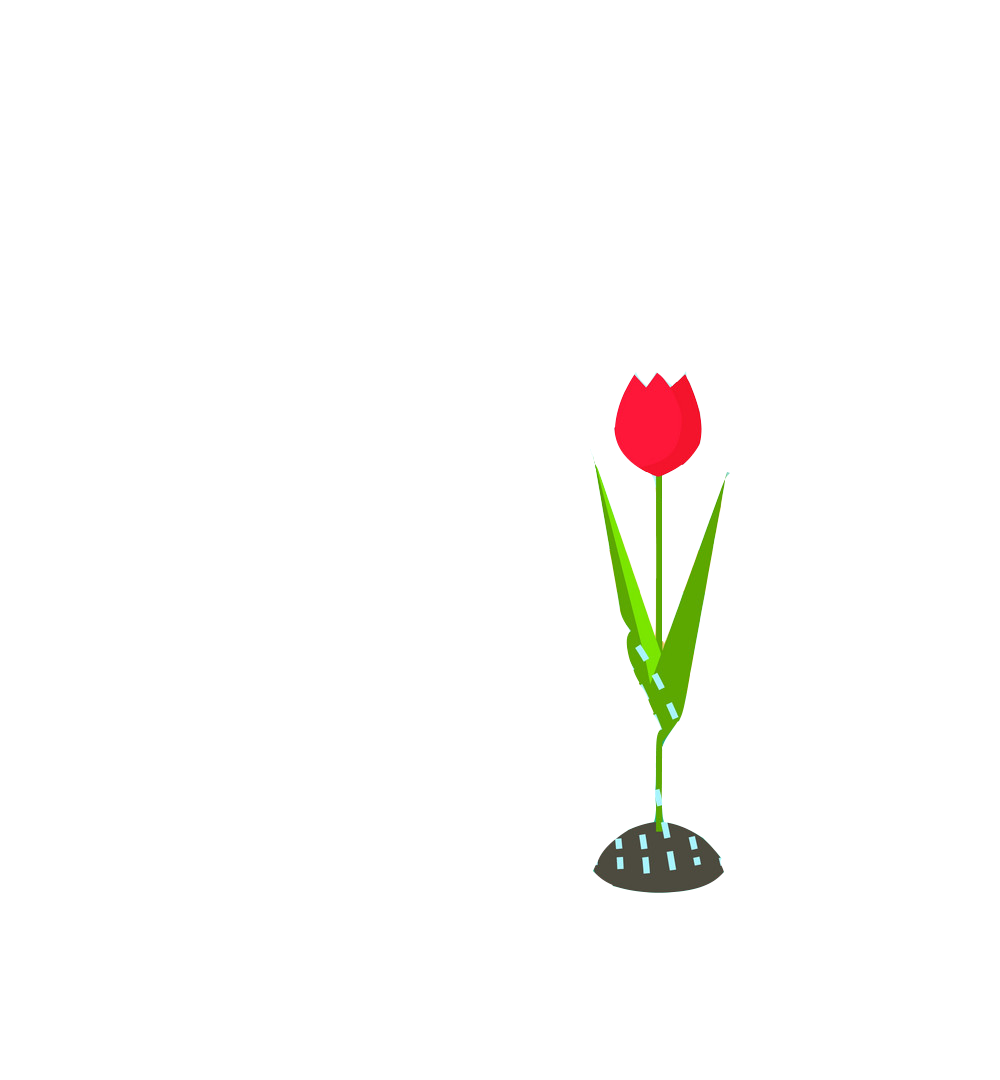 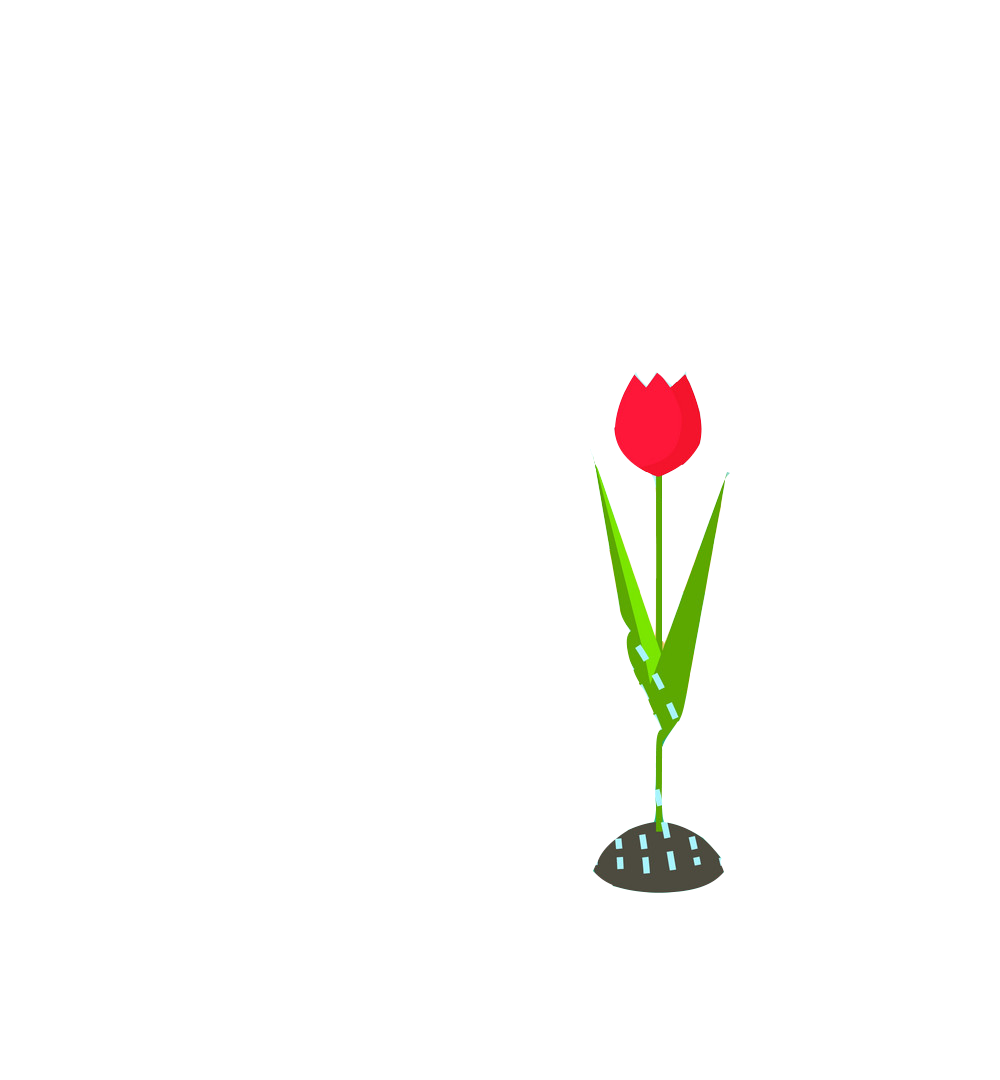 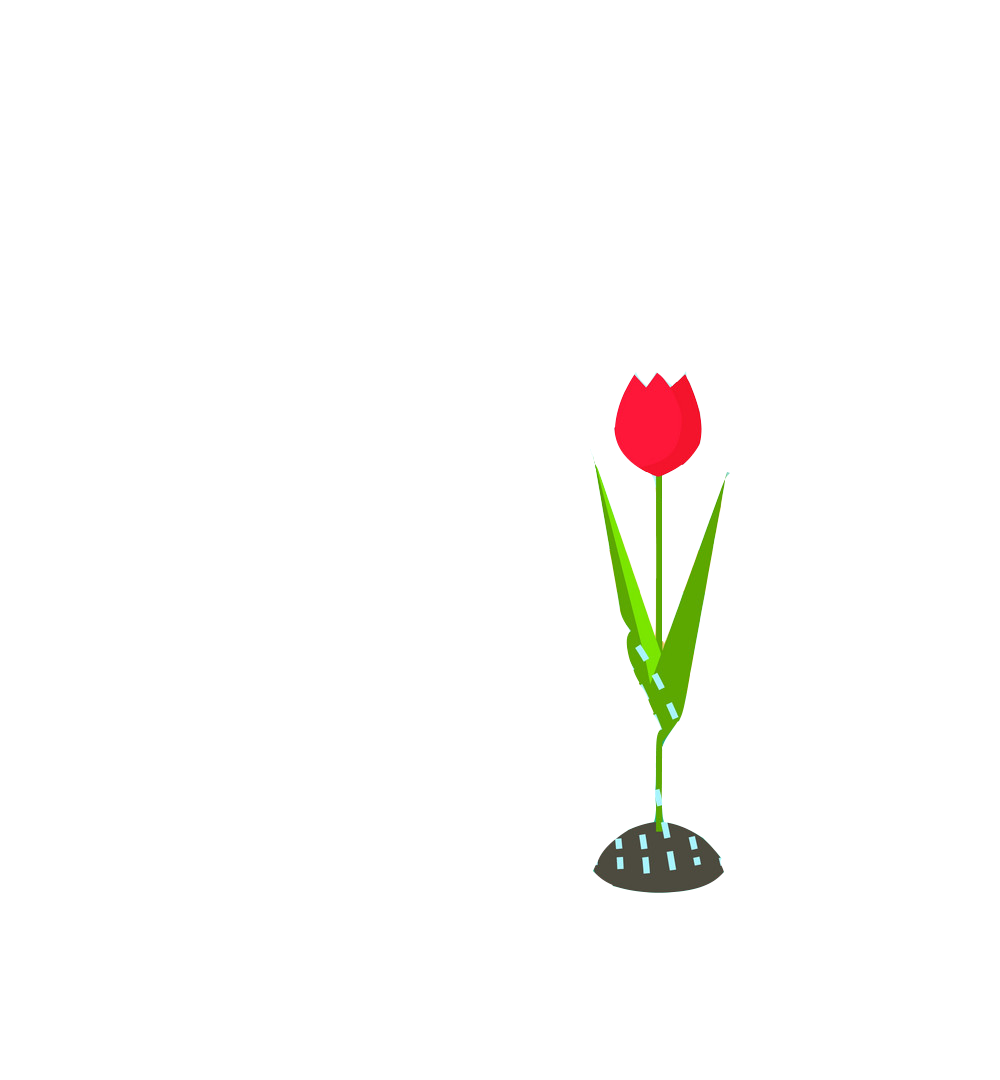 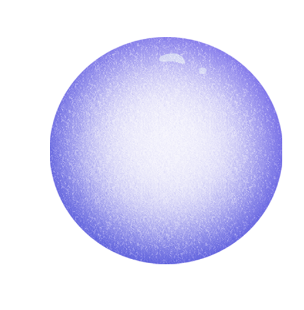 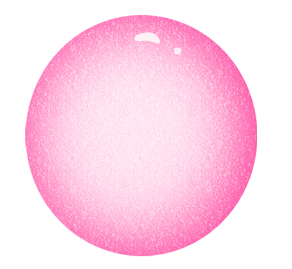 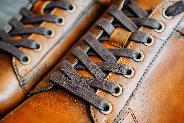 school
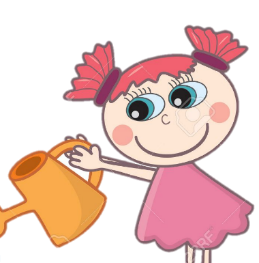 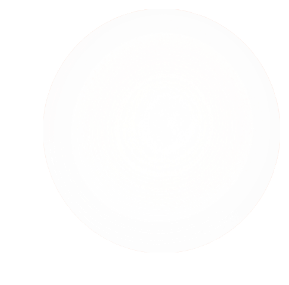 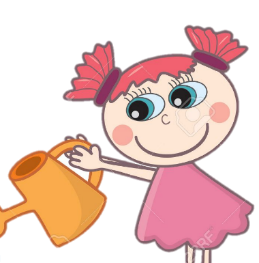 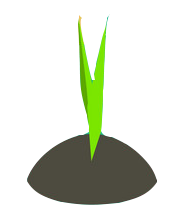 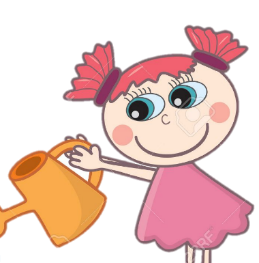 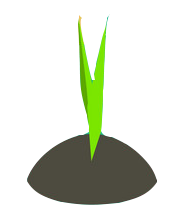 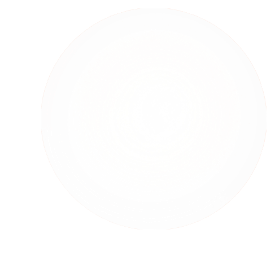 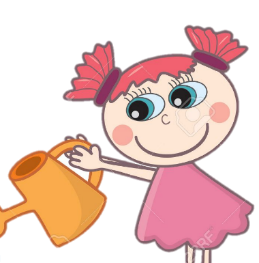 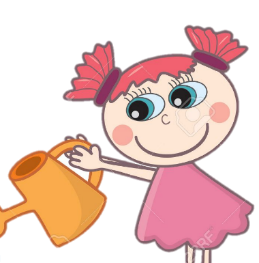 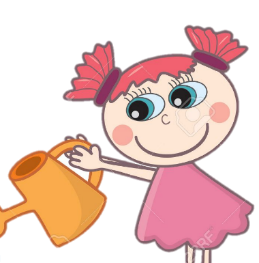 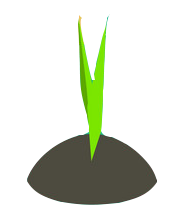 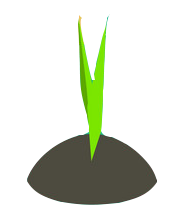 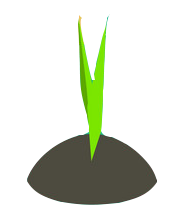 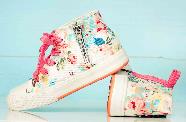 PE
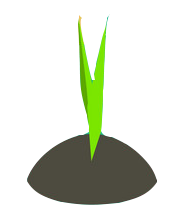 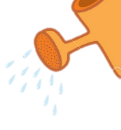 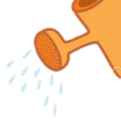 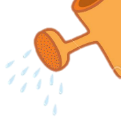 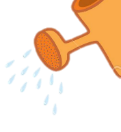 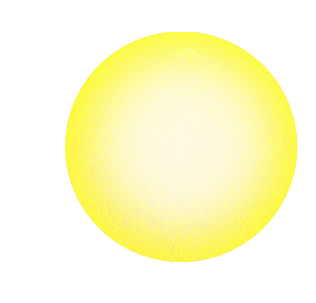 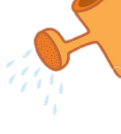 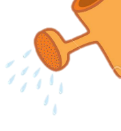 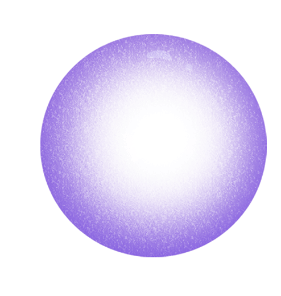 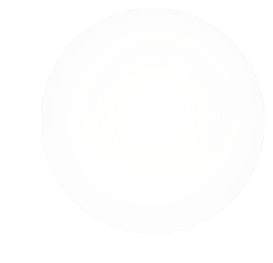 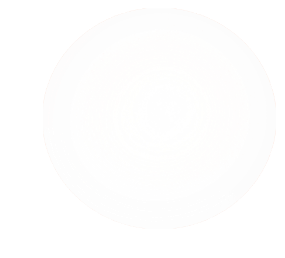 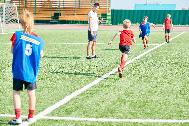 tie
block
shoes
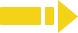 1:00
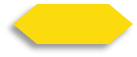 19/26
Listening &
 Speaking
TG
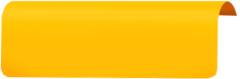 LO: Talk about what Kipper did to tie his laces by himself.
Have Ss work in pairs to talk about the given illustration by using the sentence structure and helping words; model first. 
Assist Ss if necessary.
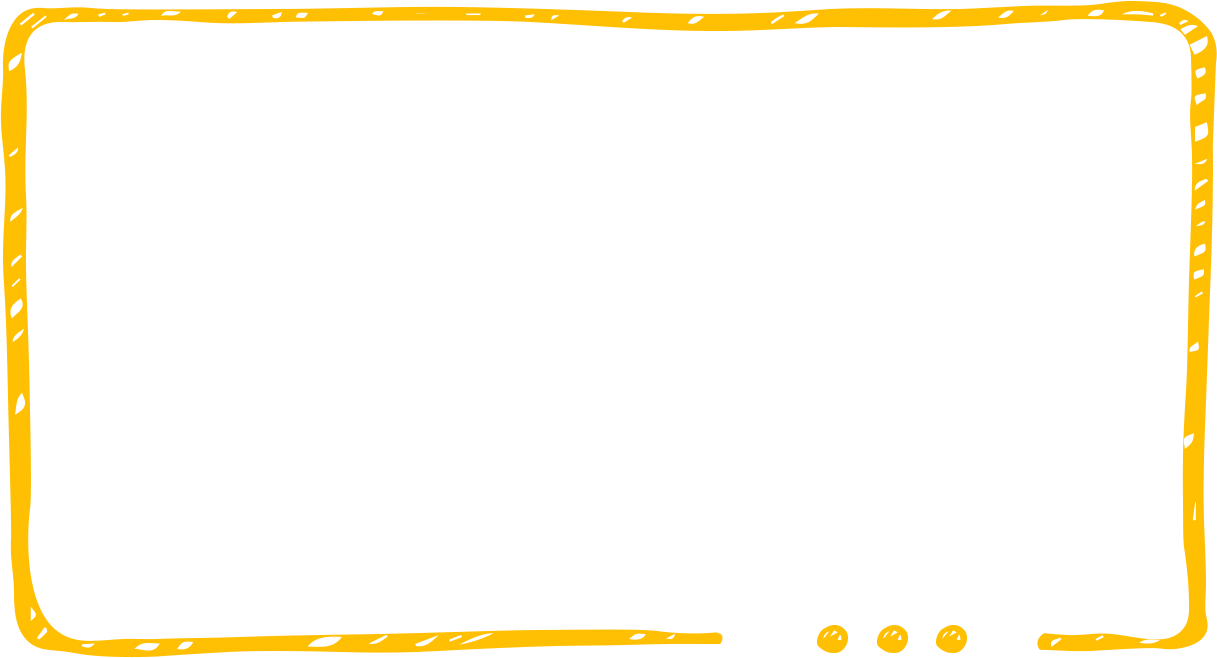 Let’s talk!
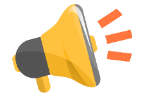 —What did Kipper do to tie his 
    laces by himself?
—He _____.
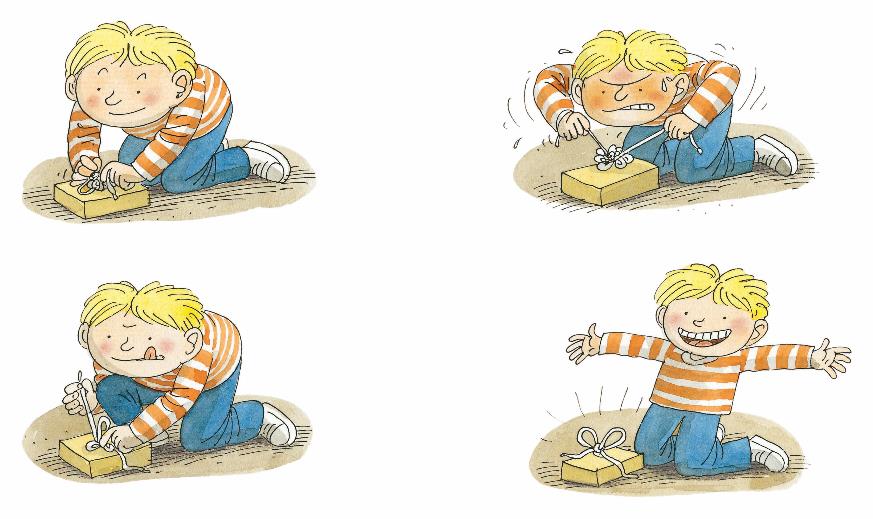 TV
Biff
Chip
Kipper
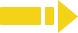 2:00
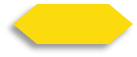 20/26
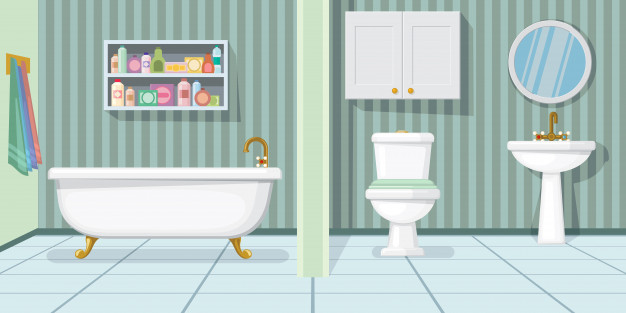 Listening &
 Speaking
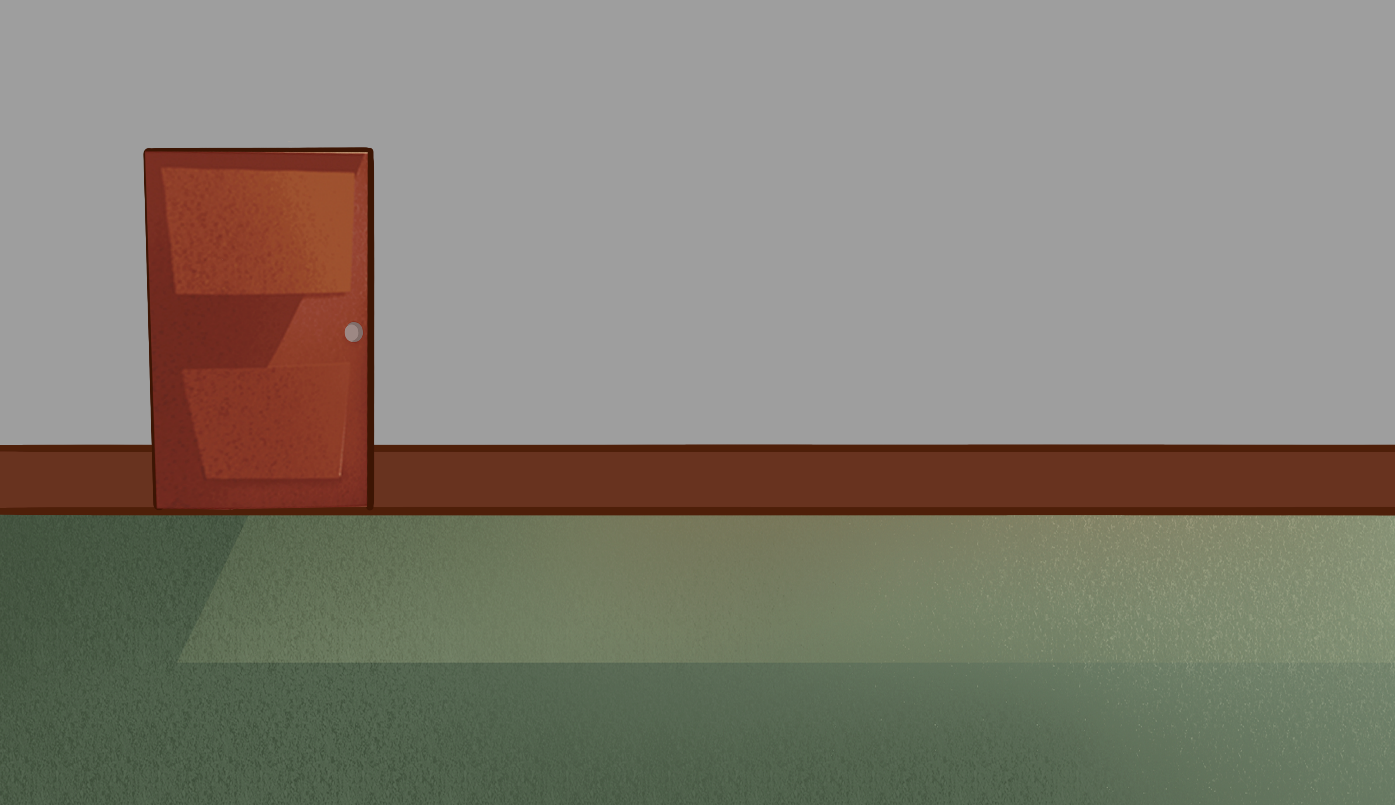 TG
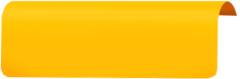 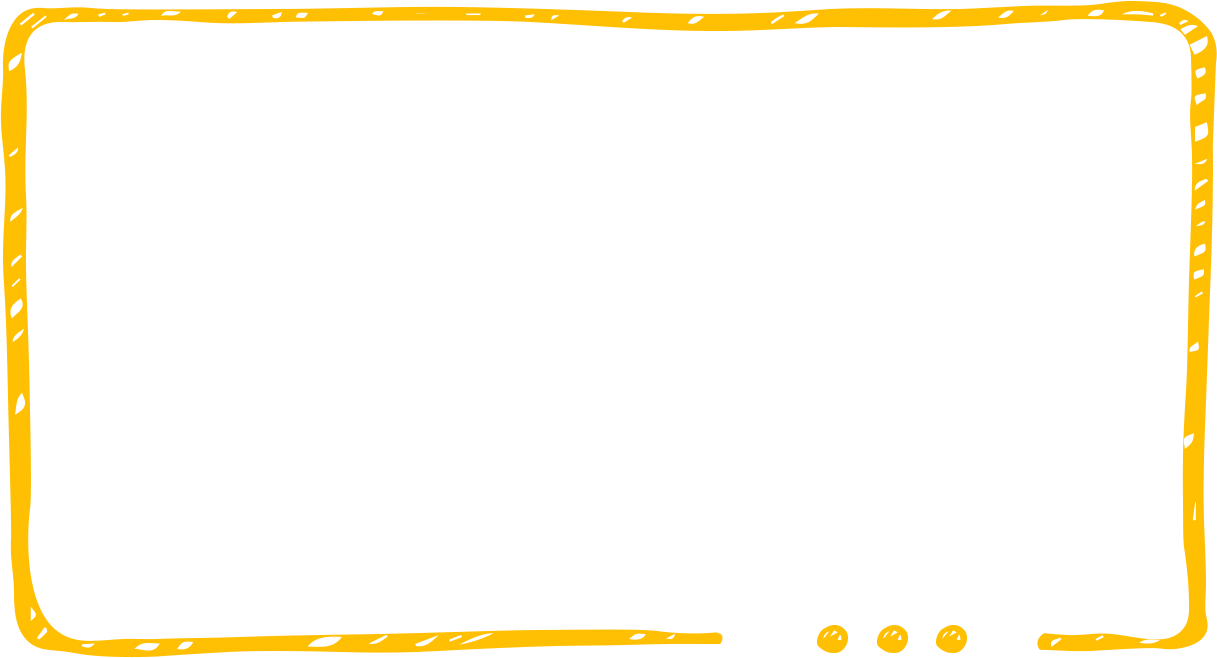 LO: Ask Ss to consider what they can do by themselves. 
Ask Ss to observe the pictures carefully.
Have Ss talk about the different things they can do by themselves. 
Click Let’s talk! and ask Ss to talk about the given pictures by using the given language structure; model first. Assist Ss if necessary.
Notes: T can click Let’s talk! to present the sentence structure, and then click it again to make it disappear.
Let’s talk!
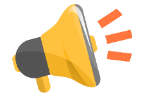 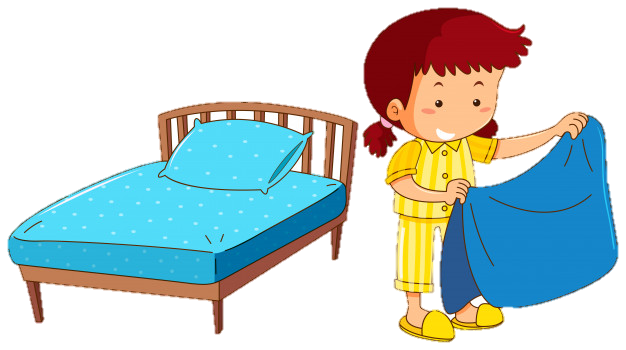 —What can you do by yourself?
—I can ____ by myself.
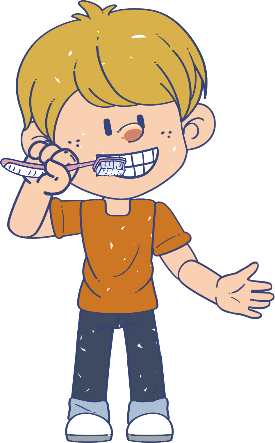 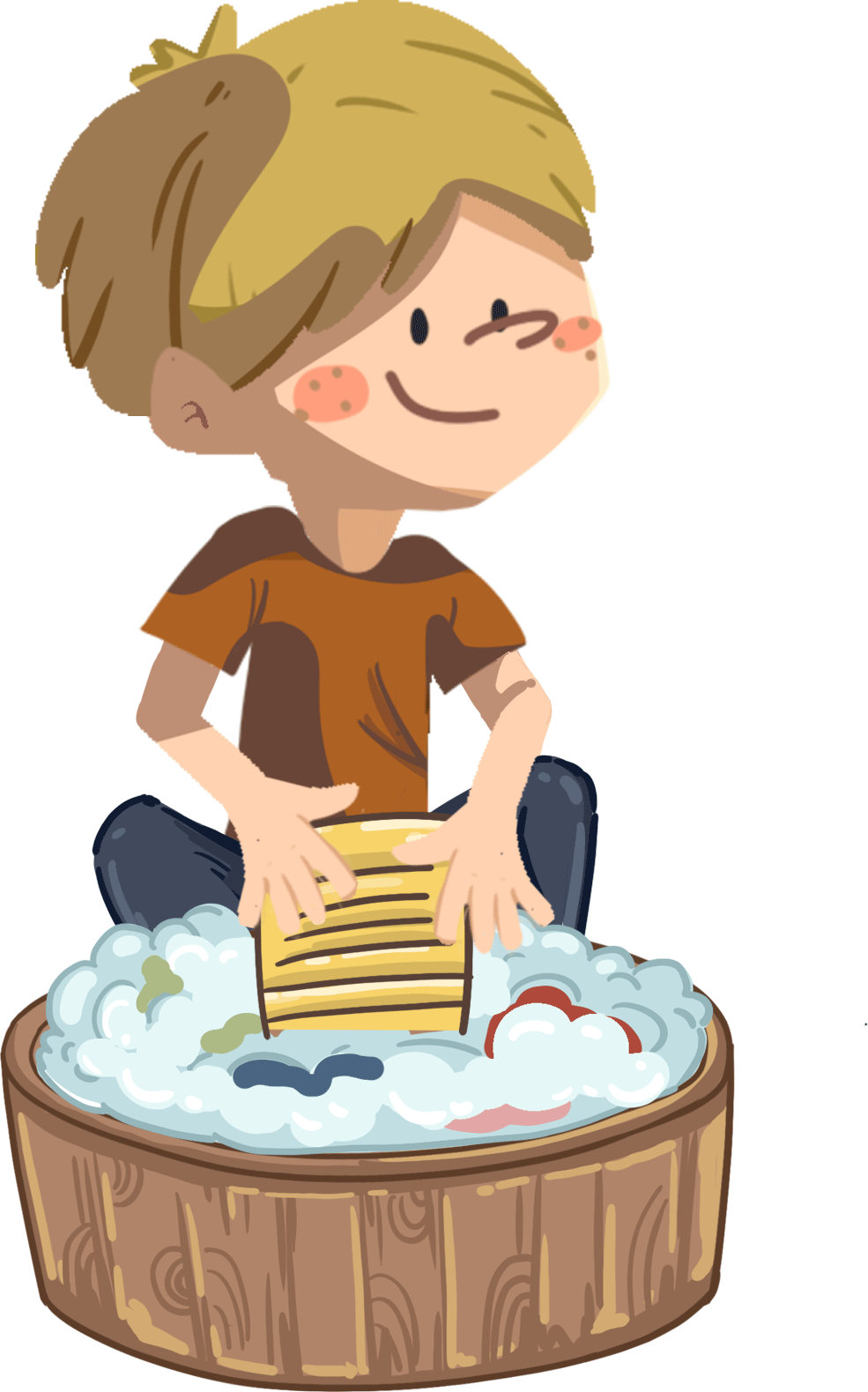 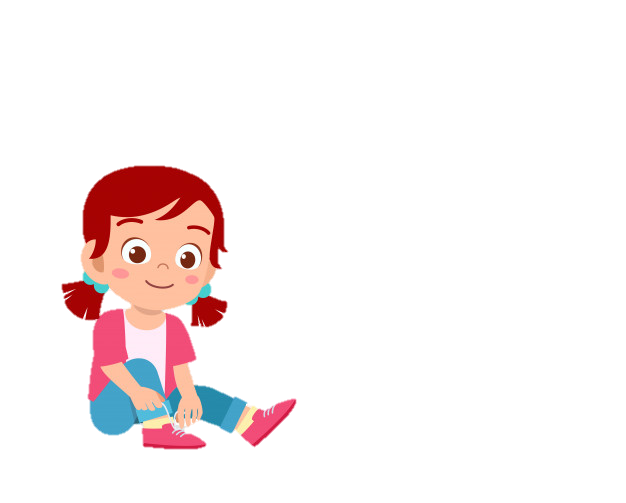 pick up toys
brush my teeth
wear shoes . . .
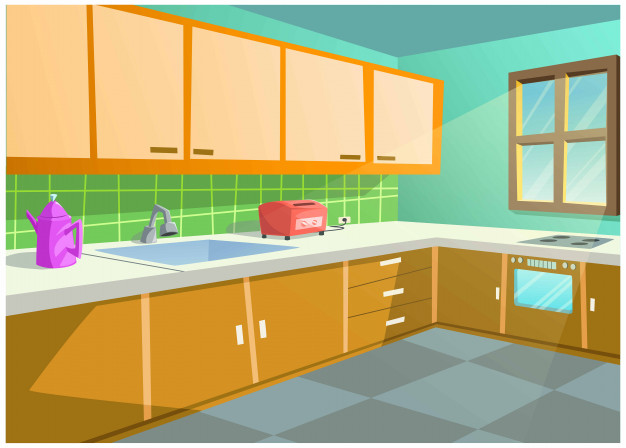 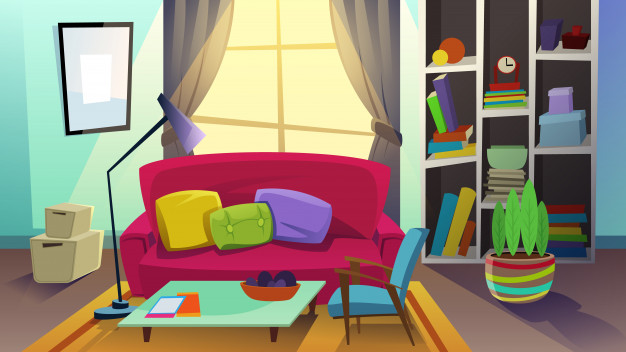 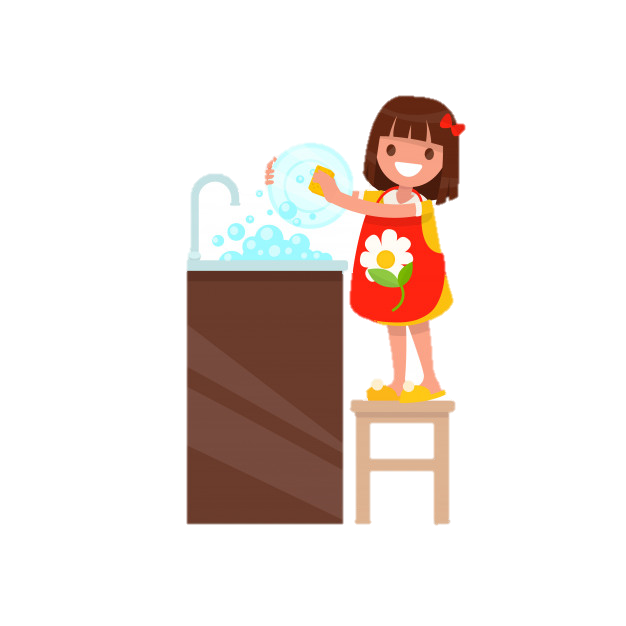 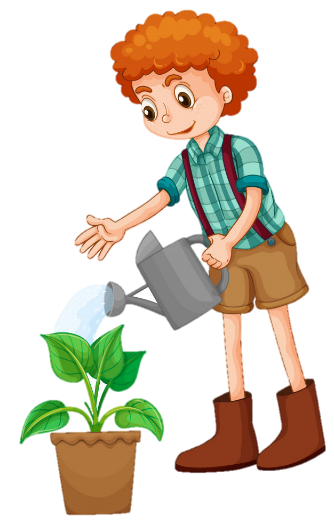 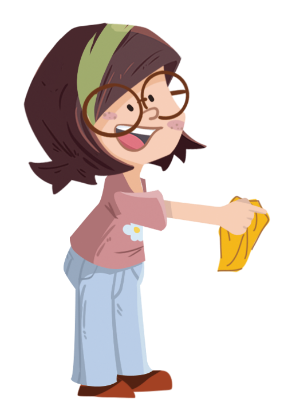 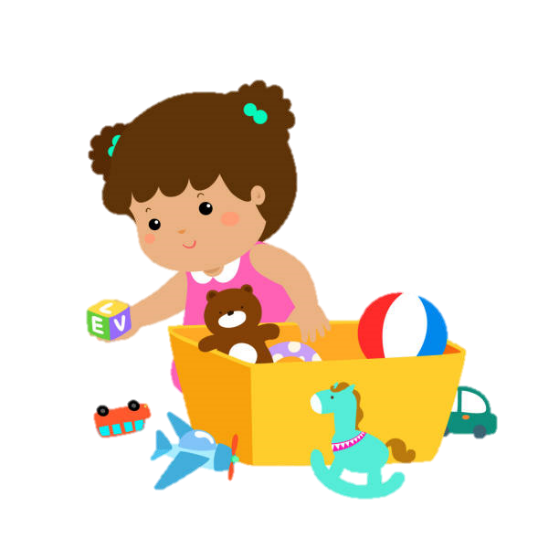 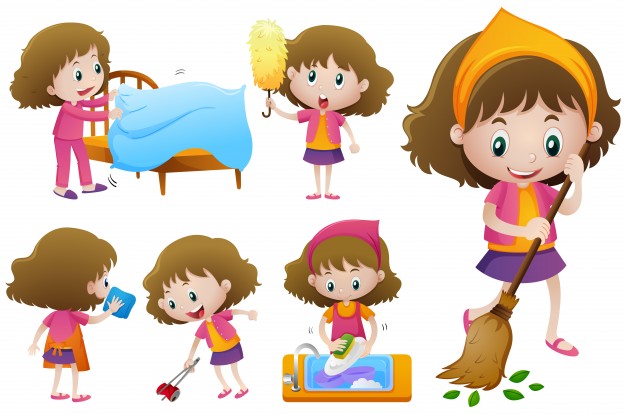 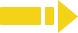 2:30
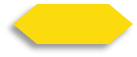 21/26
TG
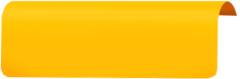 LO: Talk about the values of finding ways to do when they find something is hard to do by yourself.
Ask Ss about the given task; model first.  
Guide Ss to talk about the question with the help of the given pictures.
Encourage Ss to talk more about the following question: what else can we do?
Value
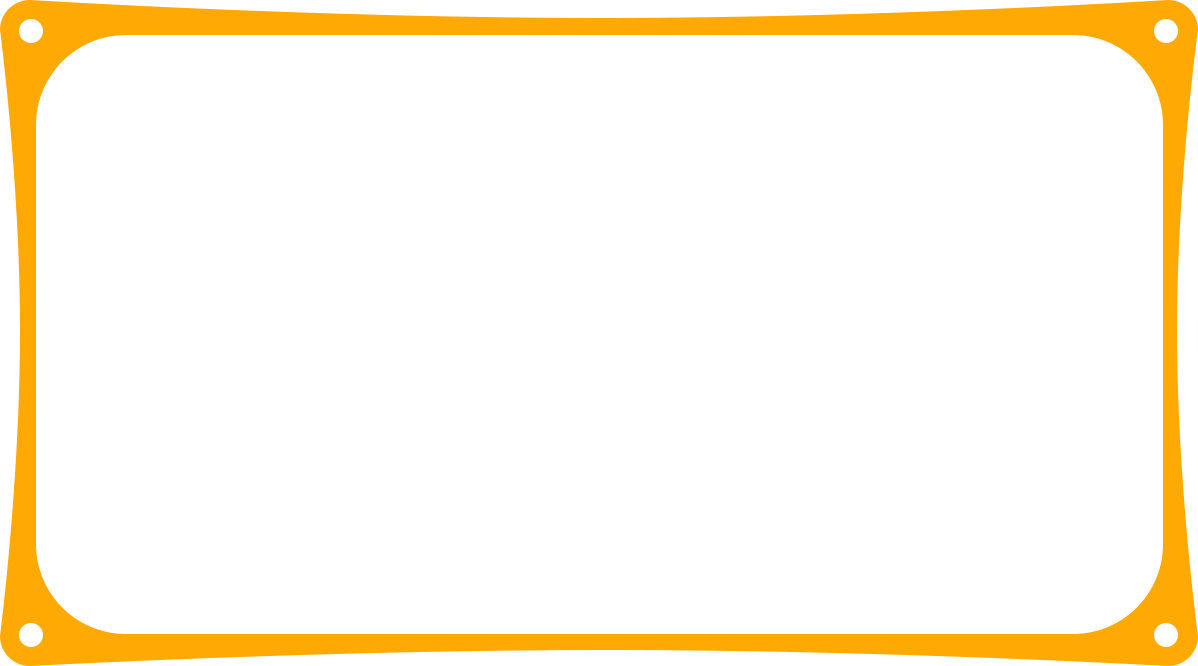 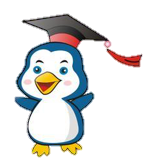 What can you do when you find something is hard to do by yourself?
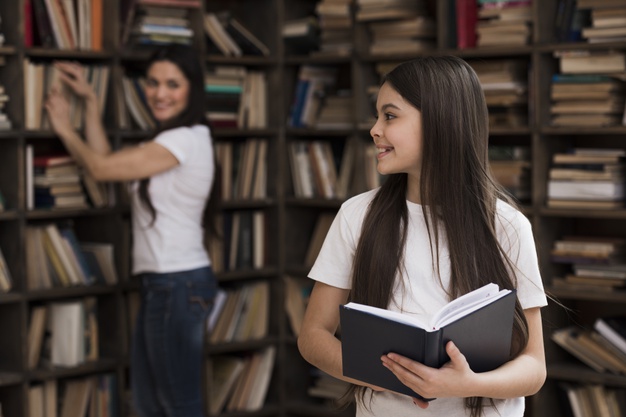 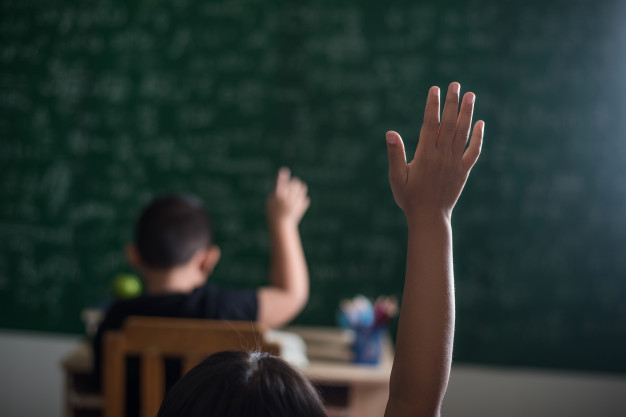 learn
ask for help
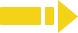 2:00
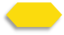 22/26
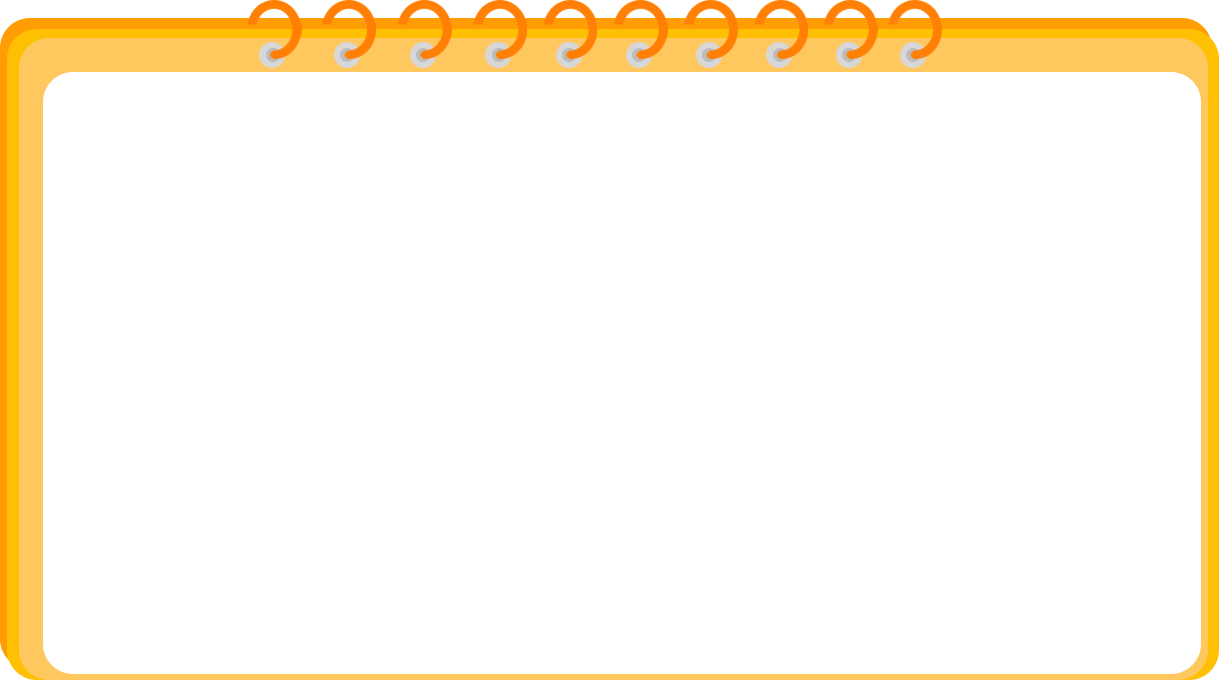 TG
LO: Talk about what they learned from the story by using the given structures and language support. 
Guide Ss to talk about what they learned from Kipper’s laces.
Ask Ss to think about the given questions; help Ss to organize their ideas about the story with the given visual support, and tell them, “This is practice before your homework.”
Model the first question, and then ask Ss to take turns presenting their answers.
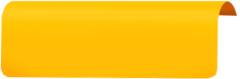 Oral Writing
Get ready to present!
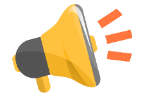 1
2
3
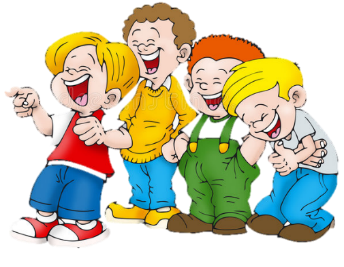 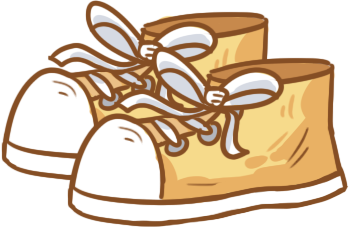 Kipper Learned to Tie Laces
Why did he learn?
Did he make it in the end?
How did he learn?
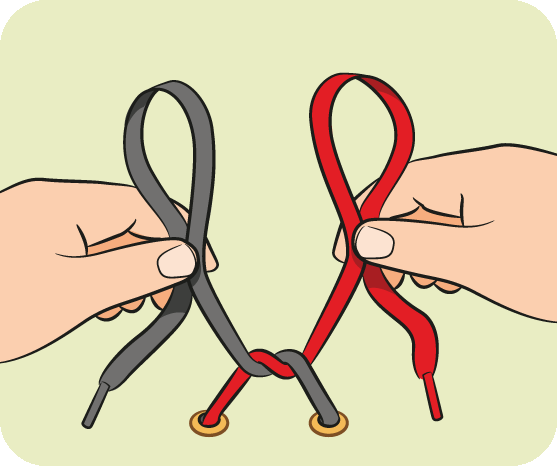 couldn’t tie
made
Hooray!
tried
was upset
helped
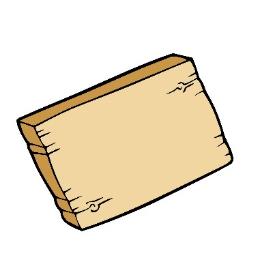 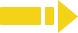 2:00
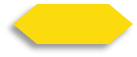 23/26
TG
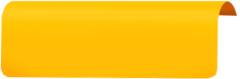 LO: Understand what the homework is. 
Explain the writing task to Ss and check their understanding. 
Tell Ss that they should finish their writing before next class. Make sure that they know to send their homework to the platform. They will present their work next class. 
Remind Ss to watch the post-class video and to finish the writing task.
Writing
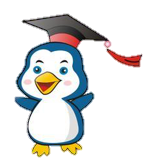 An Explanatory Article
Let’s draw and write!
Describe a pair of shoes you often wear in PE class.
Now, please follow the steps to finish your homework and present it in the next class:
Describe a pair of shoes you often wear in PE class. 
Write at least one complete sentence to describe it.
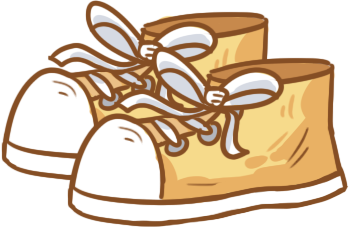 Watch the post-class video about the writing task.
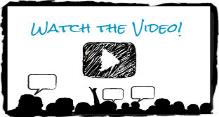 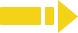 0:30
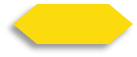 24/26
TG
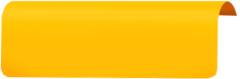 LO: End the lesson and encourage Ss to be well prepared for the next class. 
Briefly comment on Ss. 
Say goodbye to students.
Ask Ss to preview the next lesson.
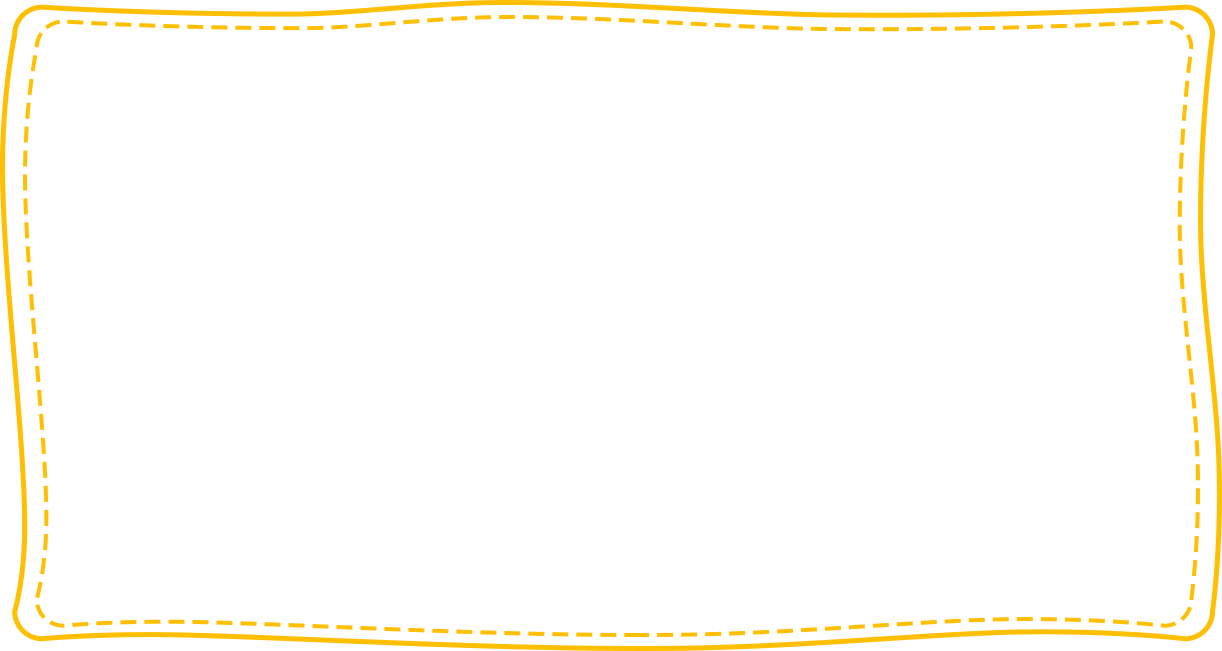 Review
Review
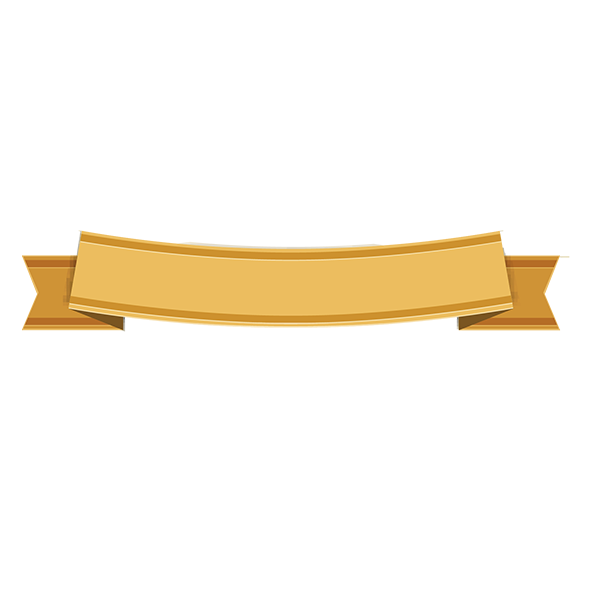 Let’s review!
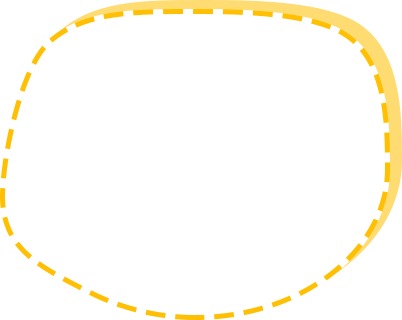 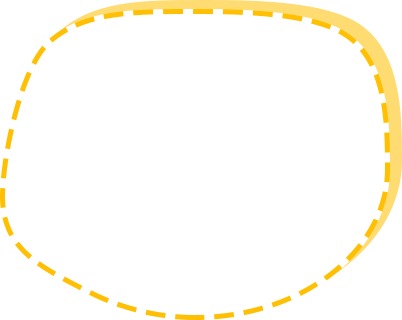 Phonics:   
wide/ride/side/
pride/tide/hide
Sentence Structure: 
He told/tried/
did up ____.
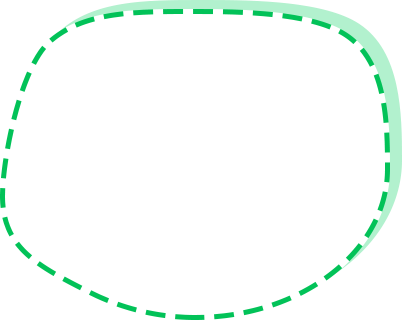 Vocabulary: school/laces/shoes/PE/tie
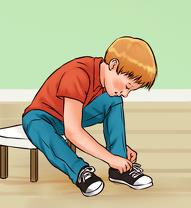 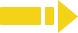 1:00
25/26
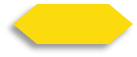 TG
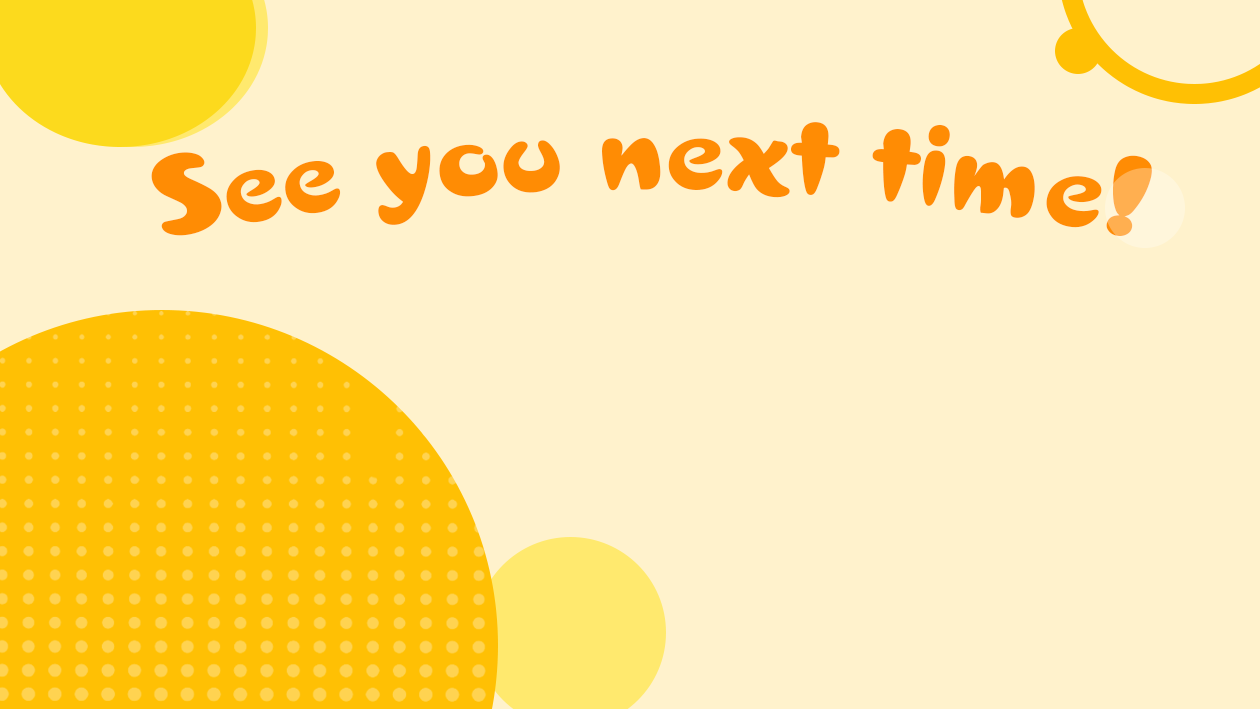 LO: End the lesson and encourage Ss to be well prepared for the next class. 
Briefly comment on Ss. 
Say goodbye to students.
Ask Ss to preview the next lesson.
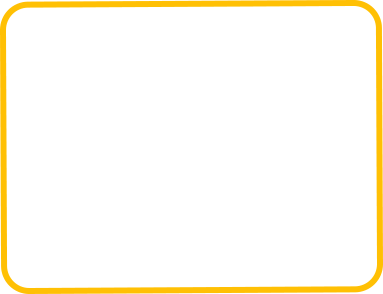 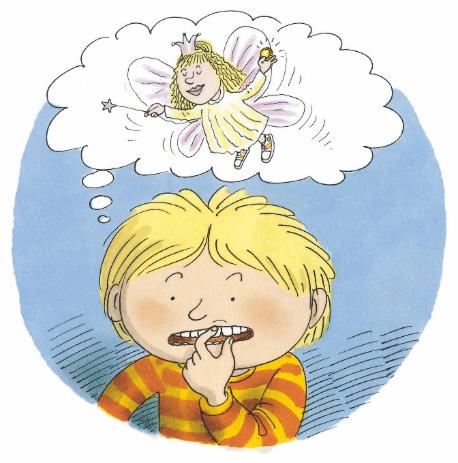 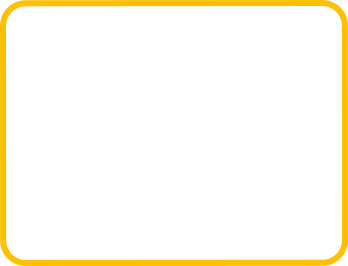 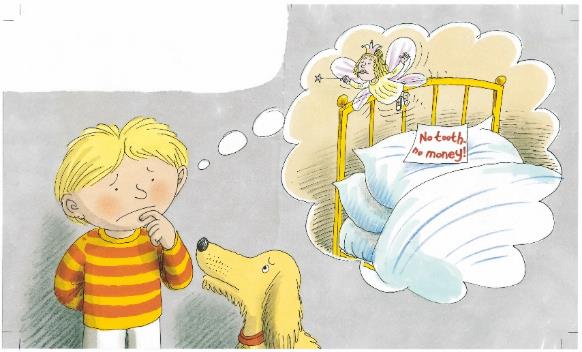 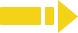 0:30
26/26
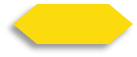